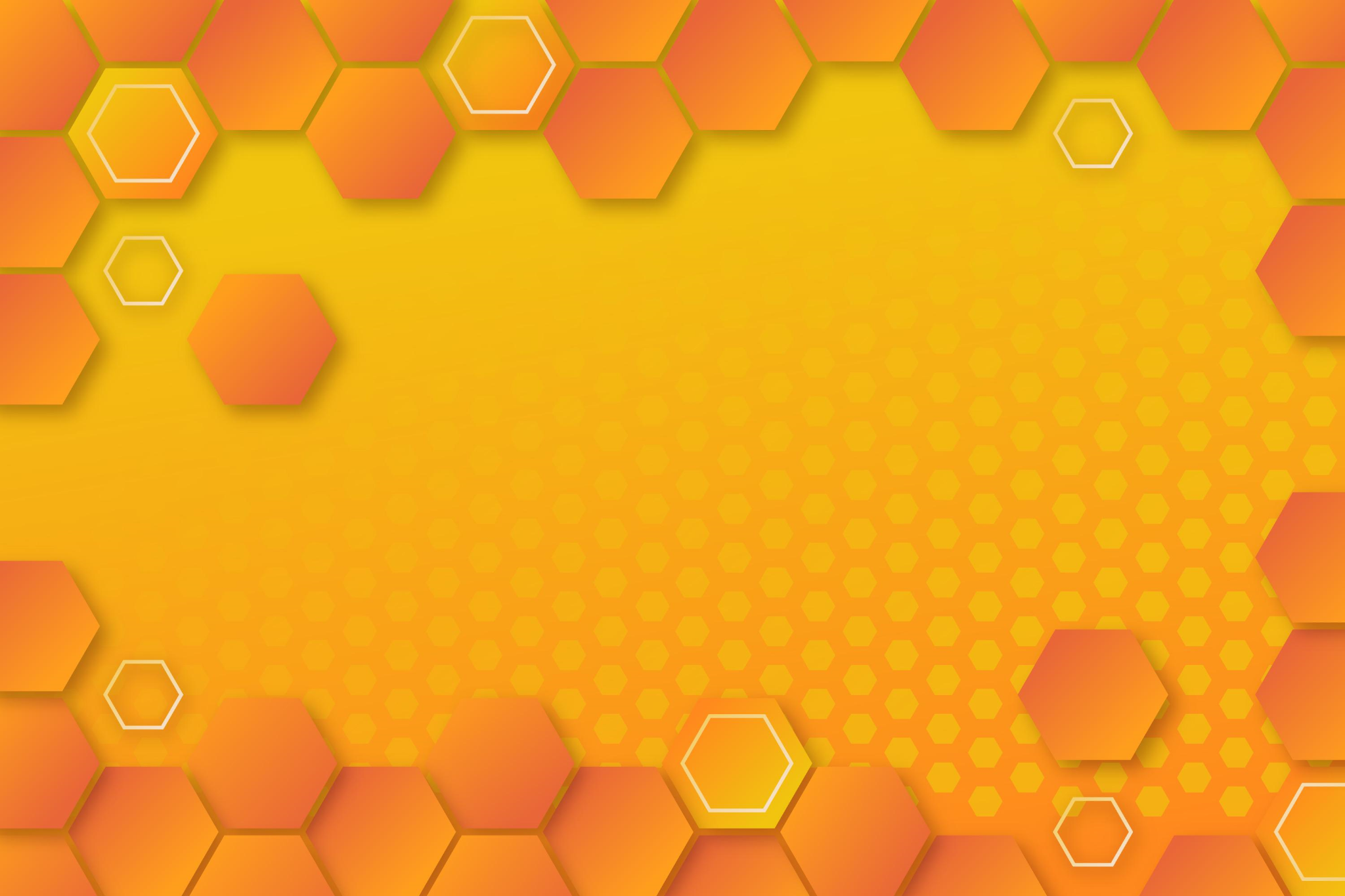 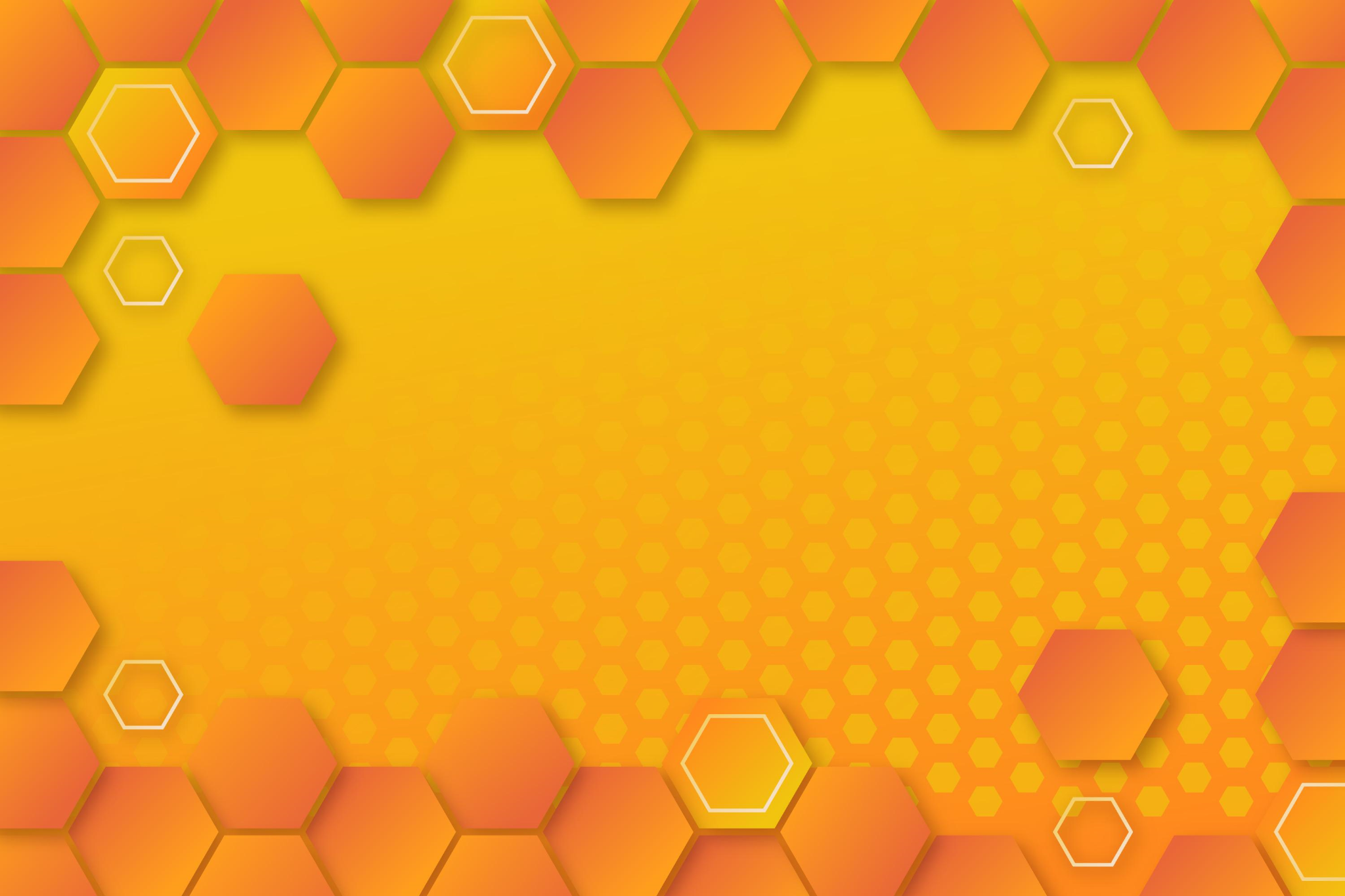 k
i
start
start
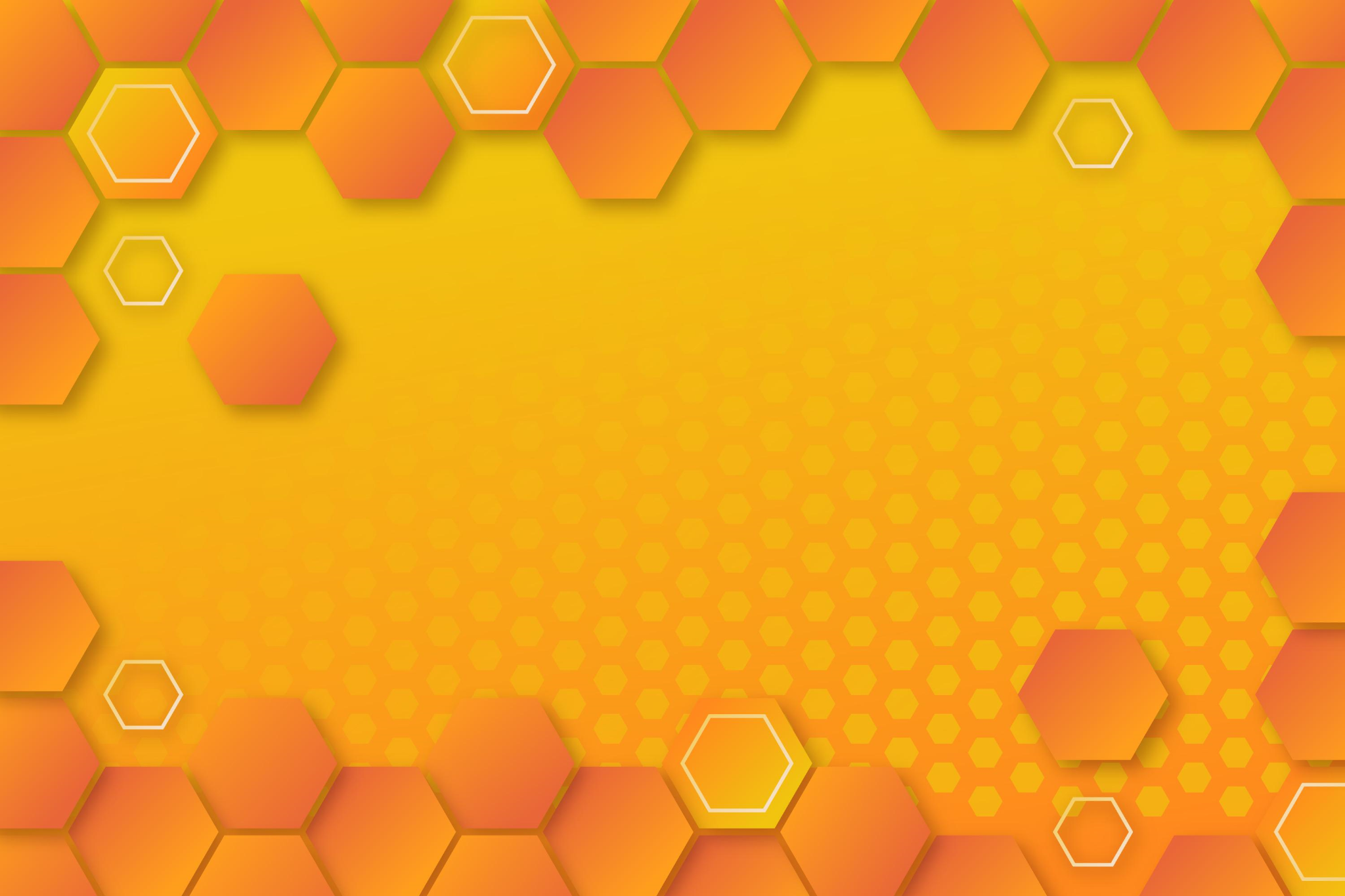 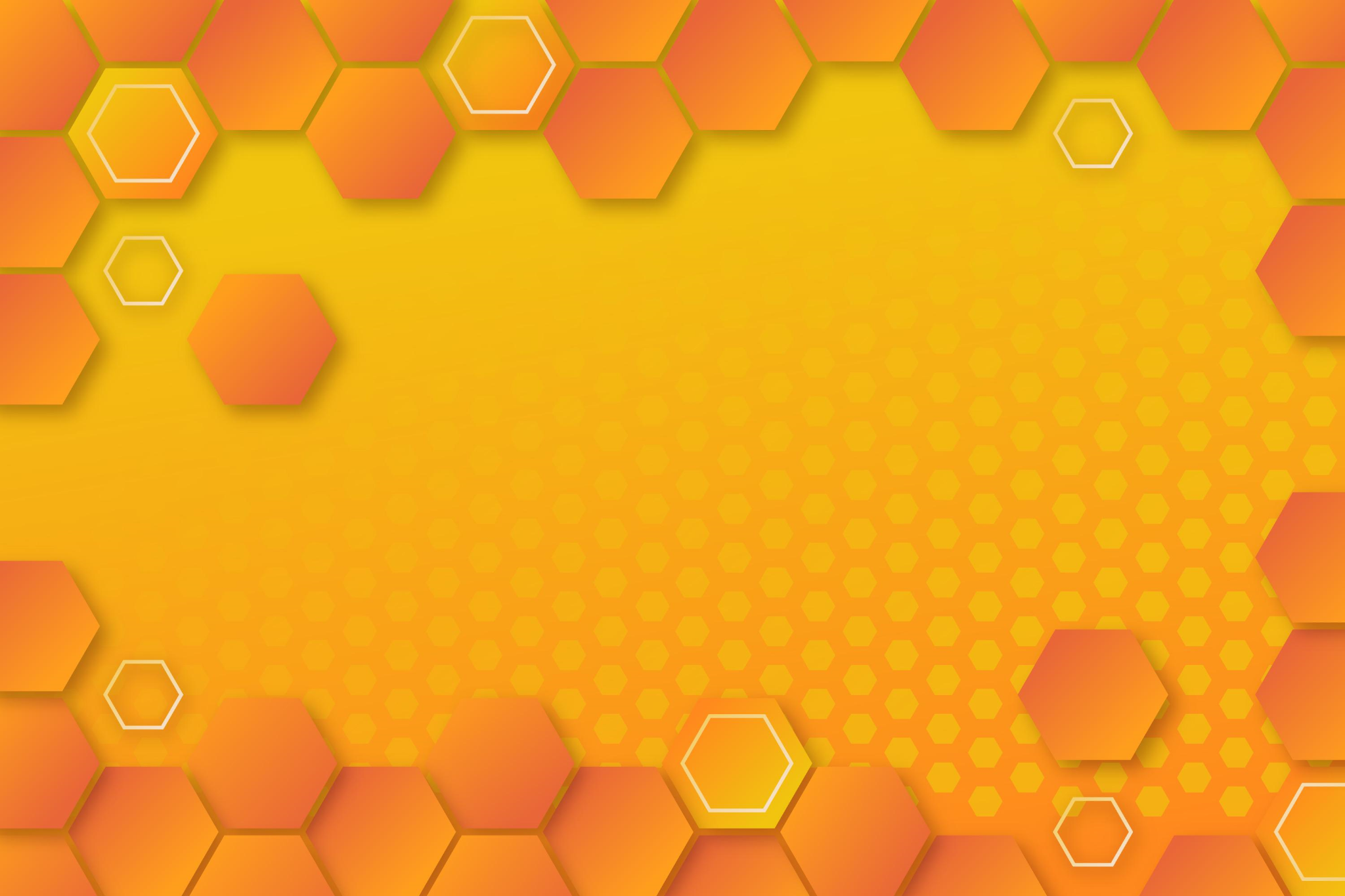 m
s
start
start
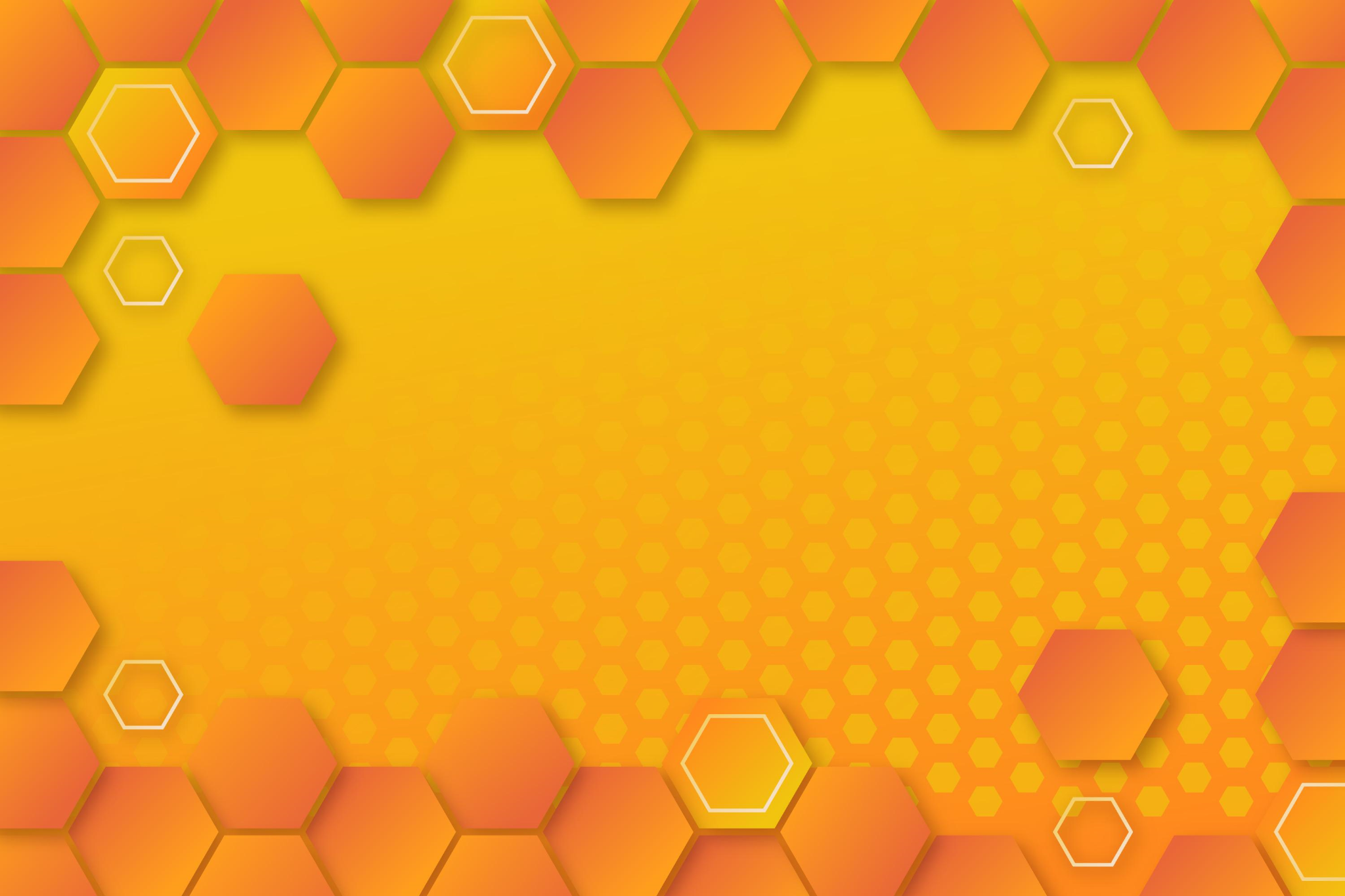 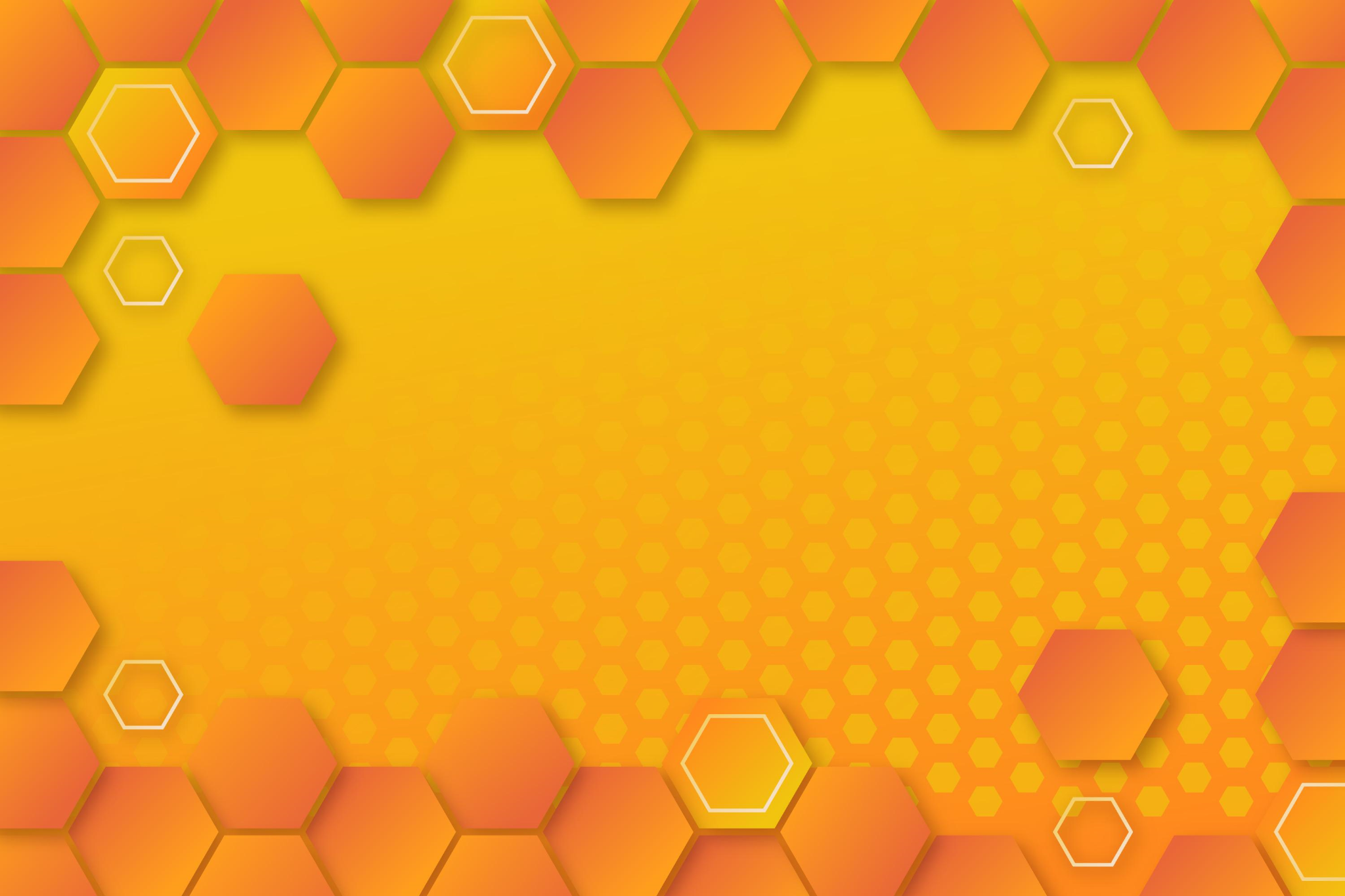 k
i
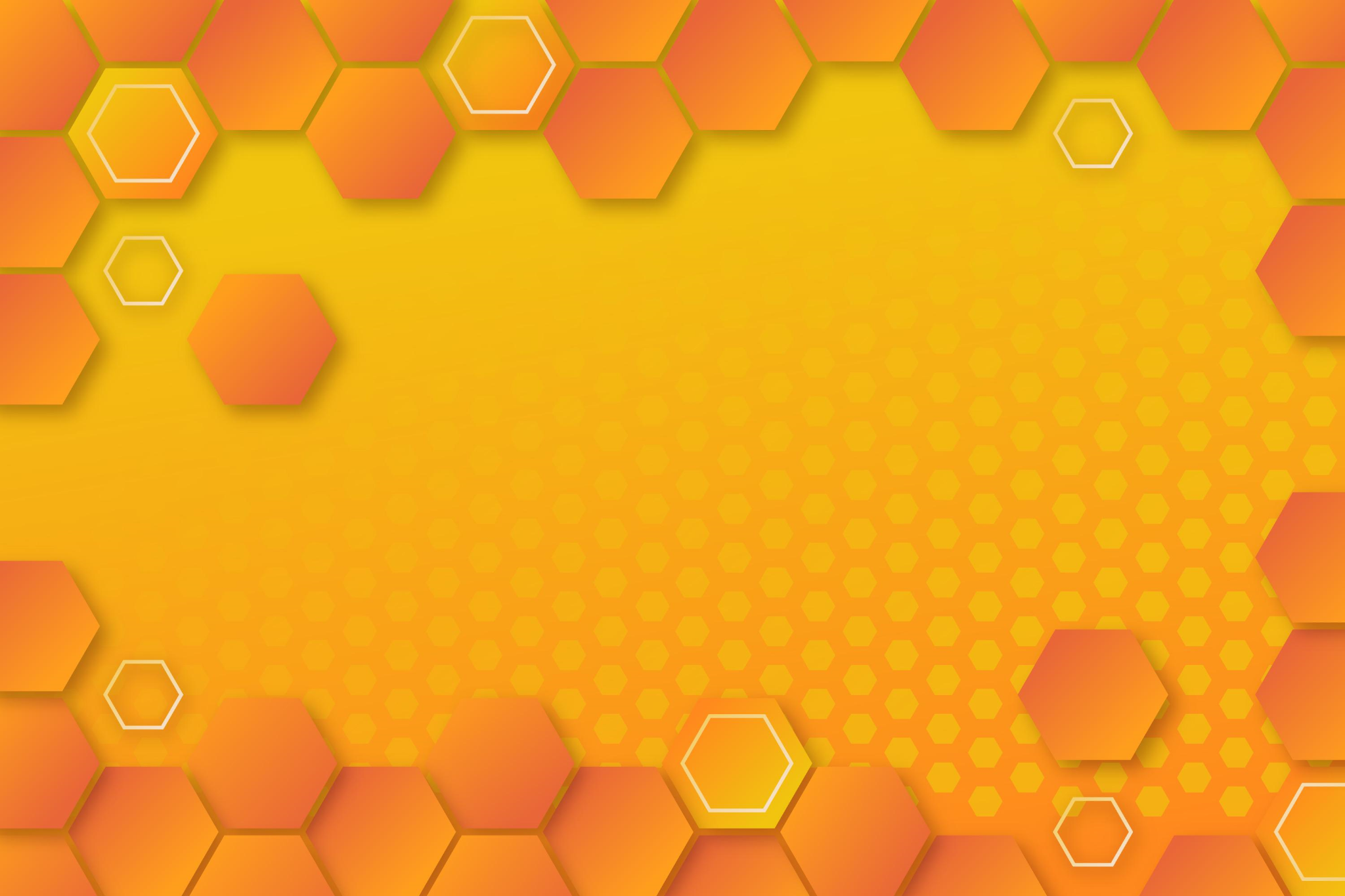 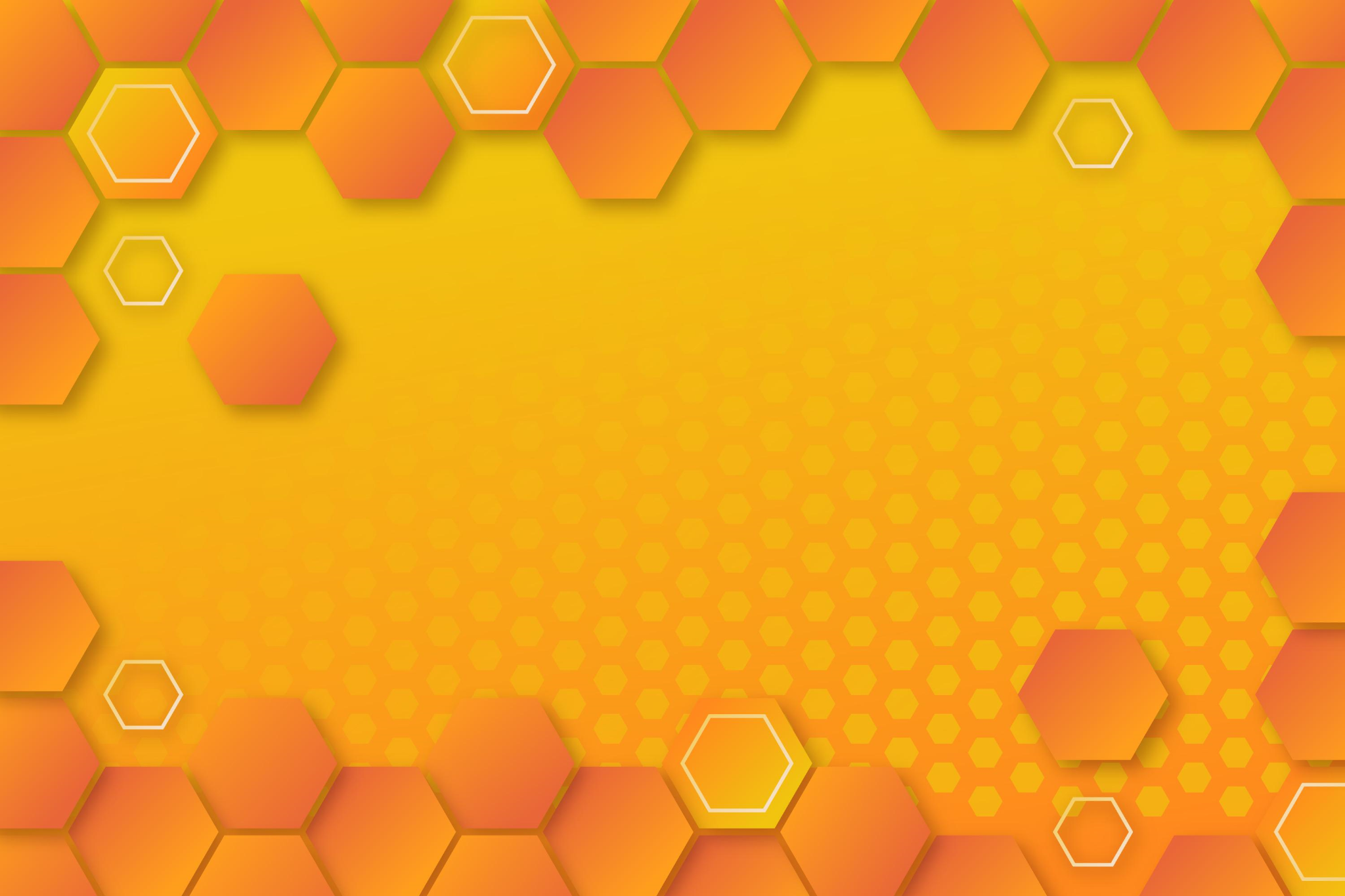 m
s
kern start
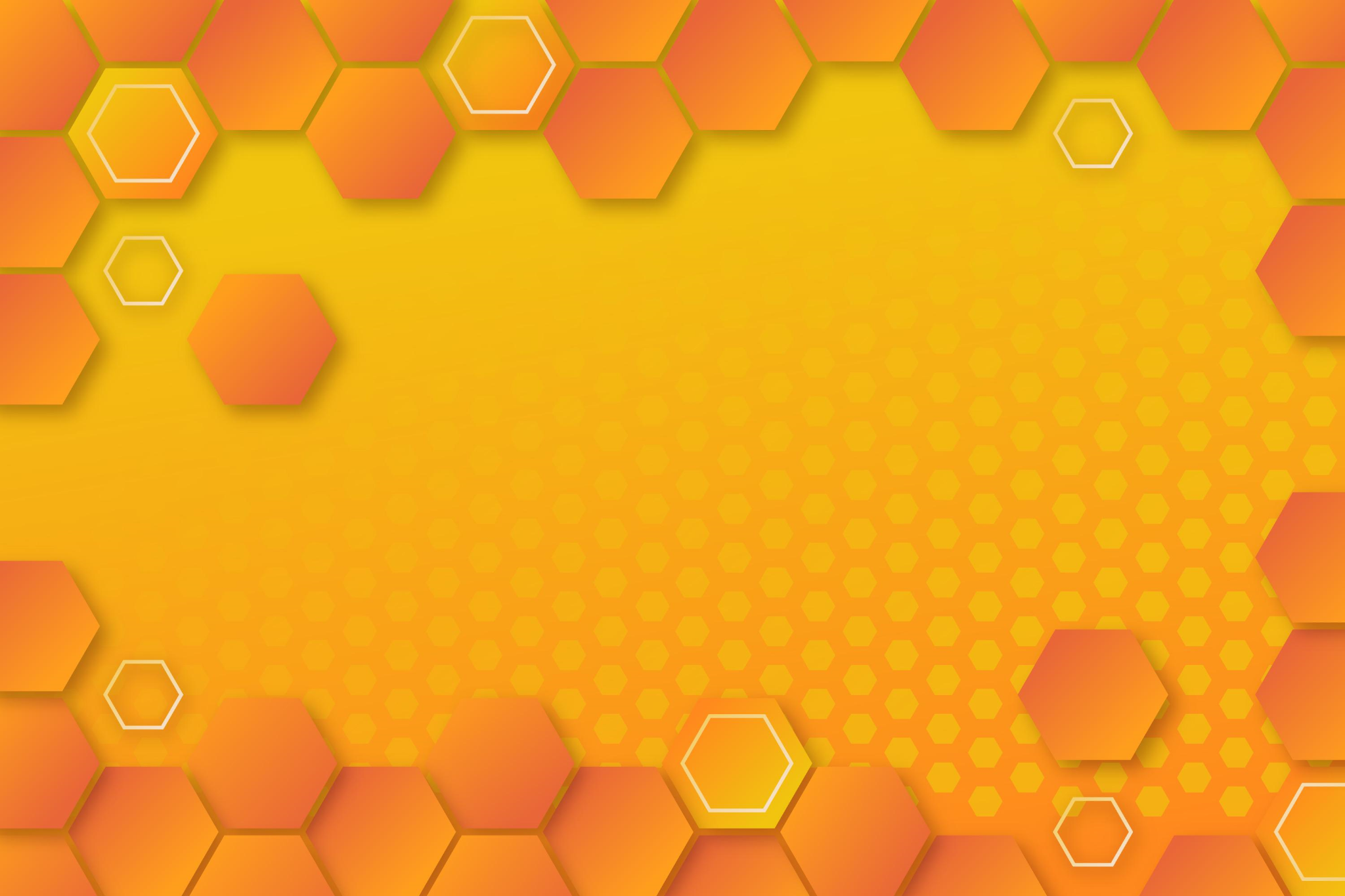 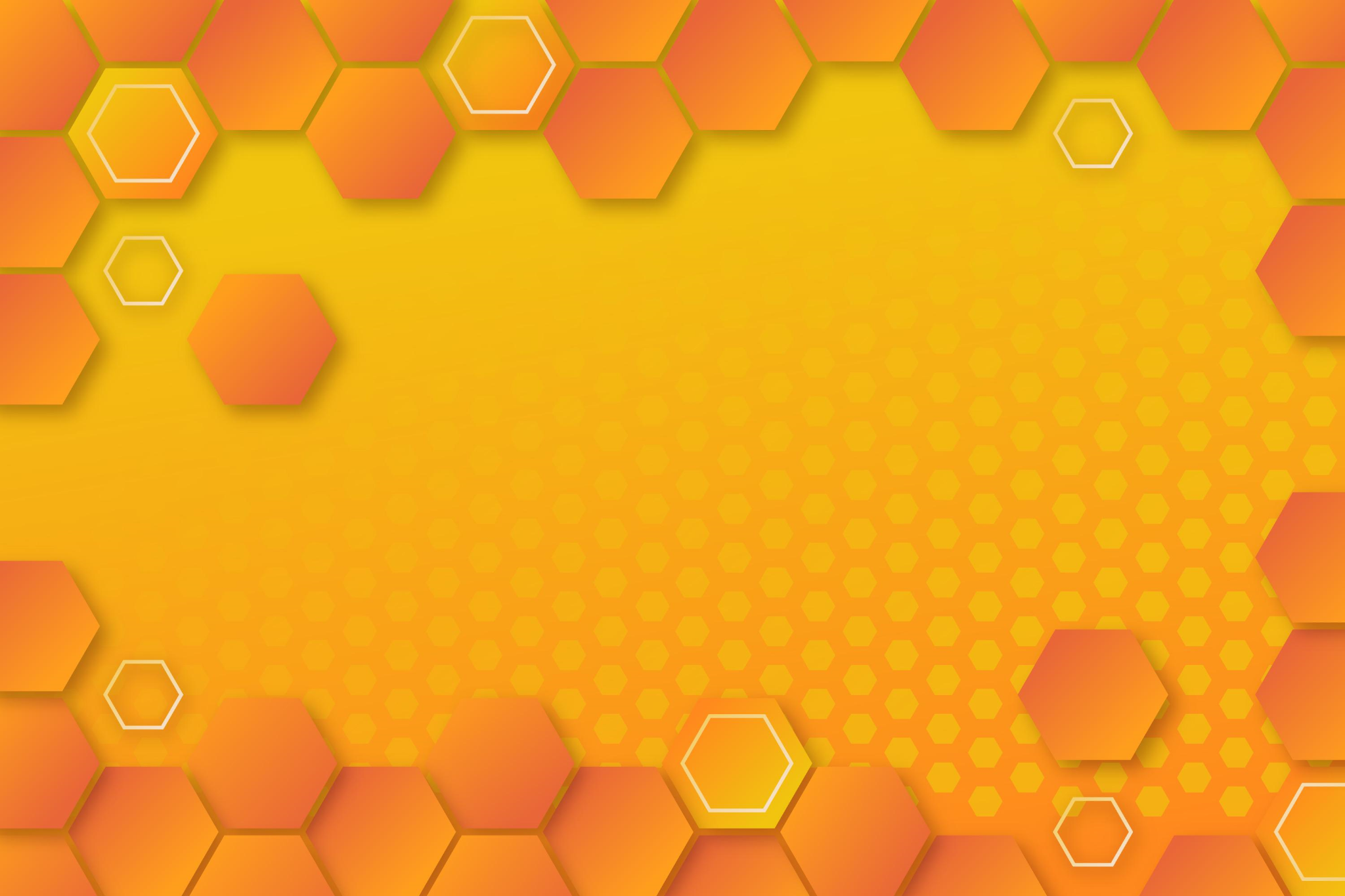 p
aa
kern 1
kern 1
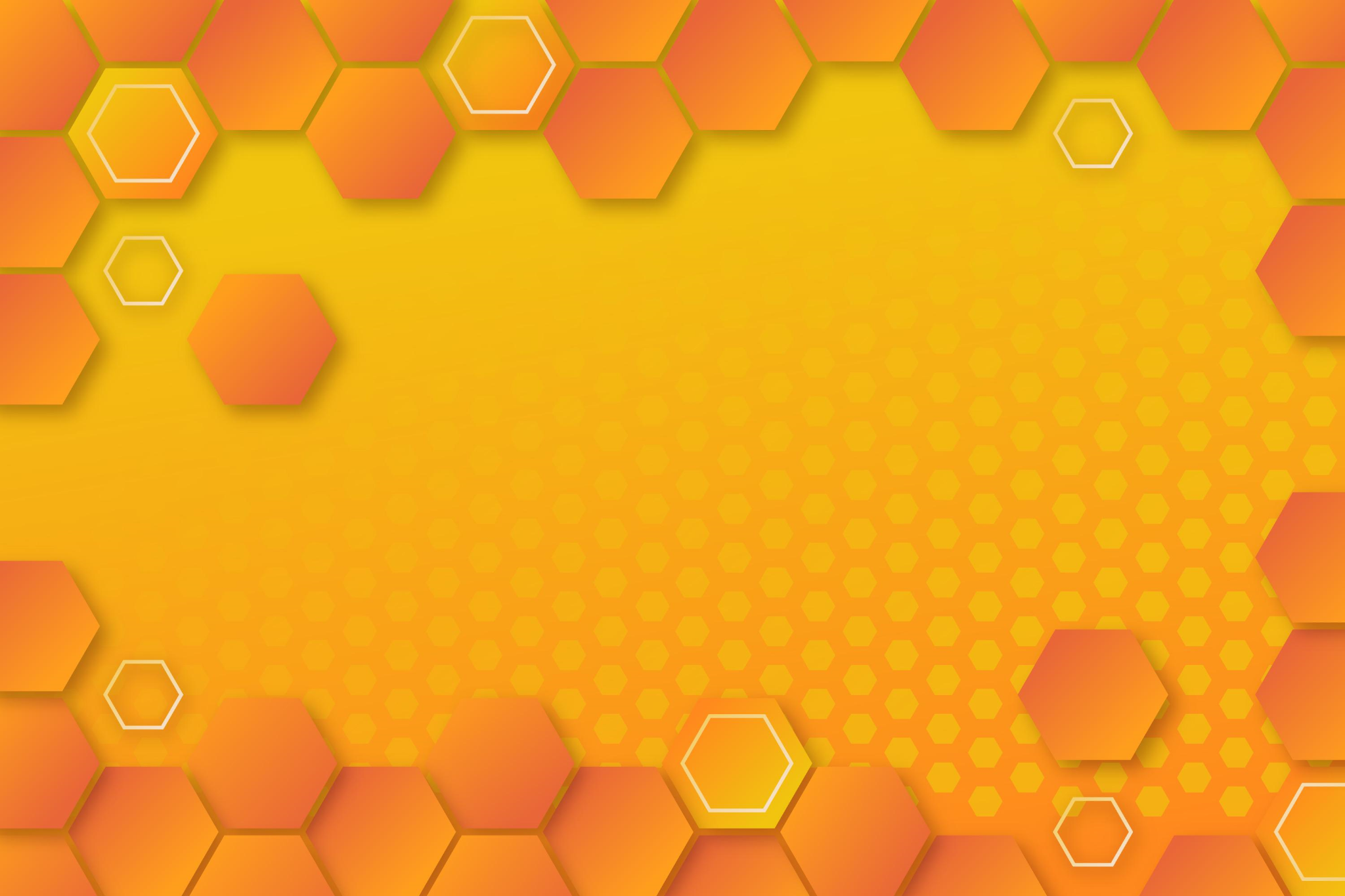 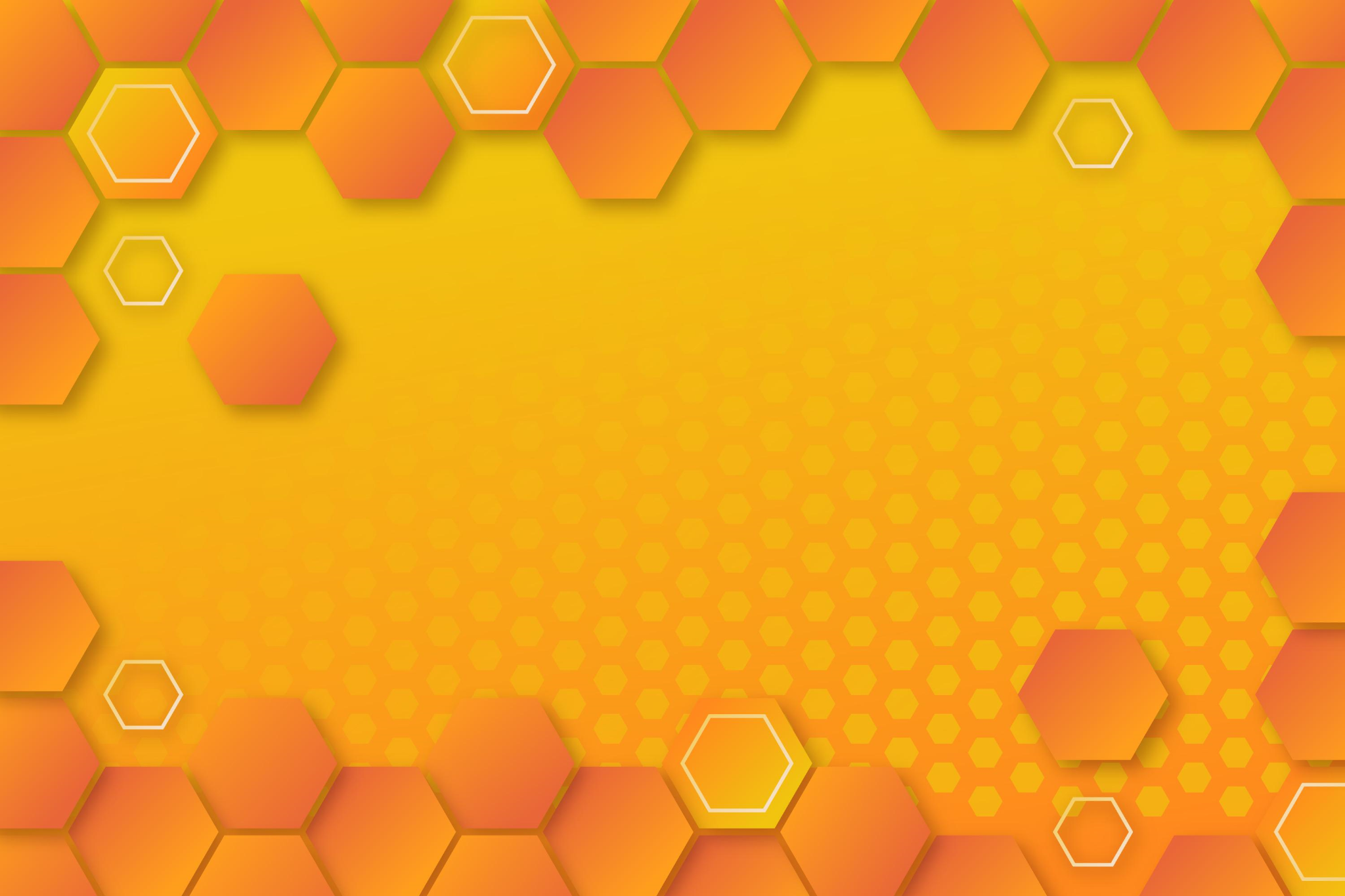 r
e
kern 1
kern 1
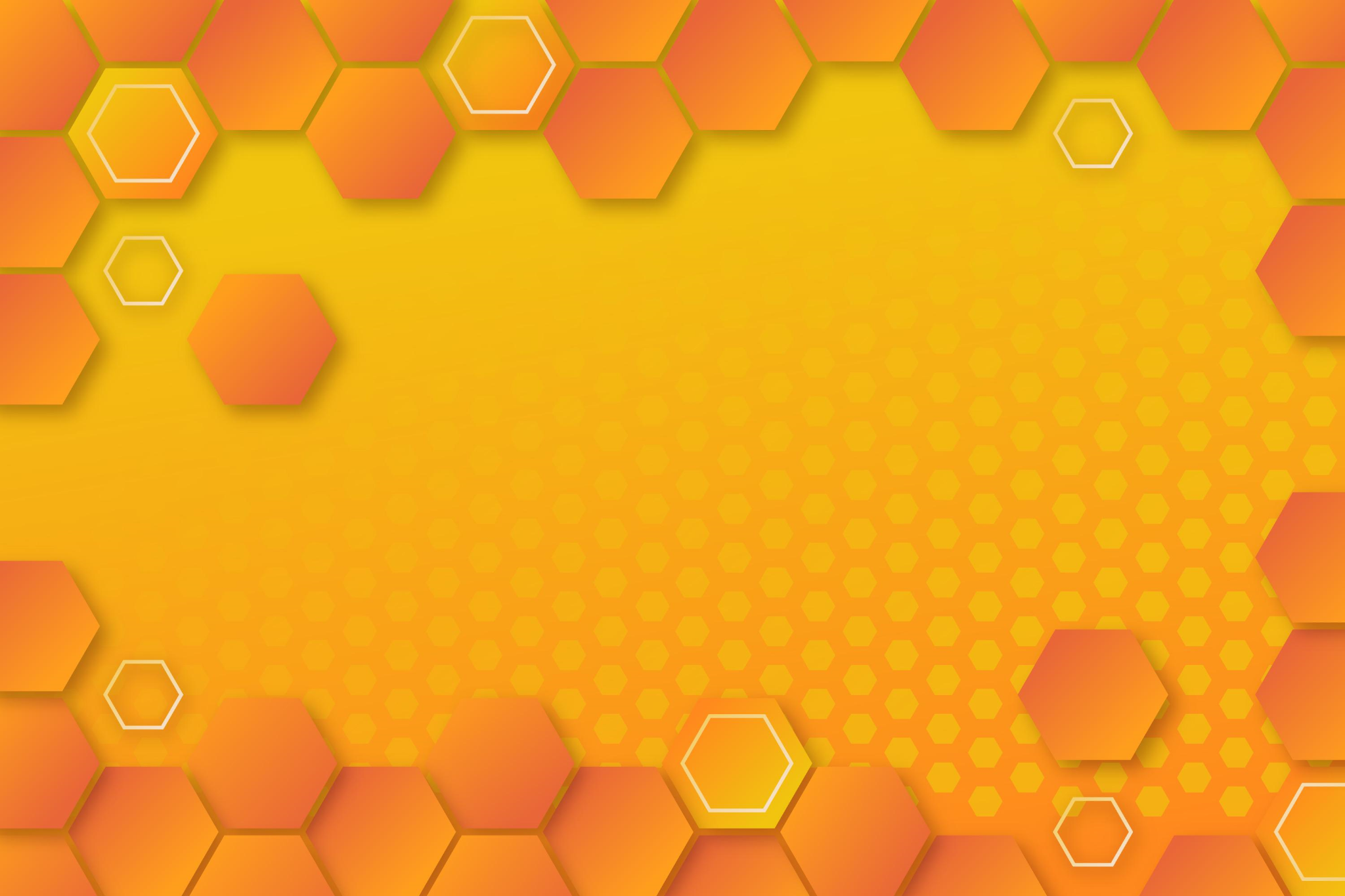 v
kern 1
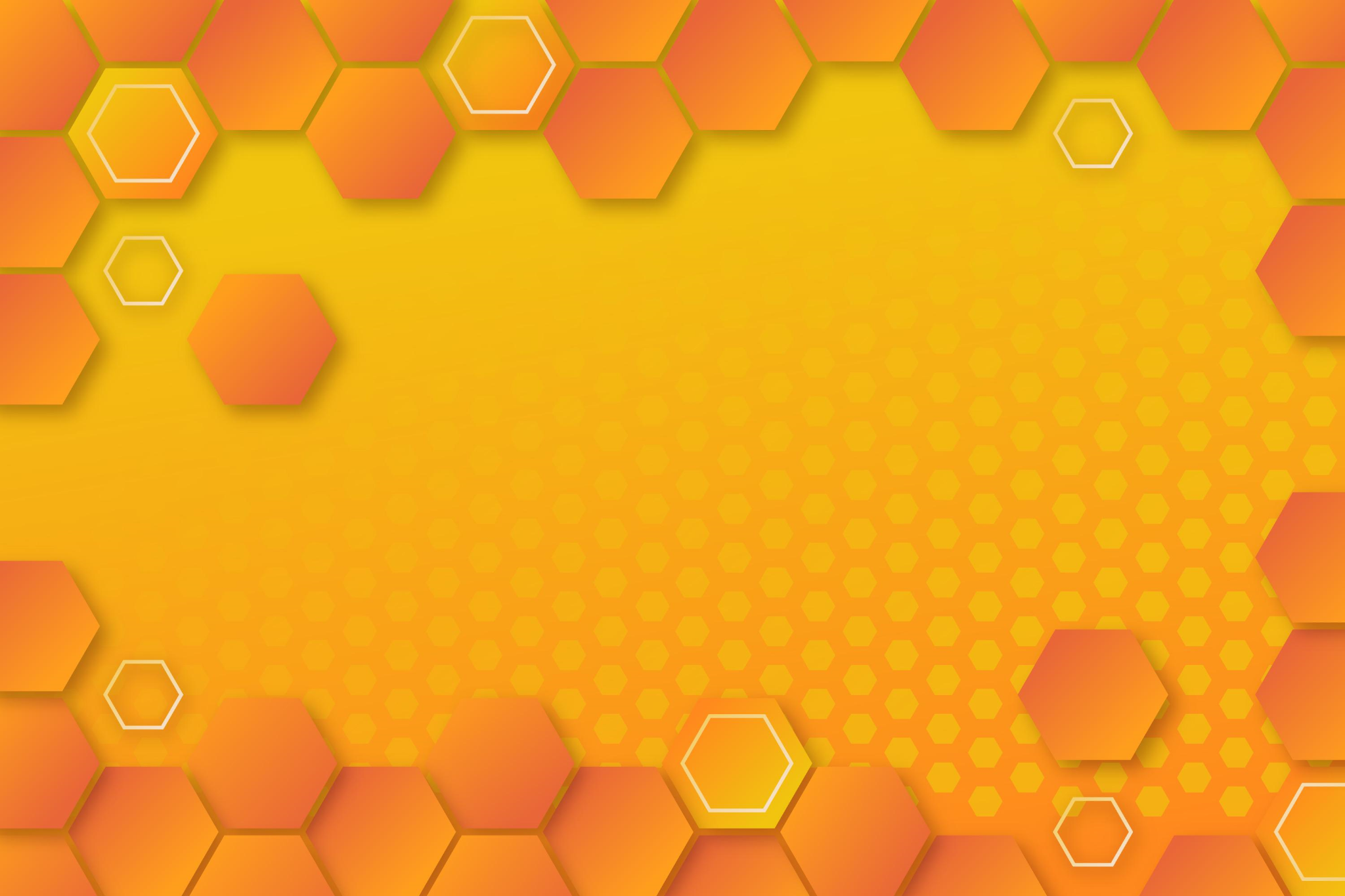 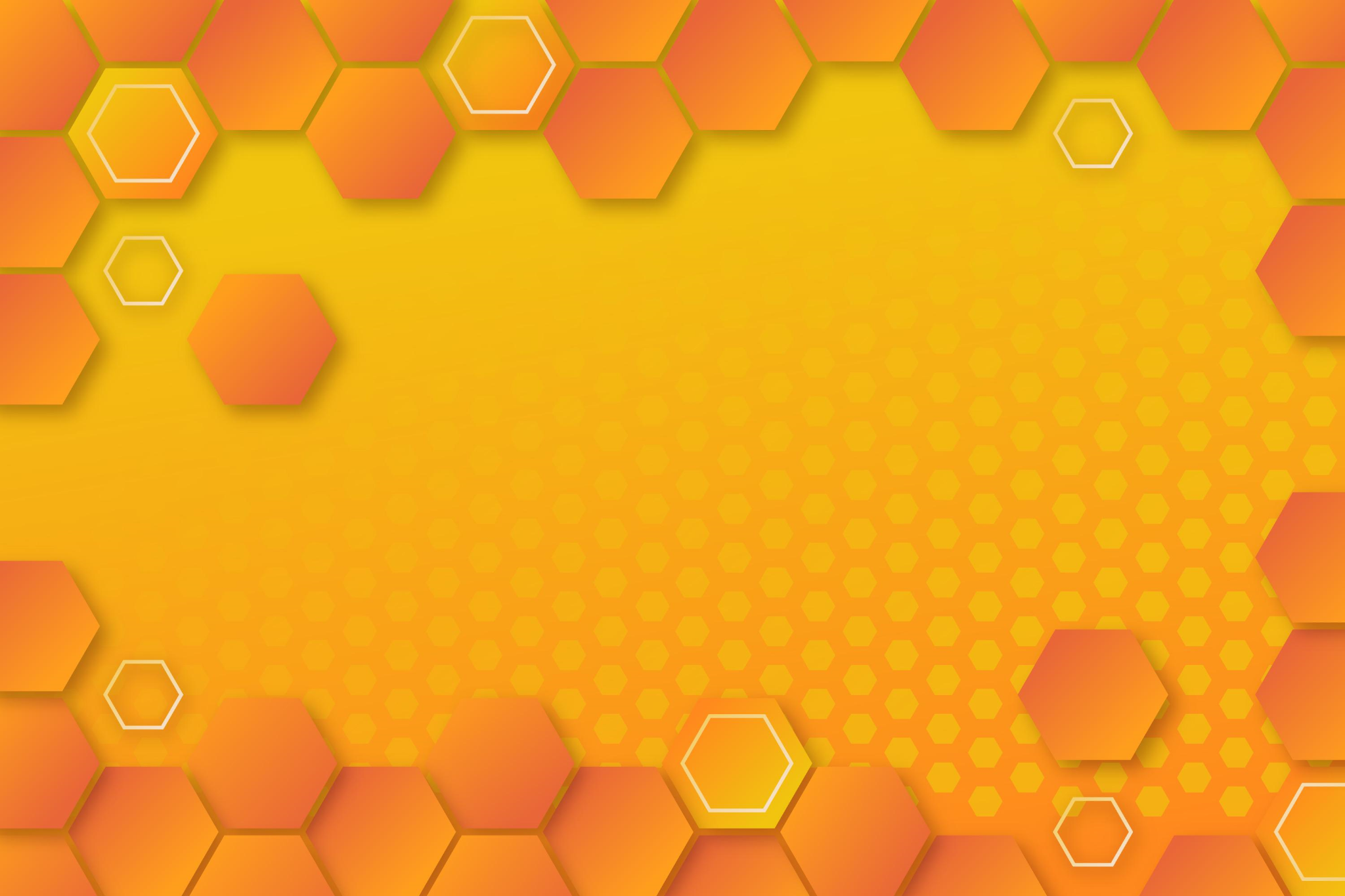 p
aa
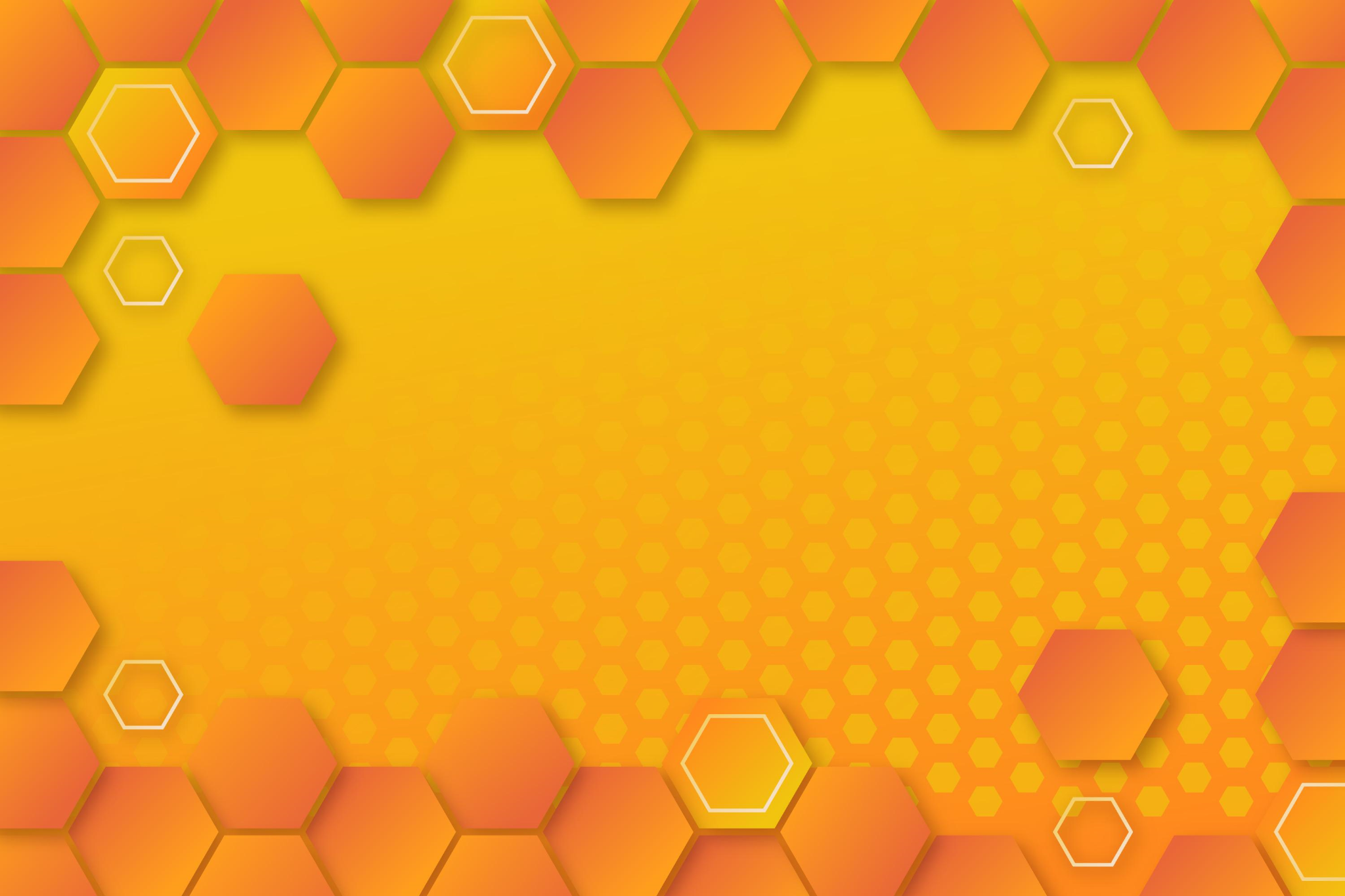 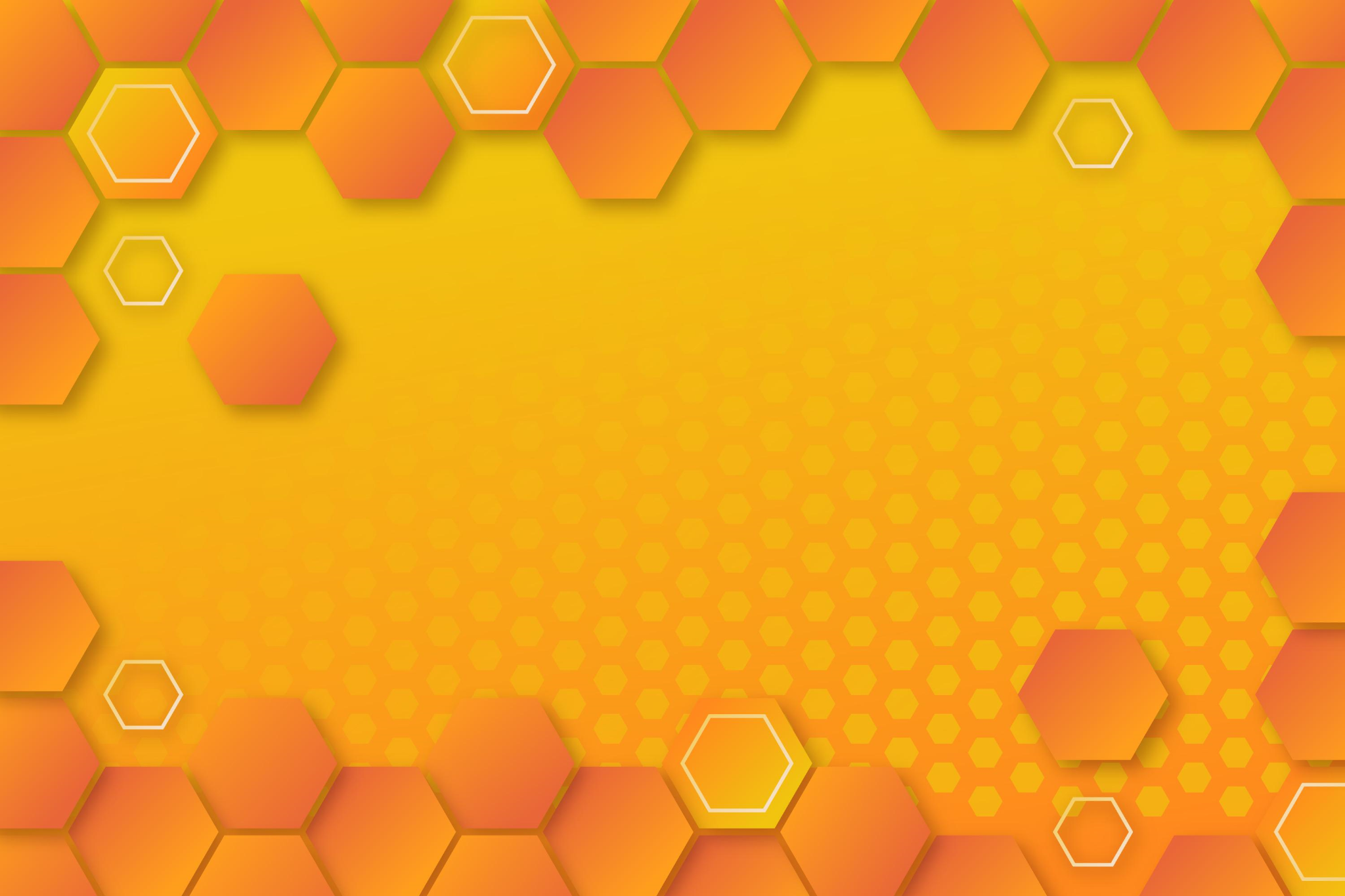 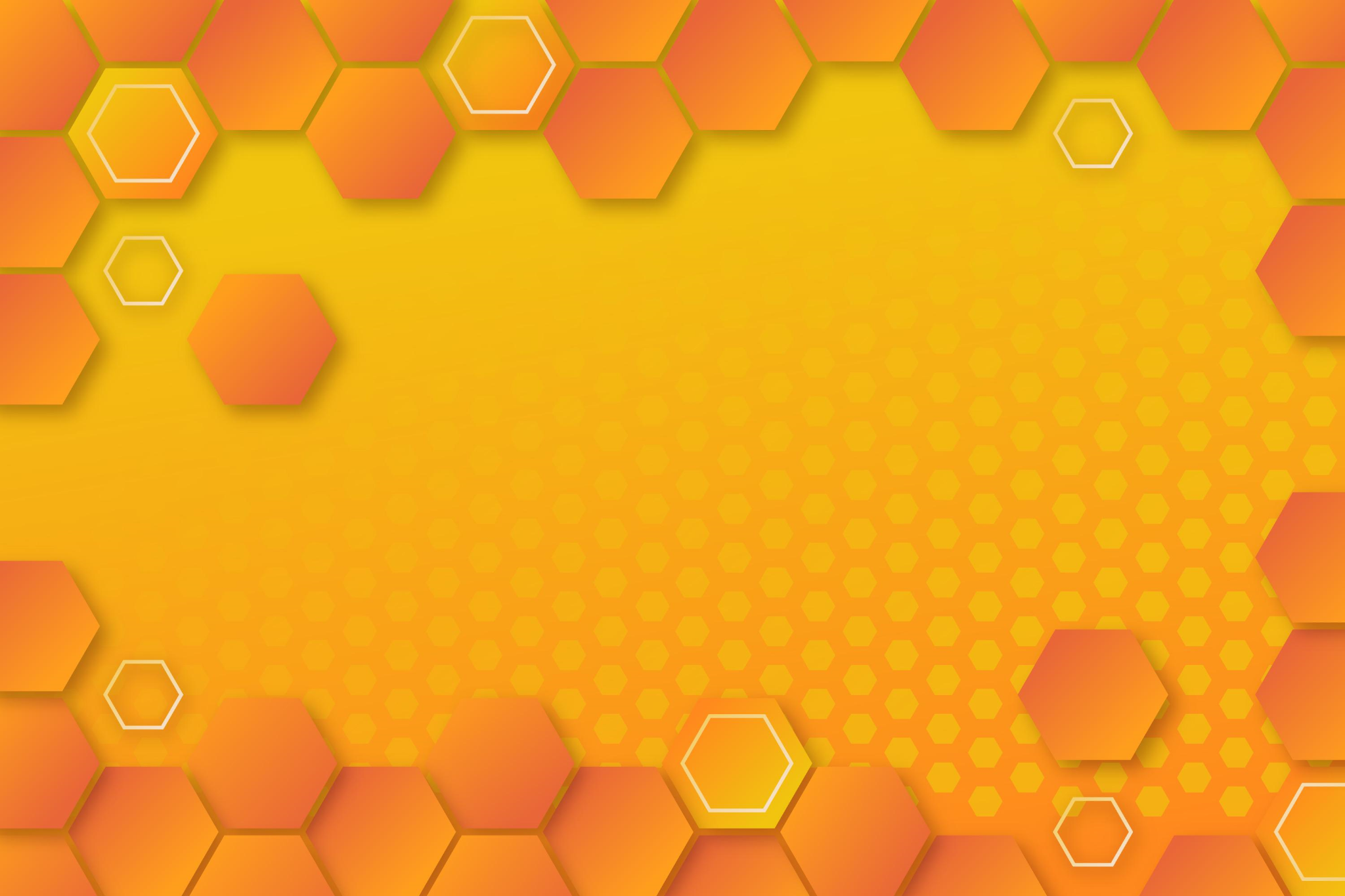 r
e
v
kern 1
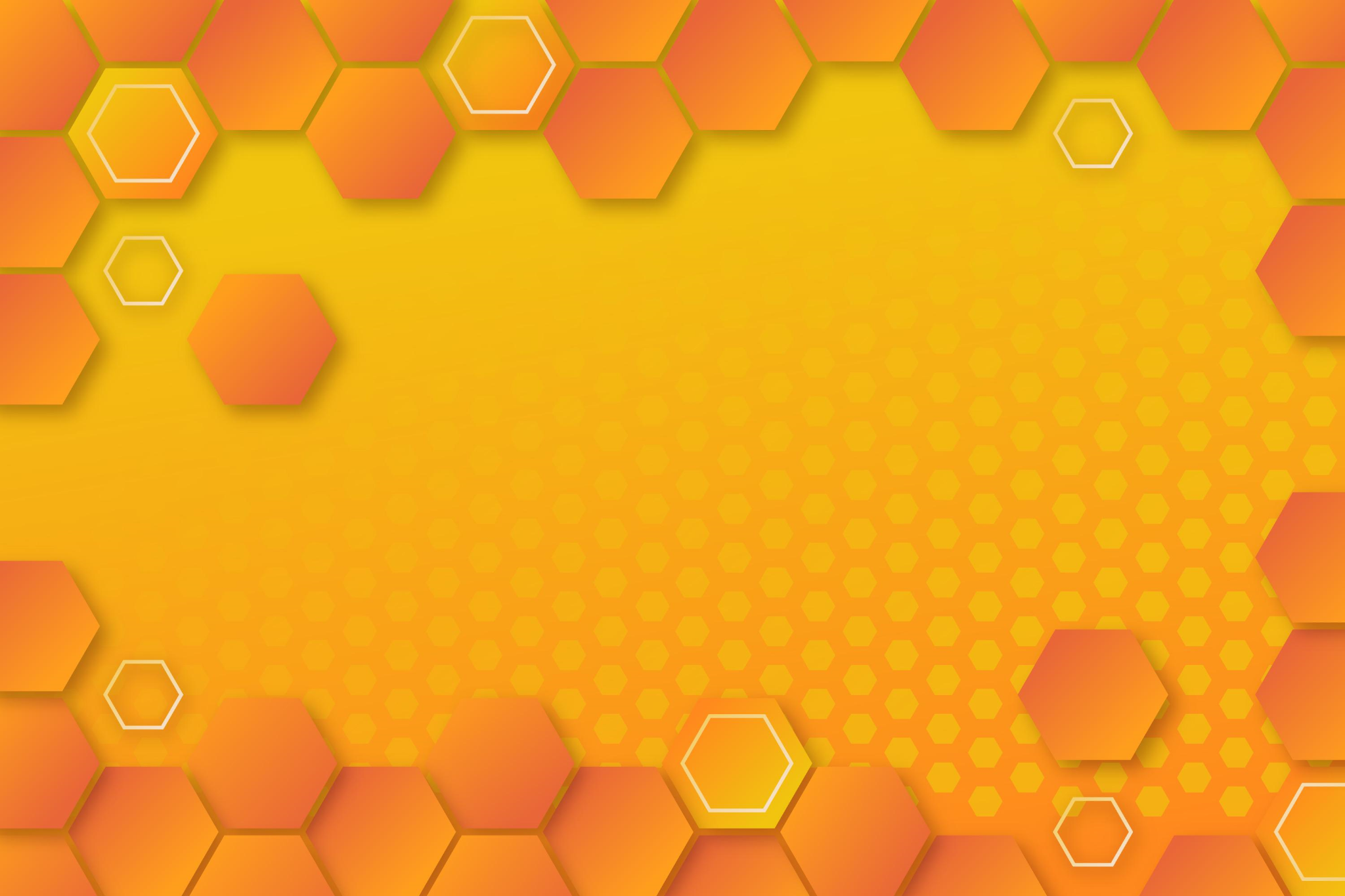 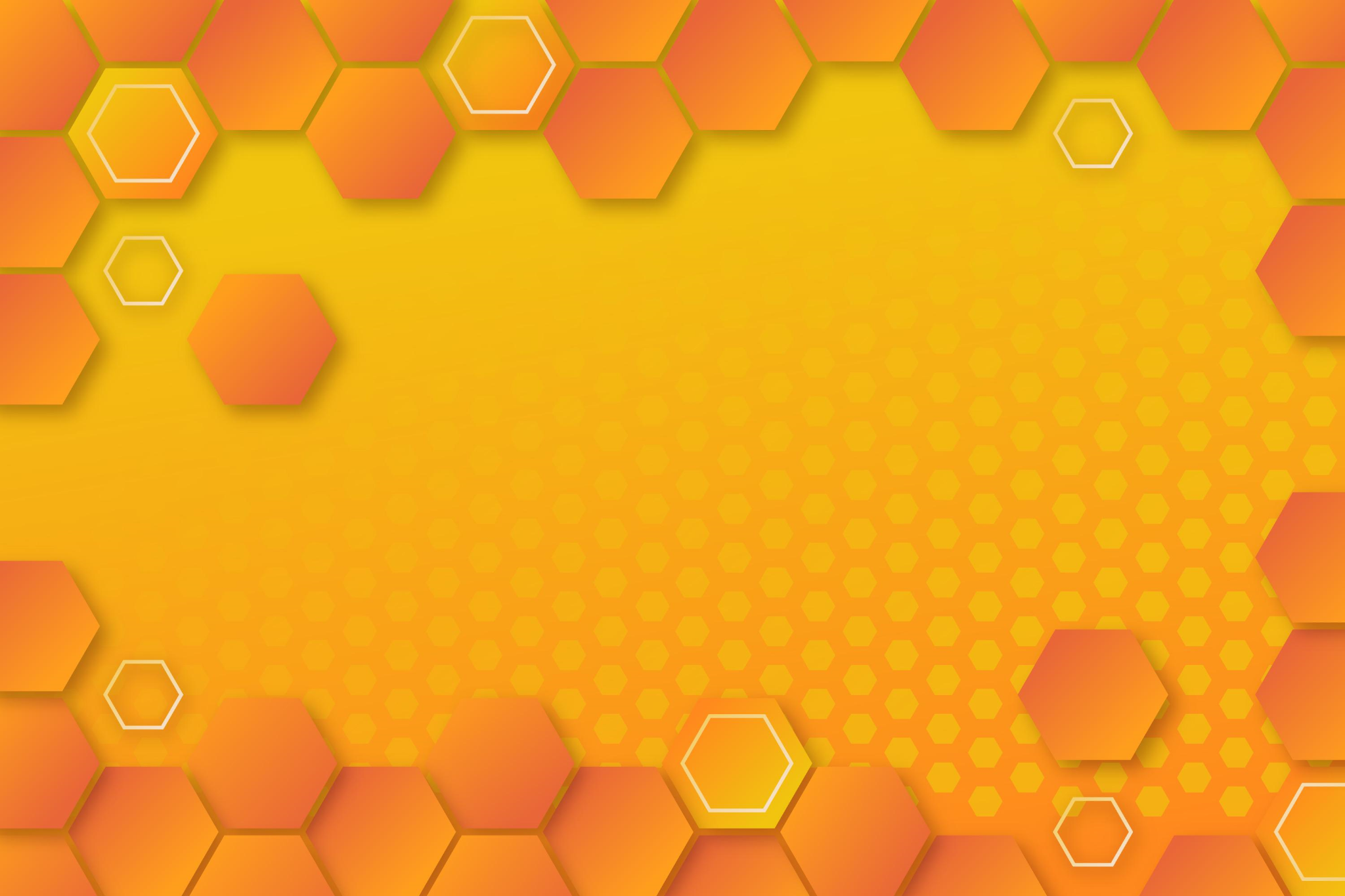 n
t
kern 2
kern 2
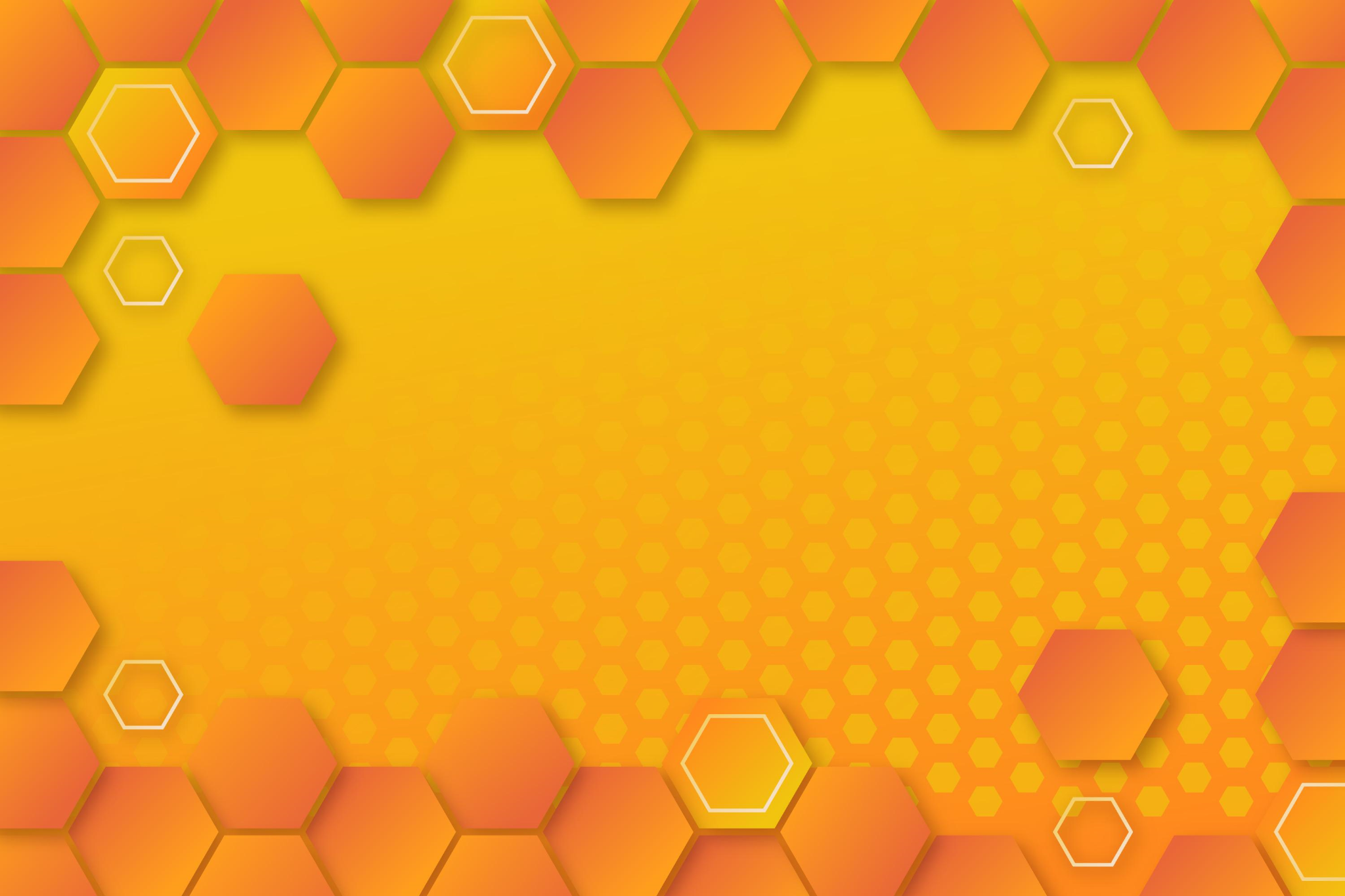 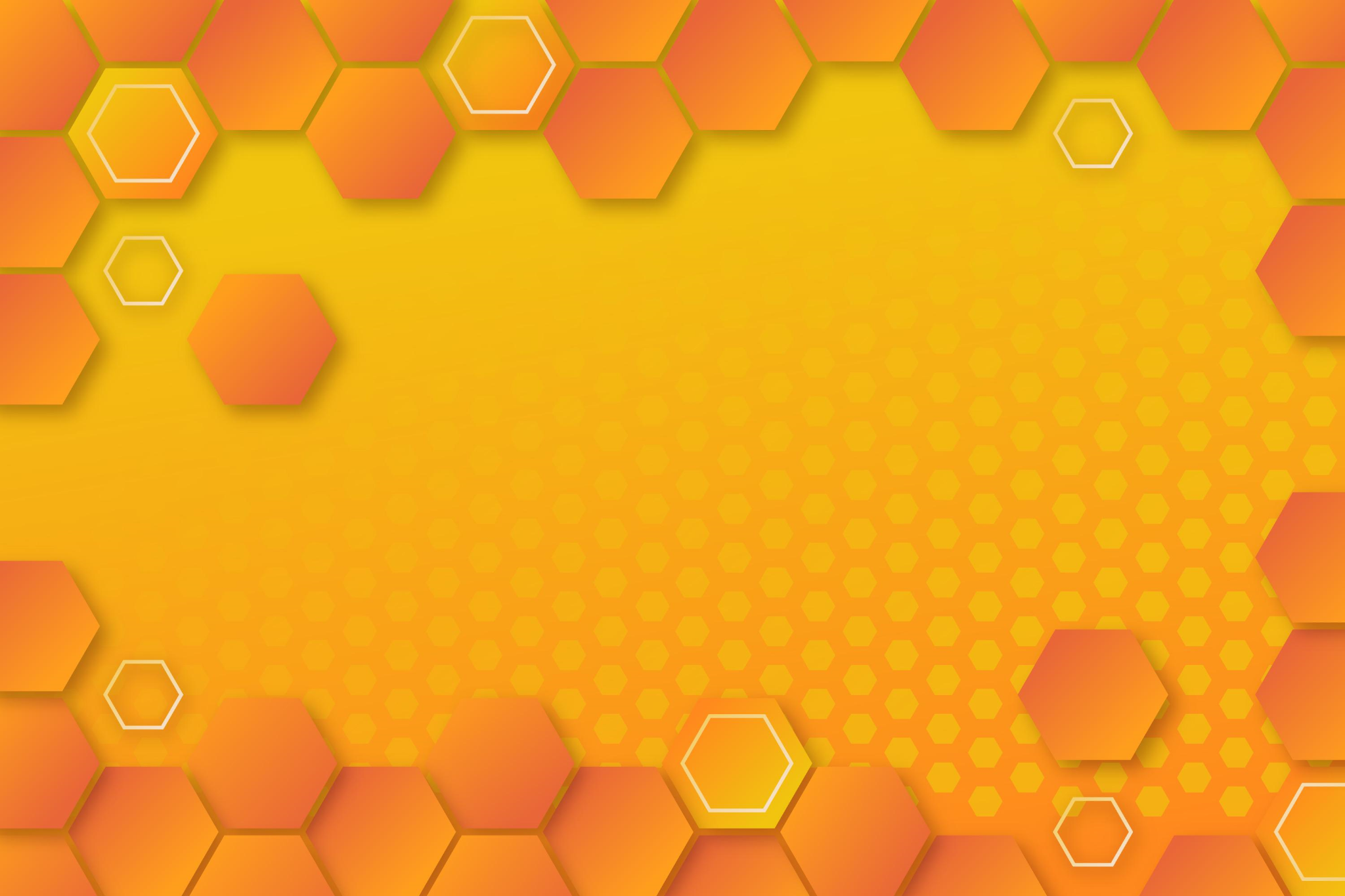 ee
b
kern 2
kern 2
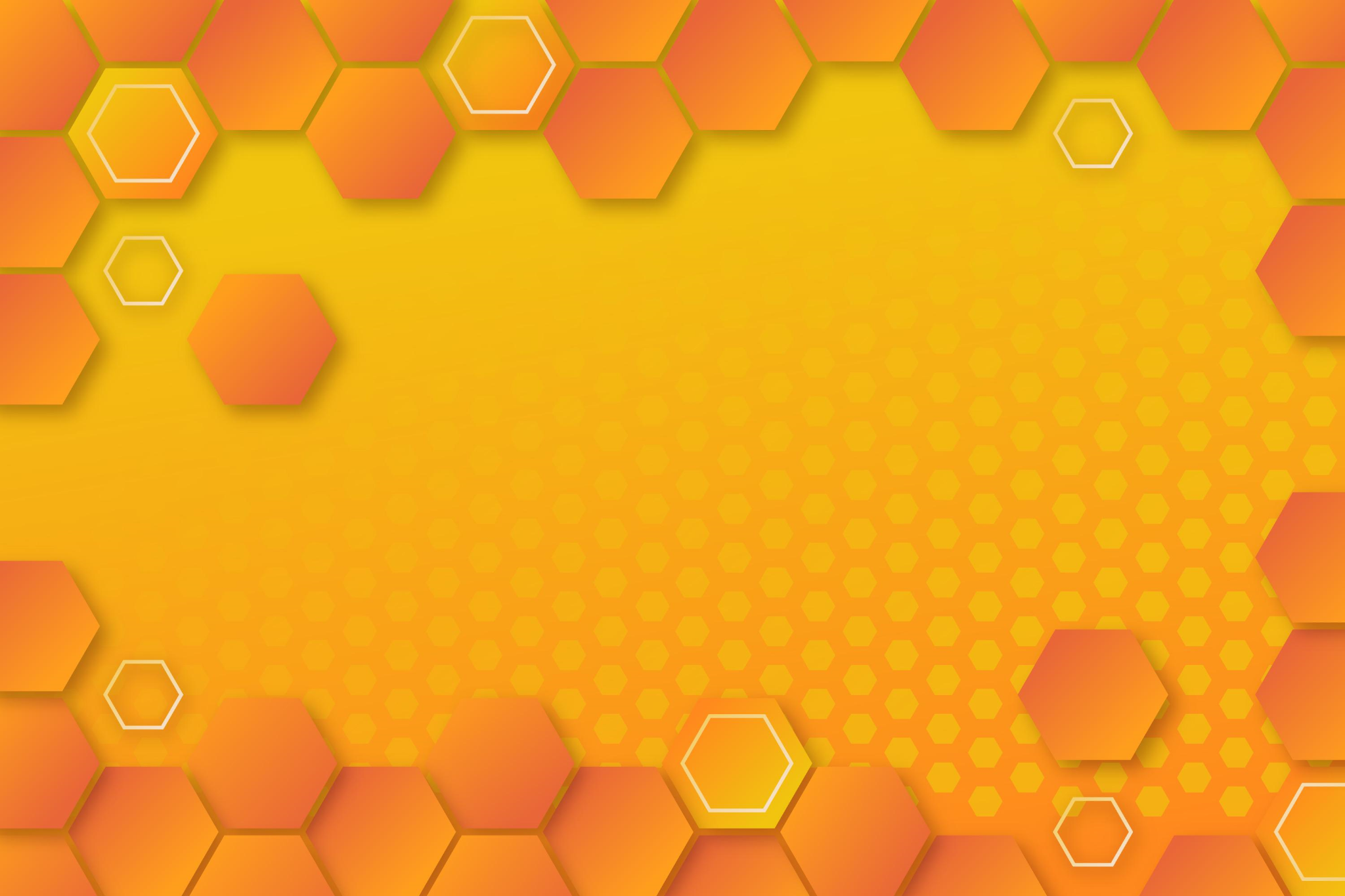 oo
kern 2
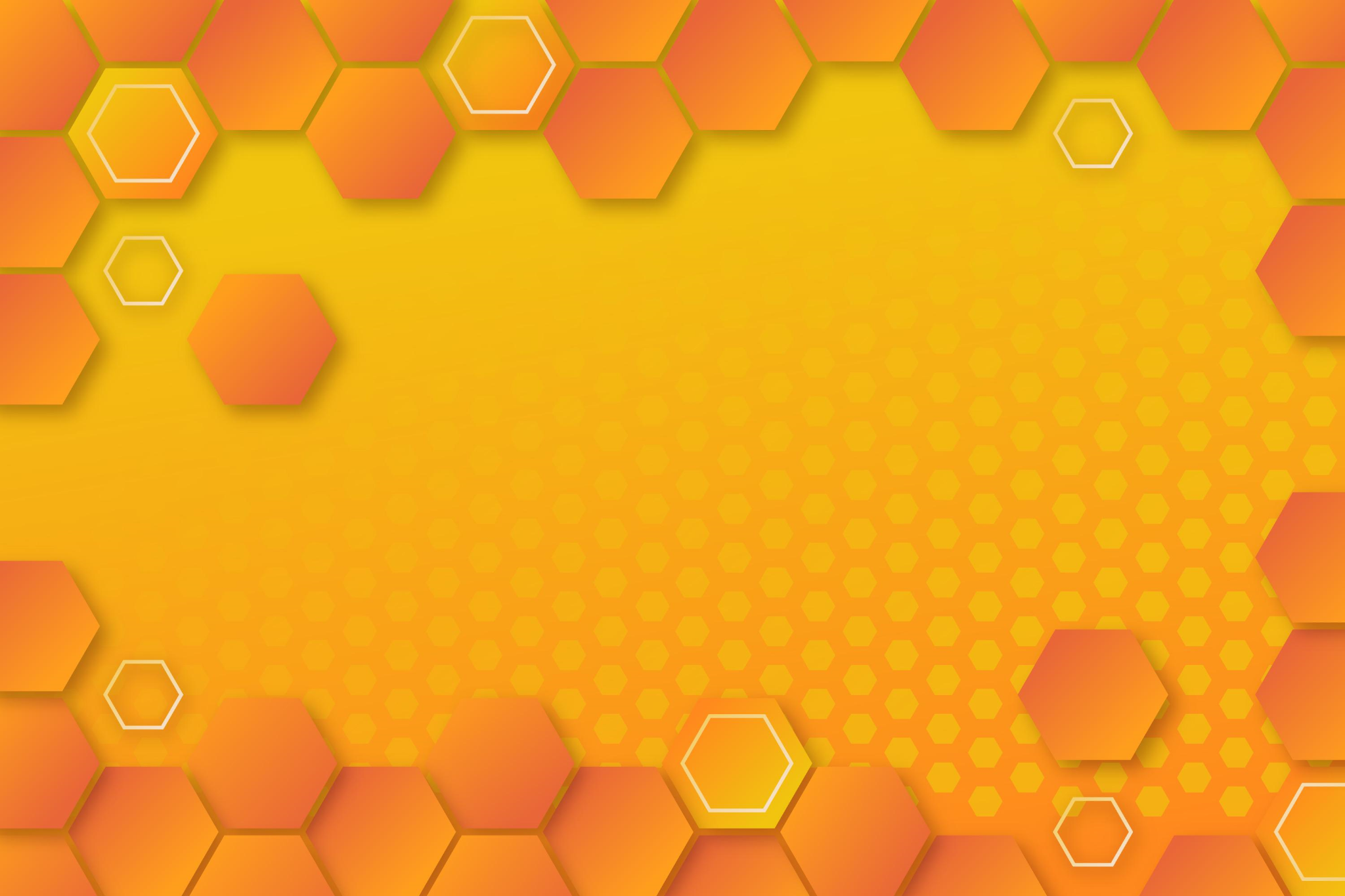 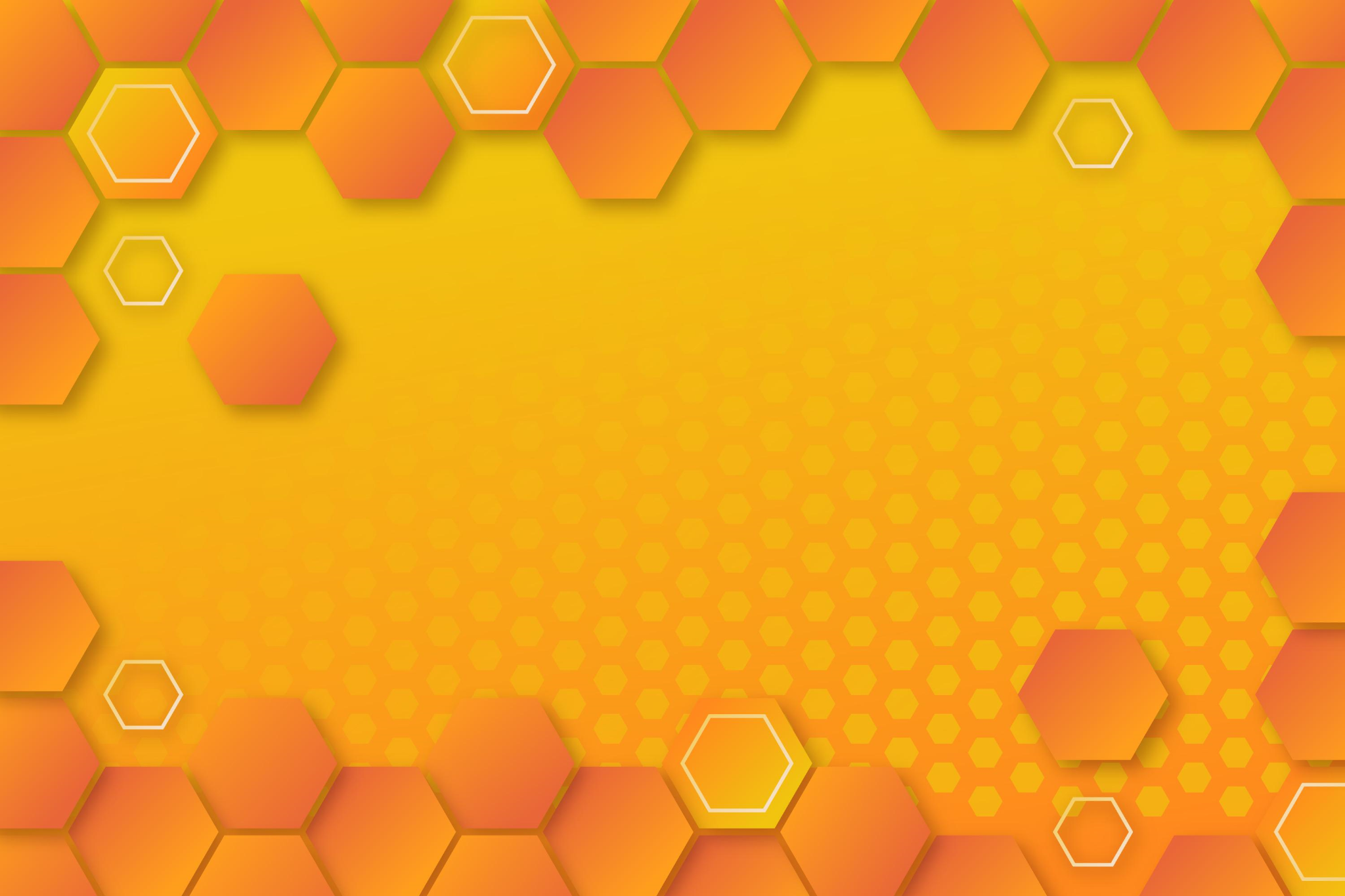 n
t
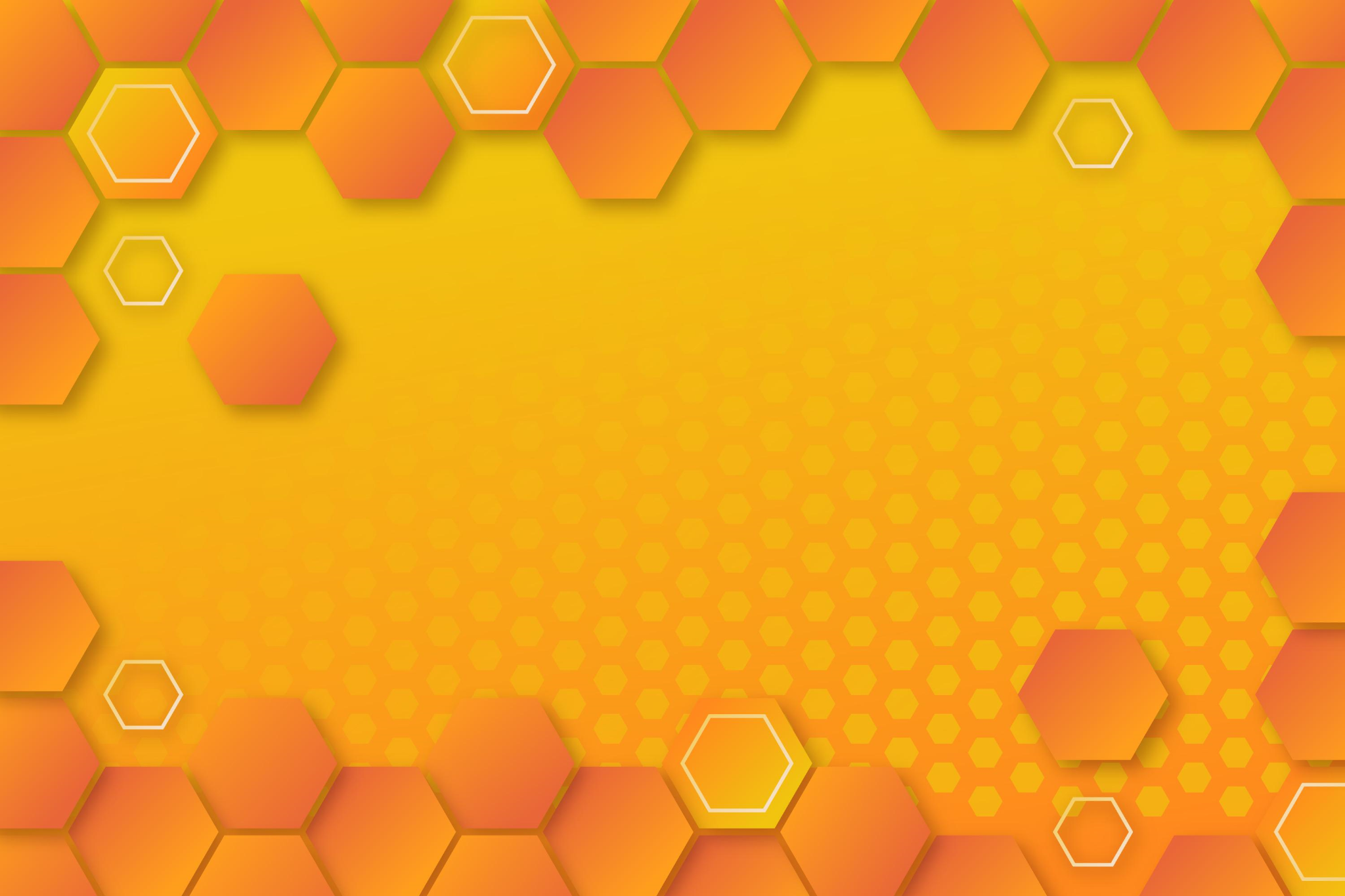 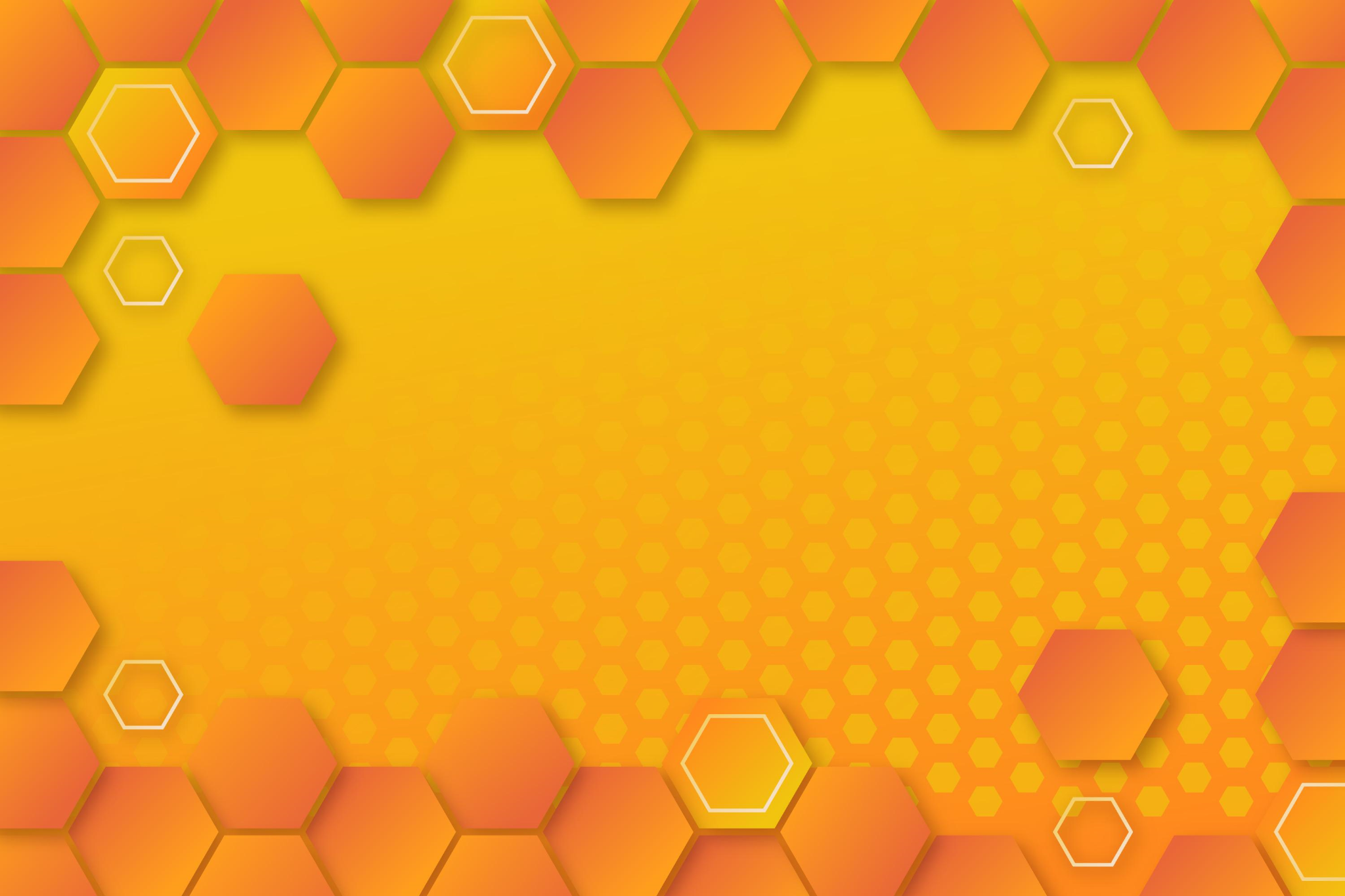 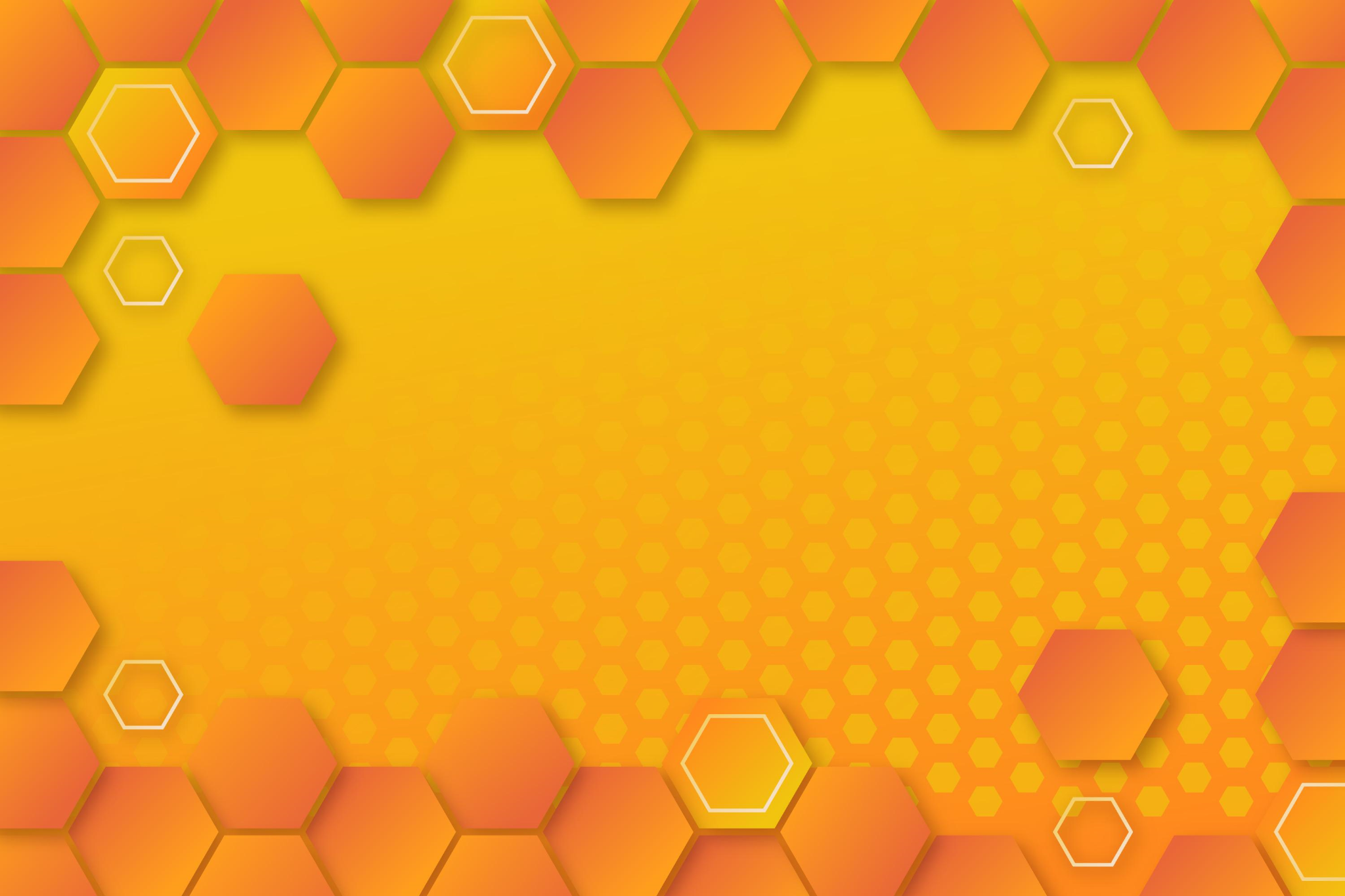 ee
b
oo
kern 2
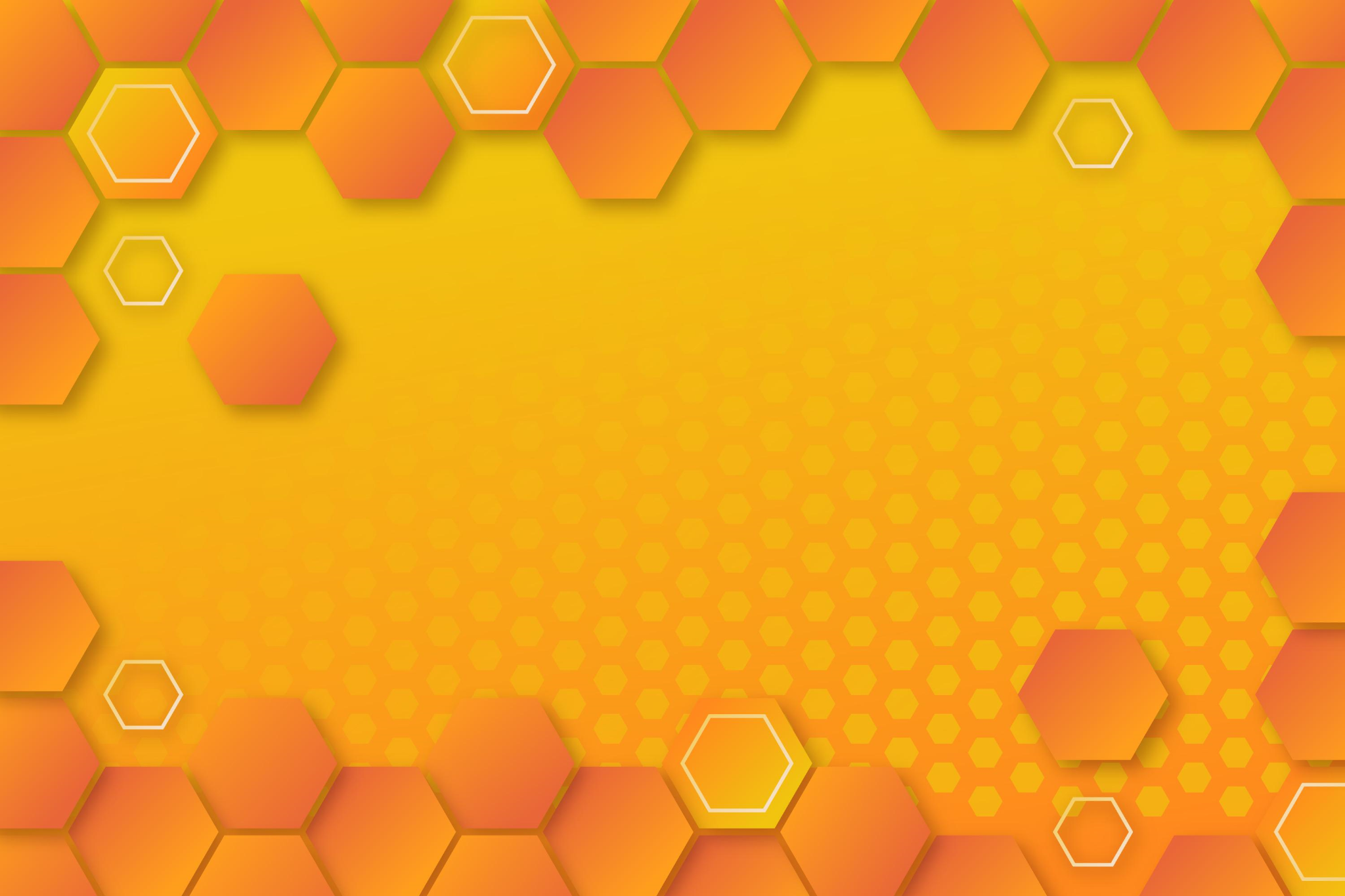 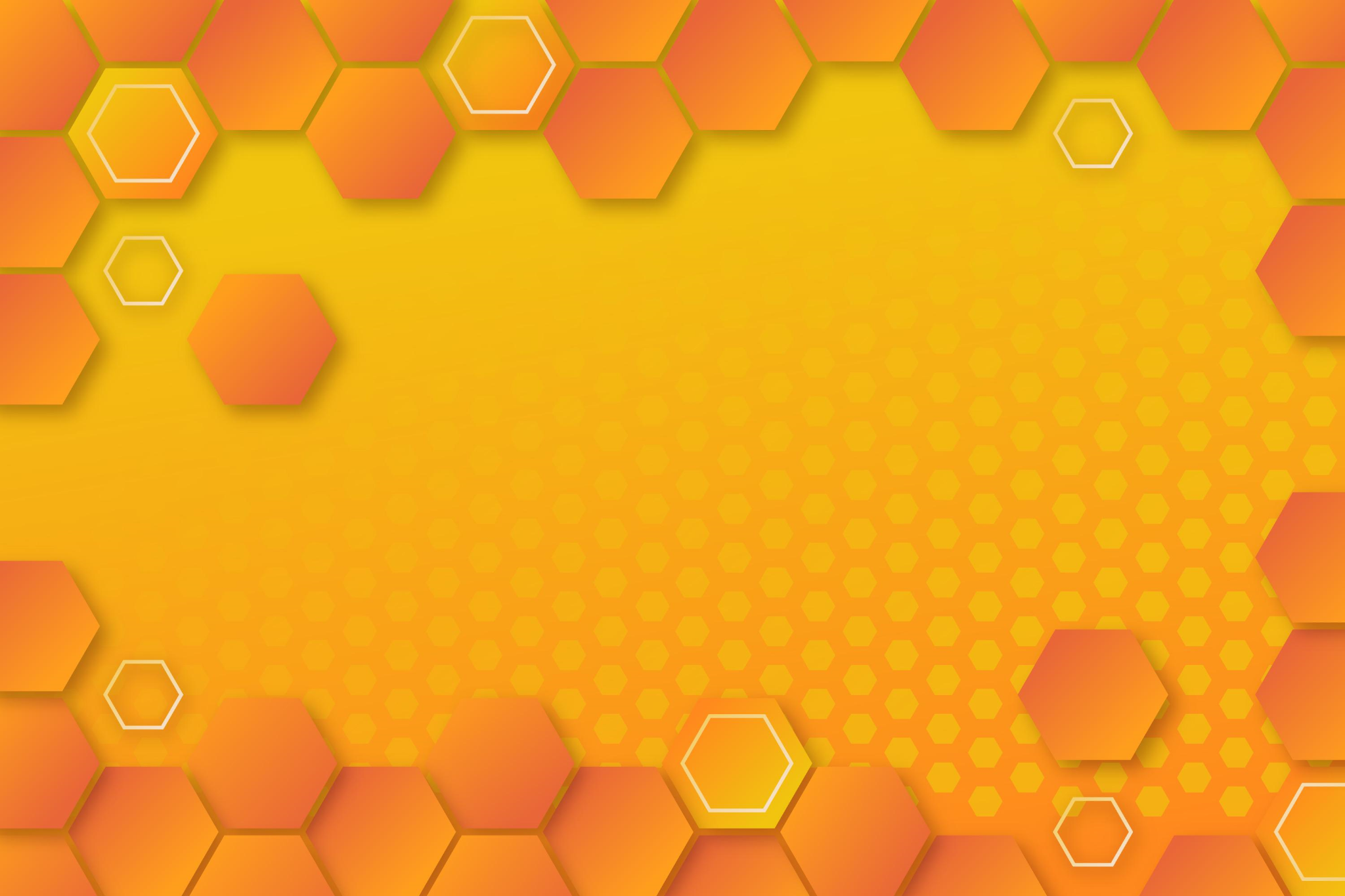 d
oe
kern 3
kern 3
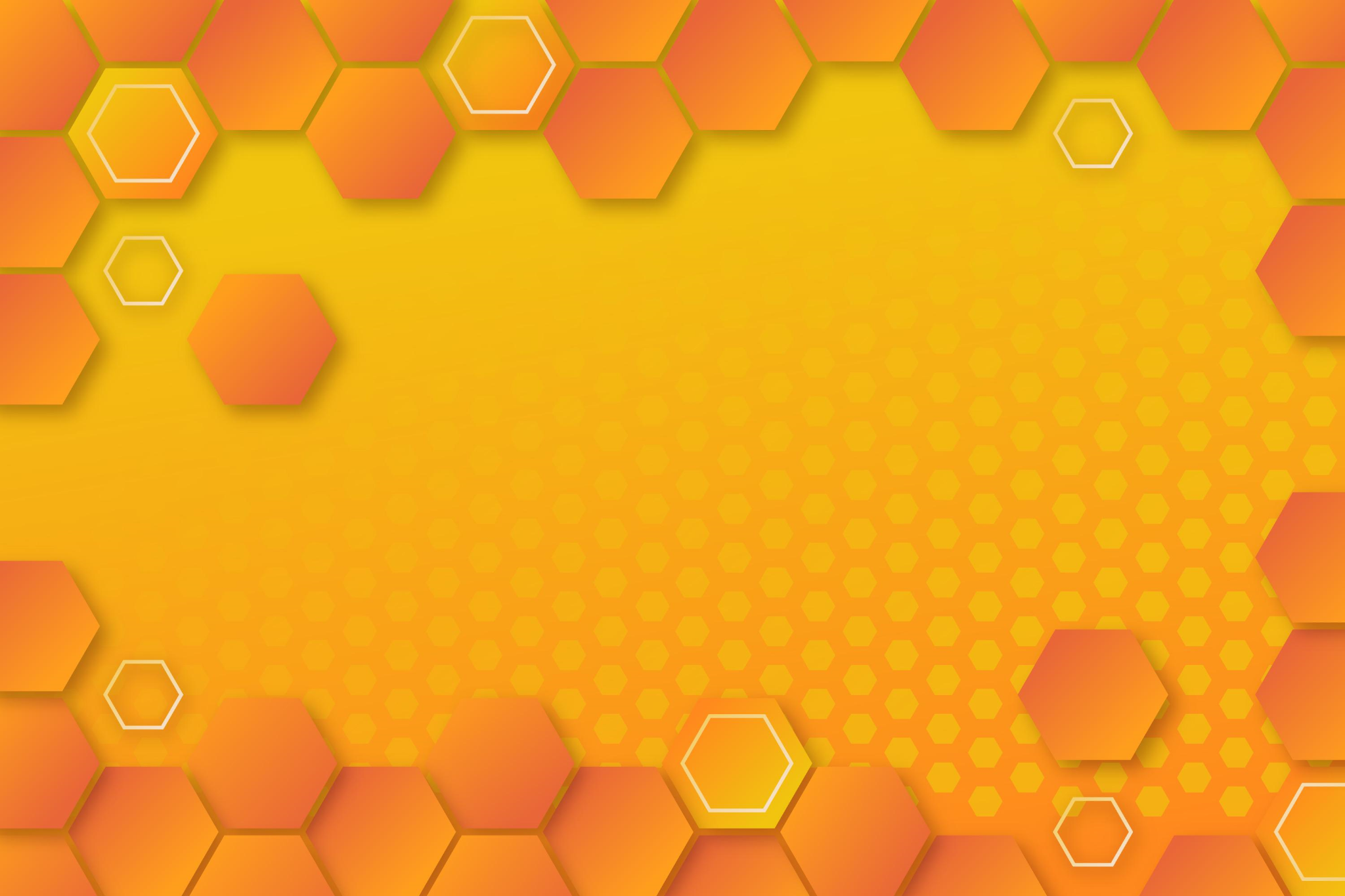 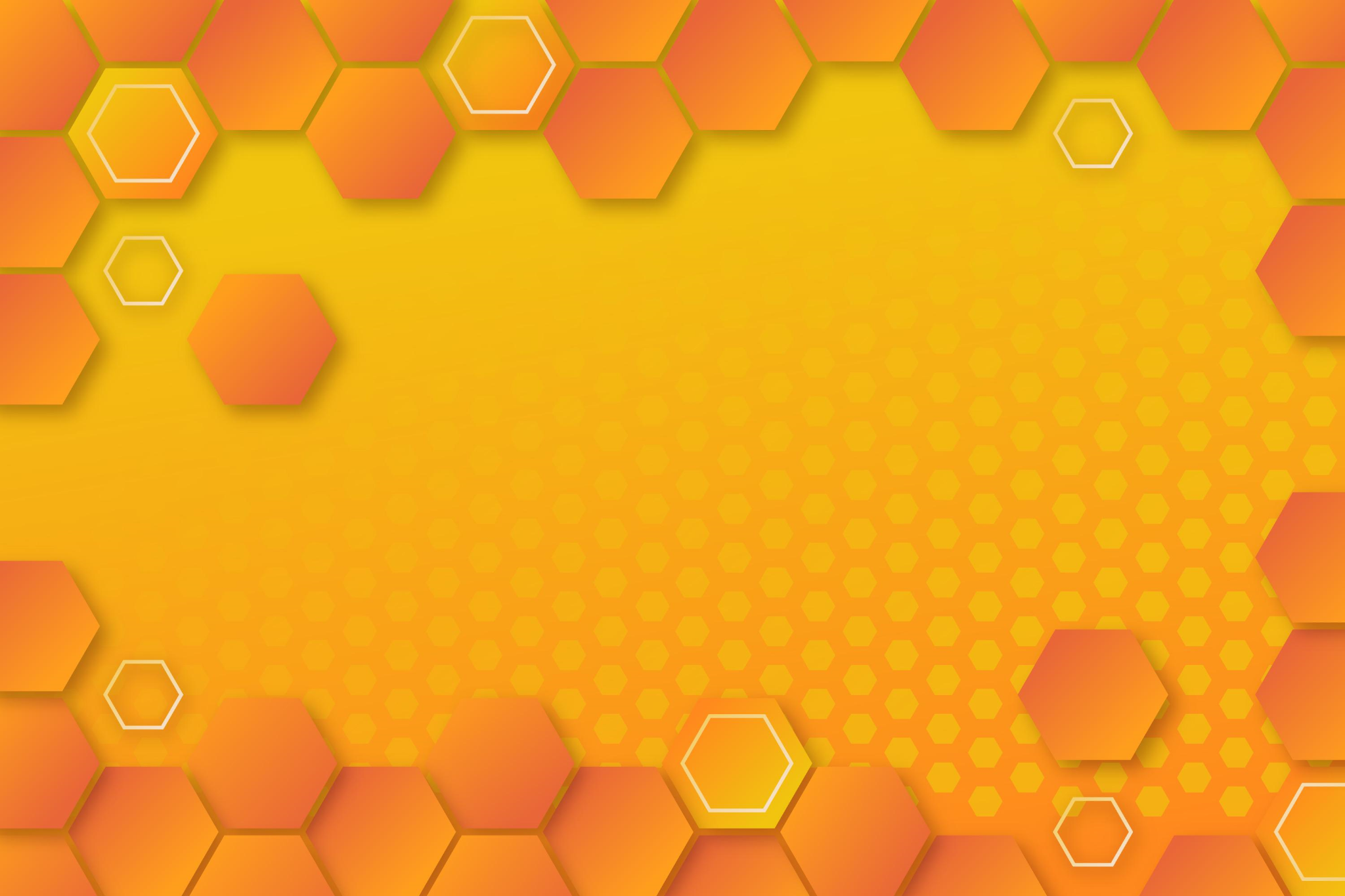 z
ij
kern 3
kern 3
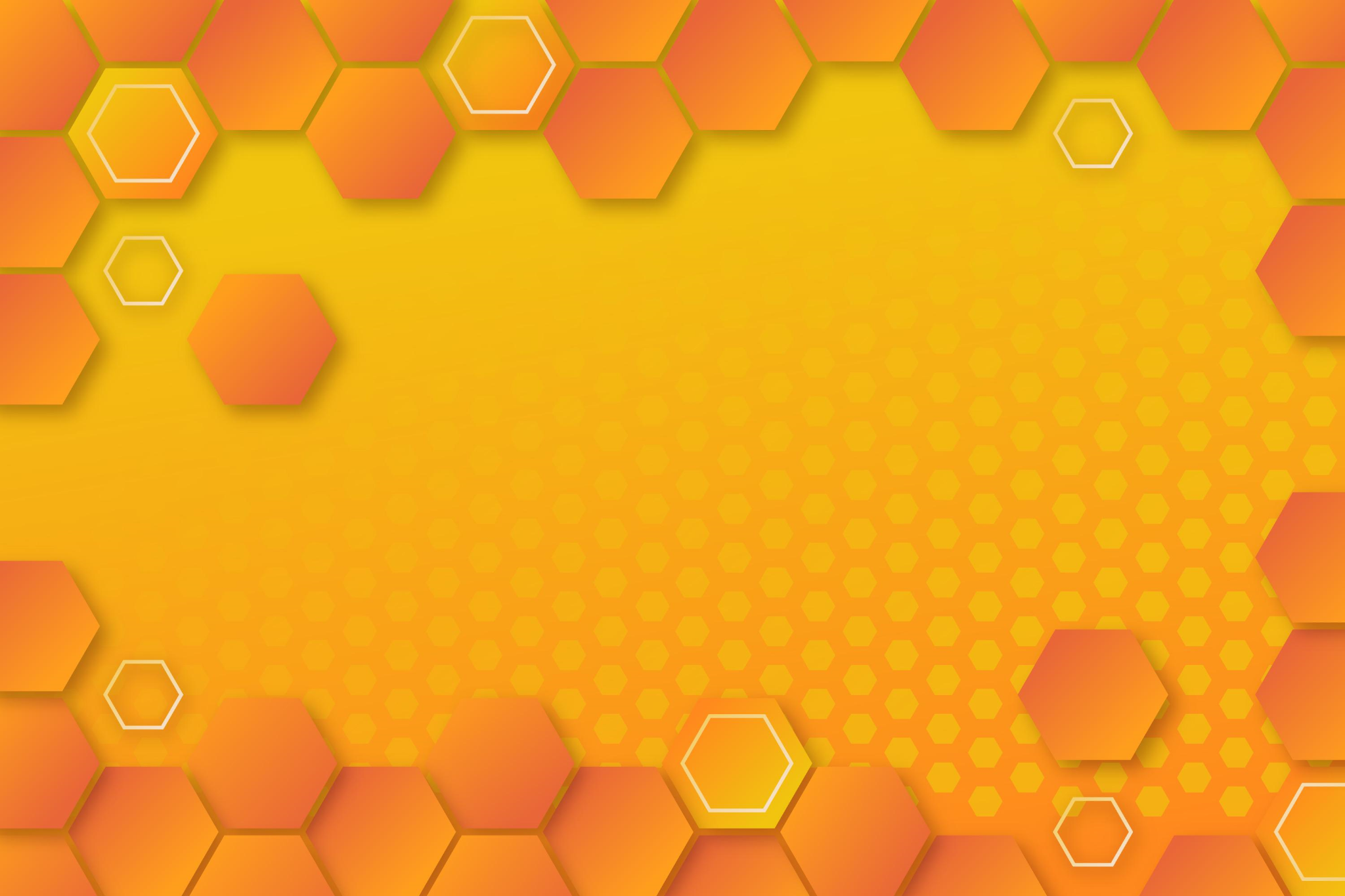 h
kern 3
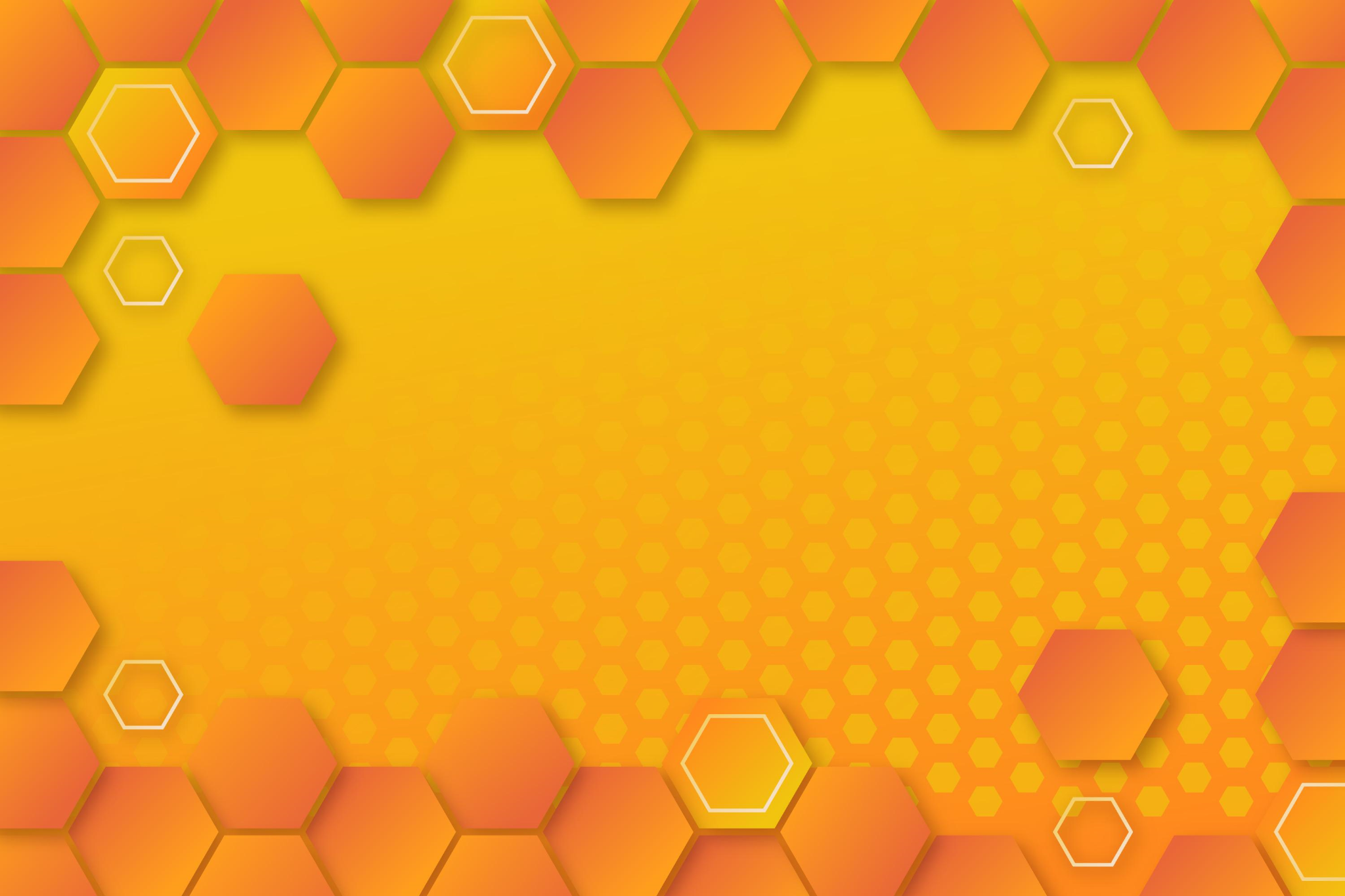 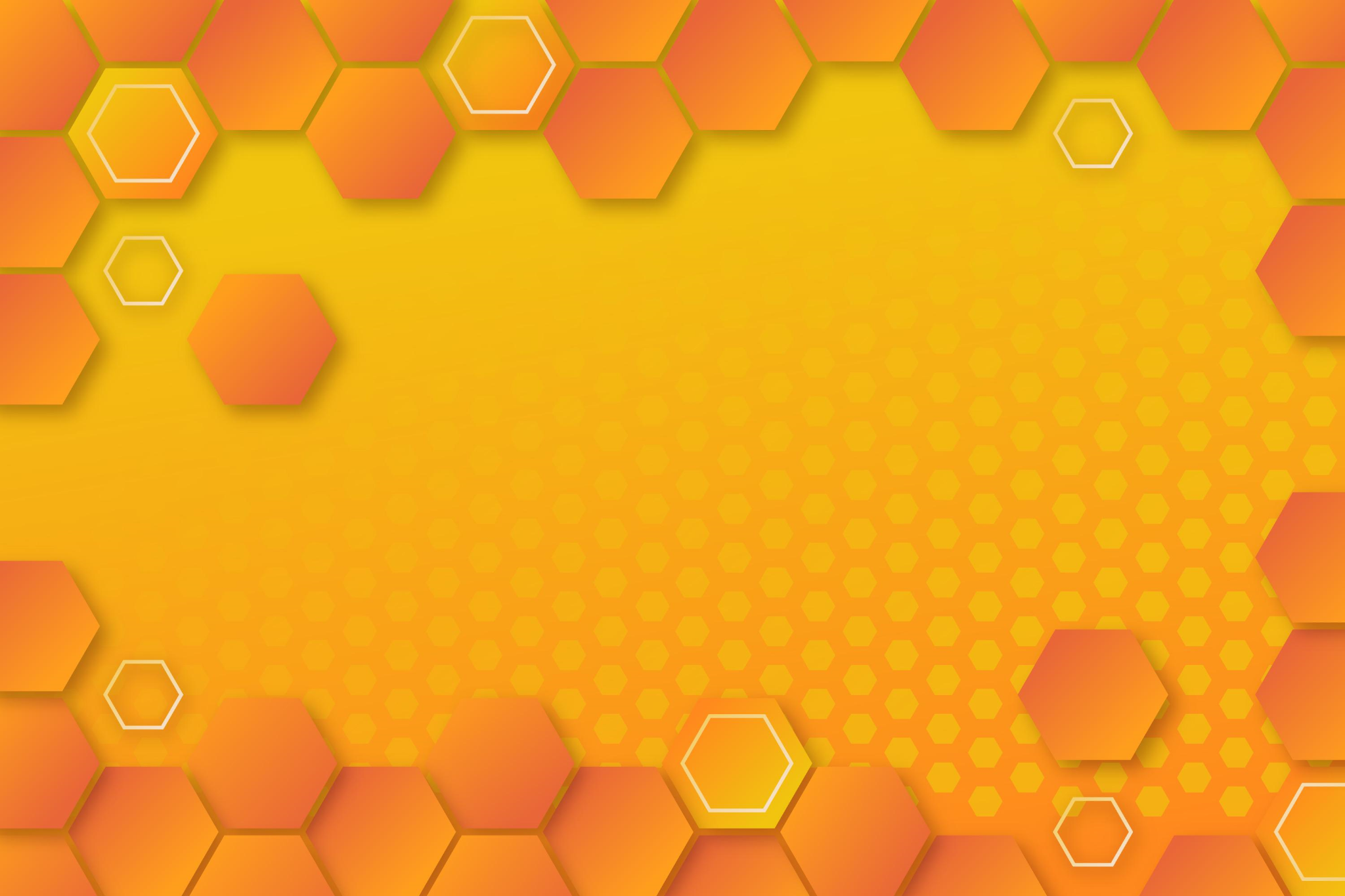 oe
d
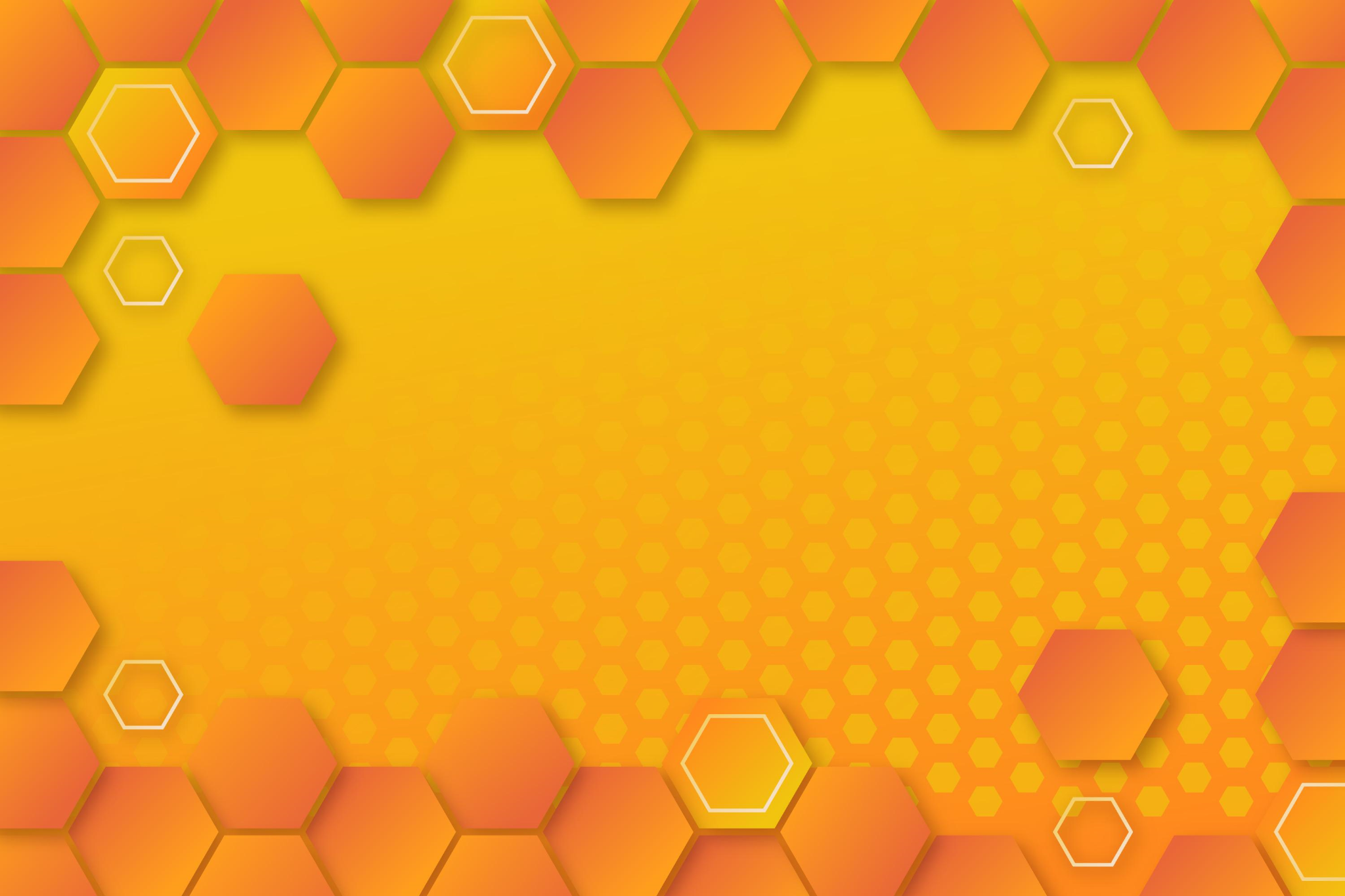 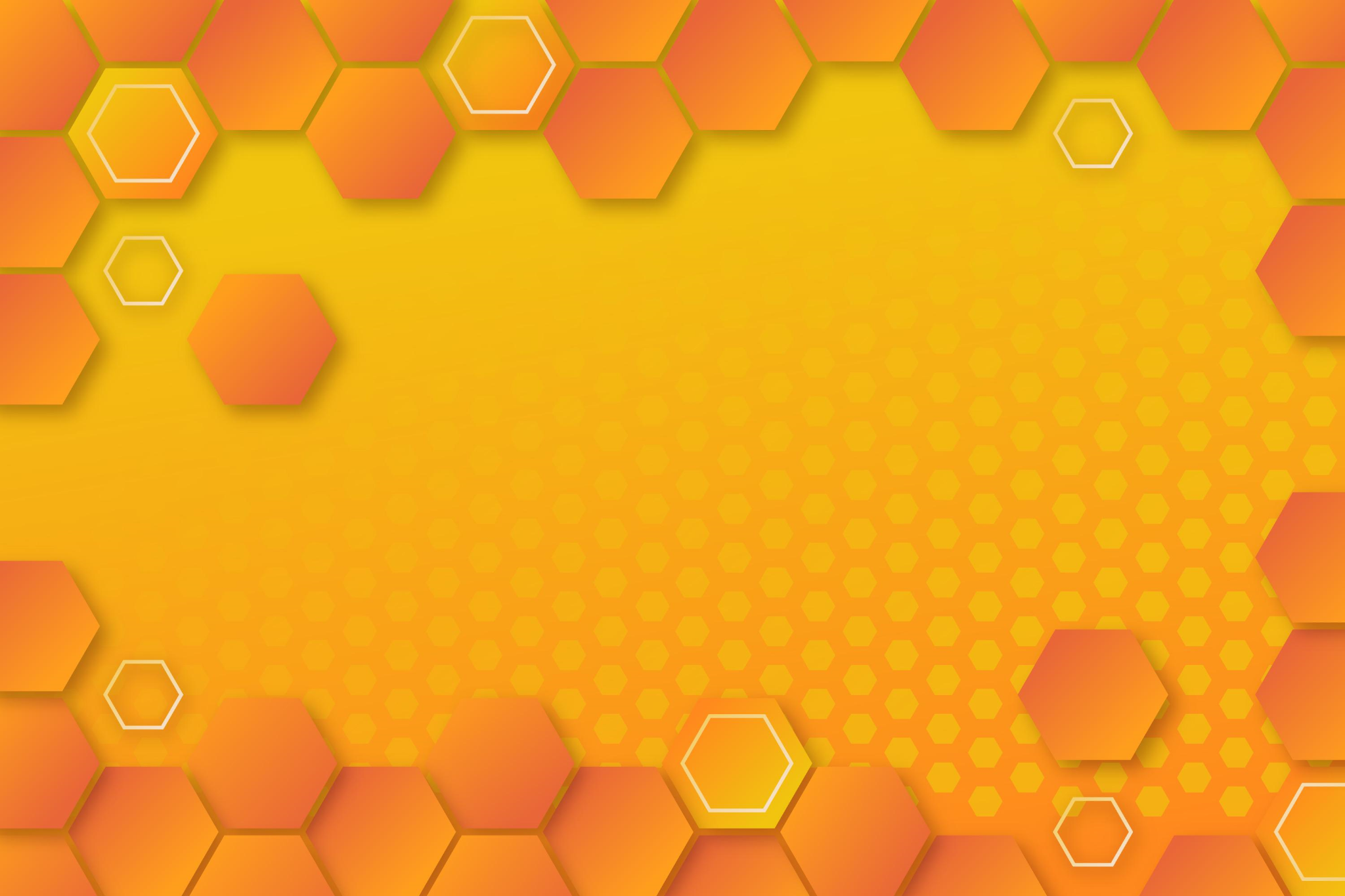 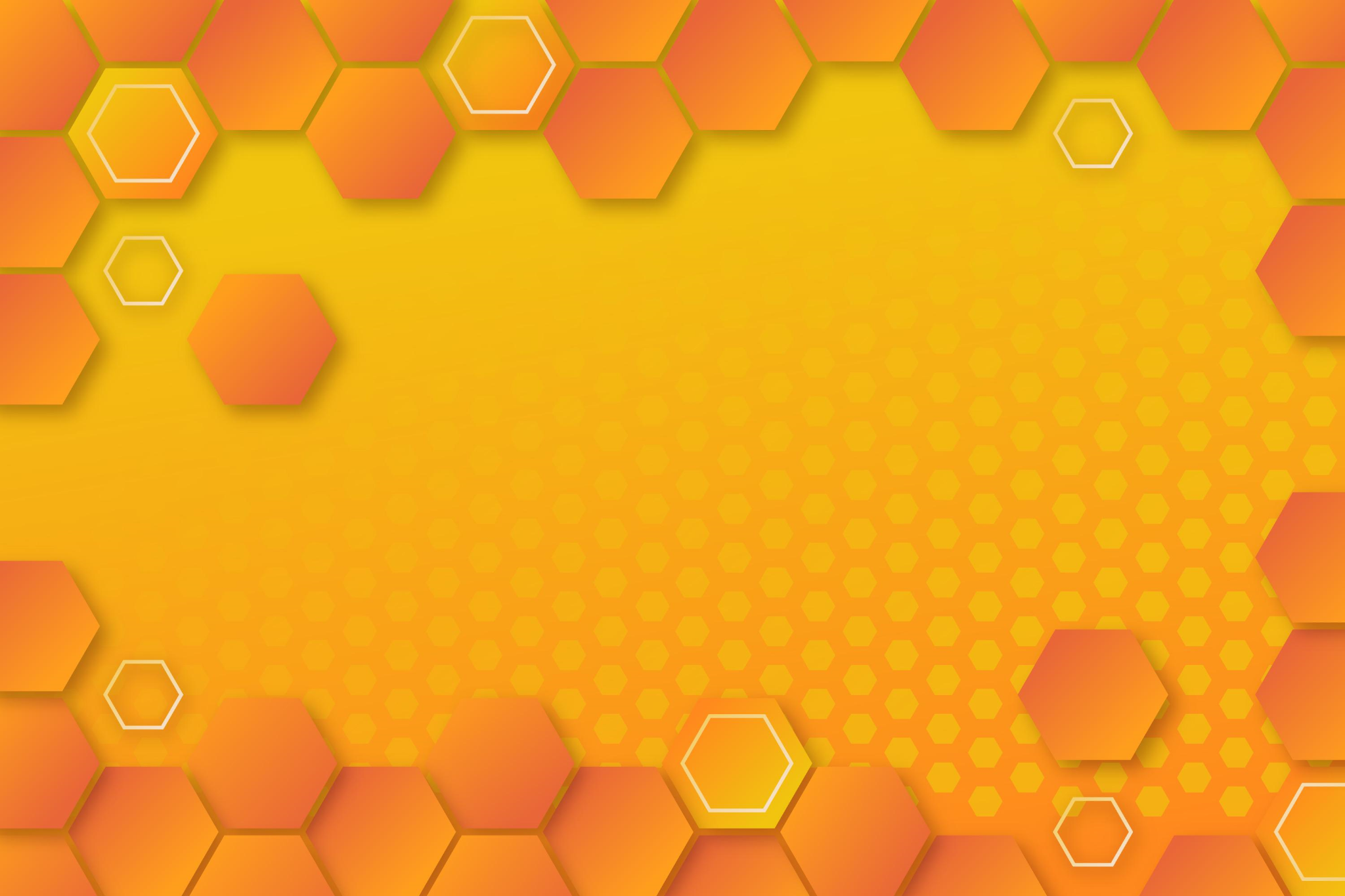 z
ij
h
kern 3
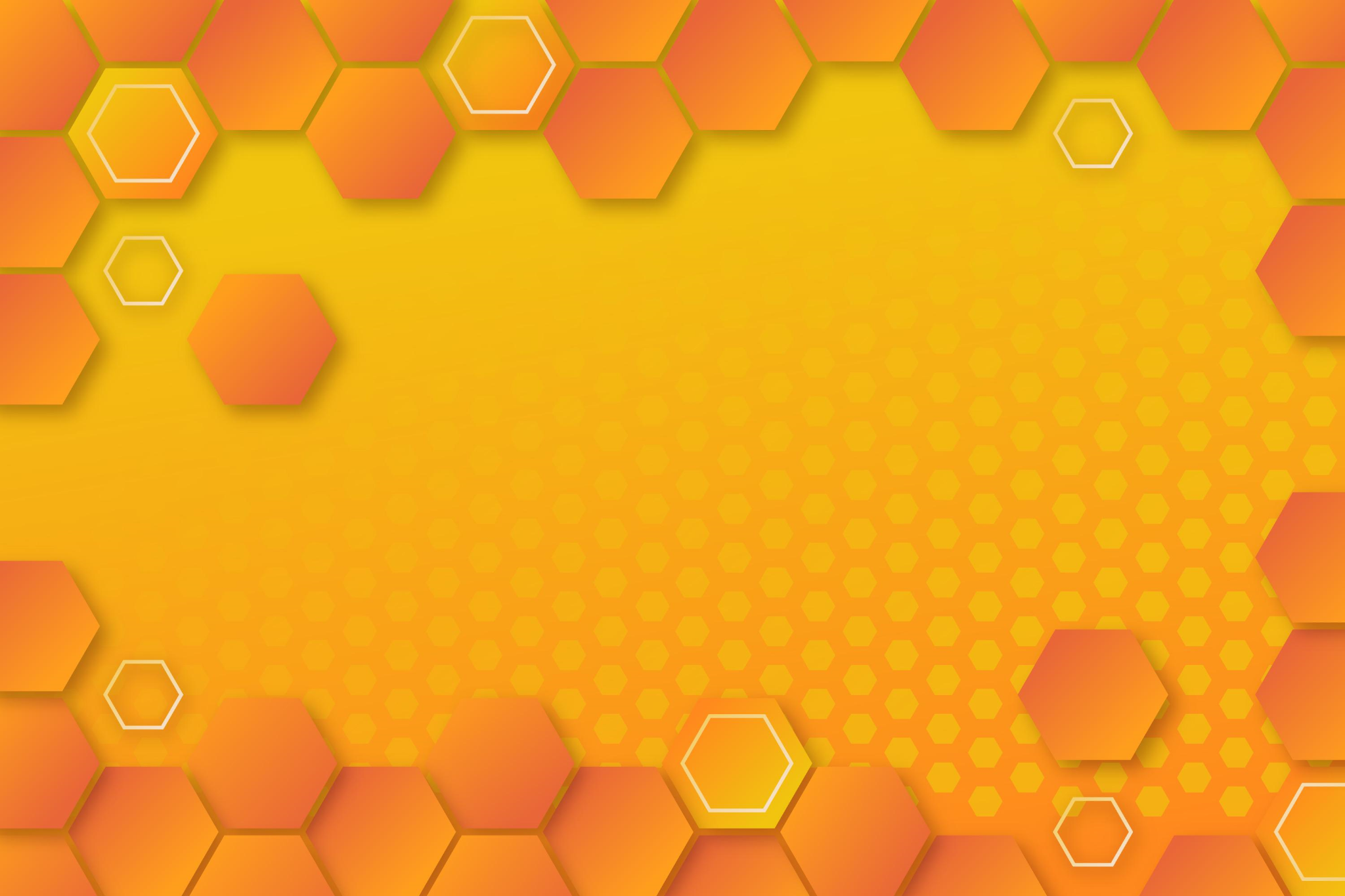 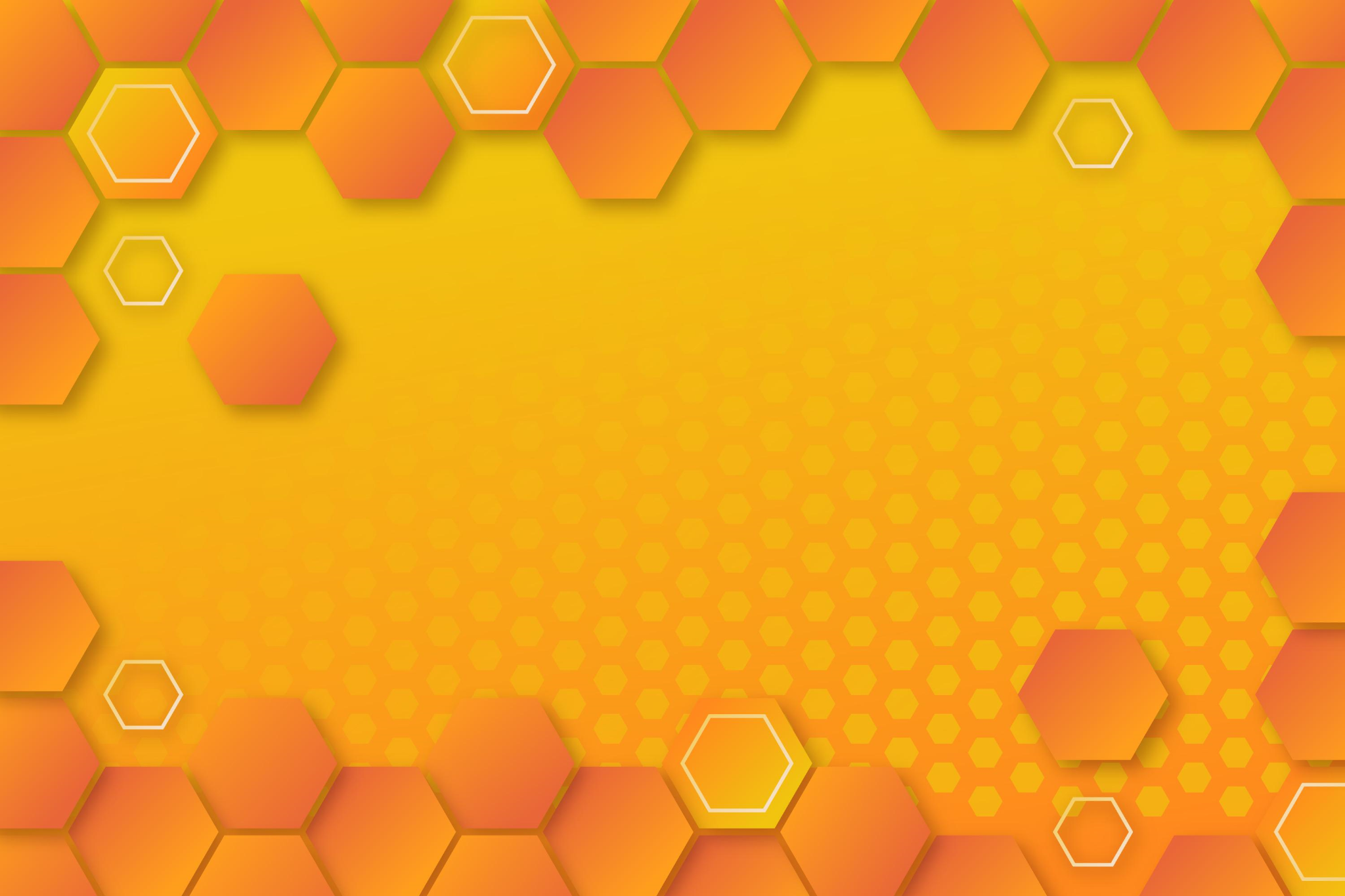 w
o
kern 4
kern 4
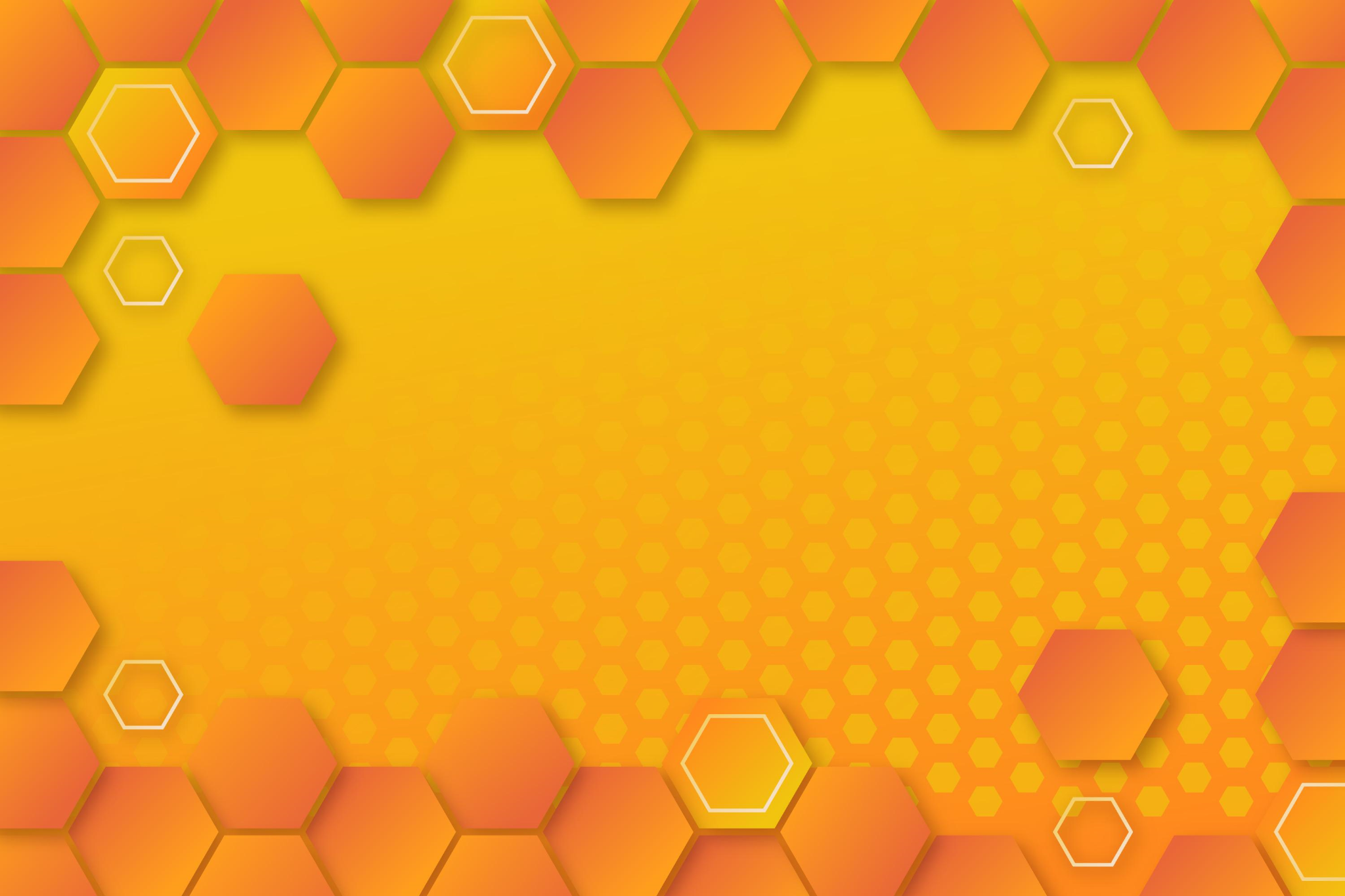 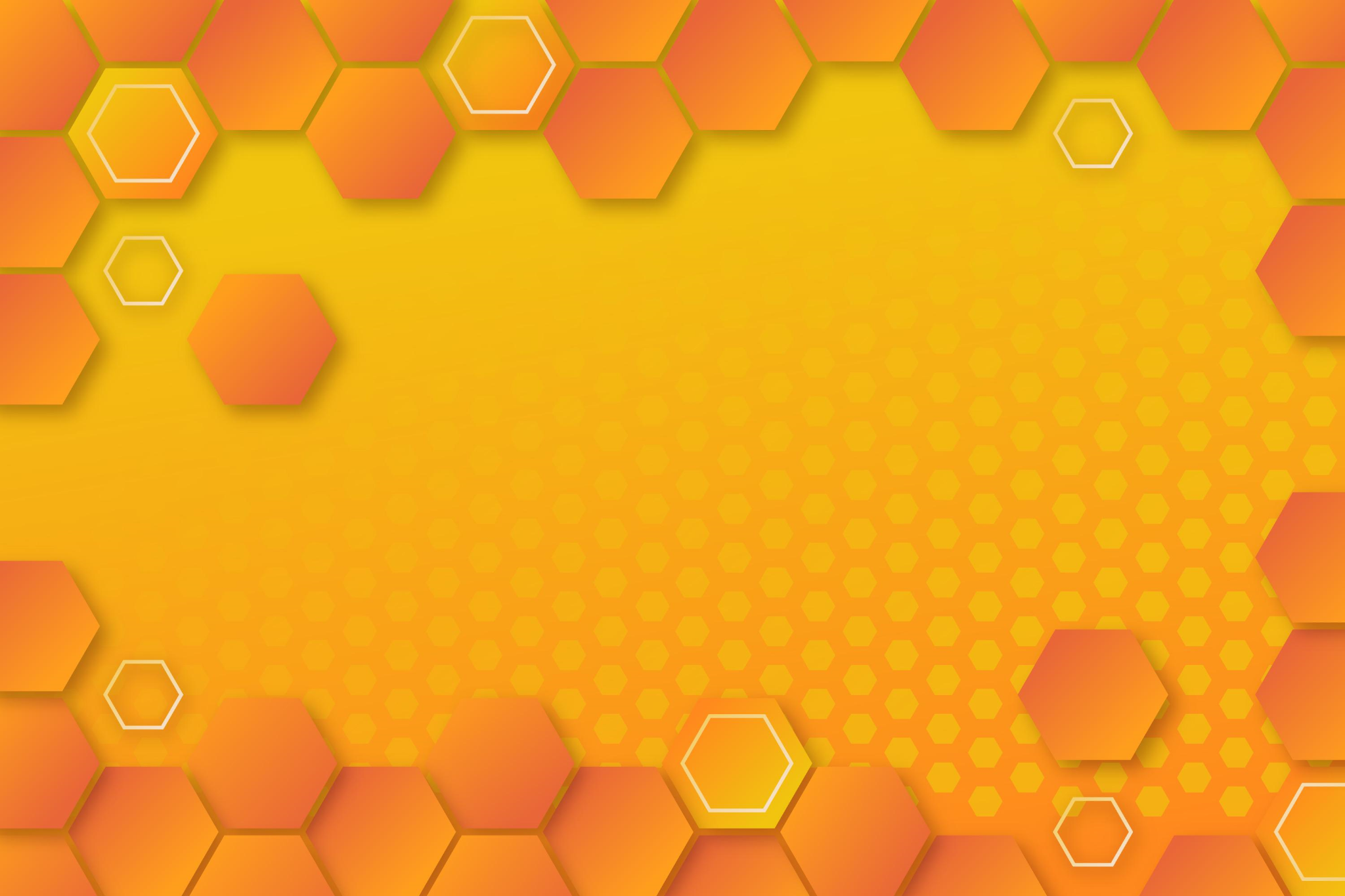 a
u
kern 4
kern 4
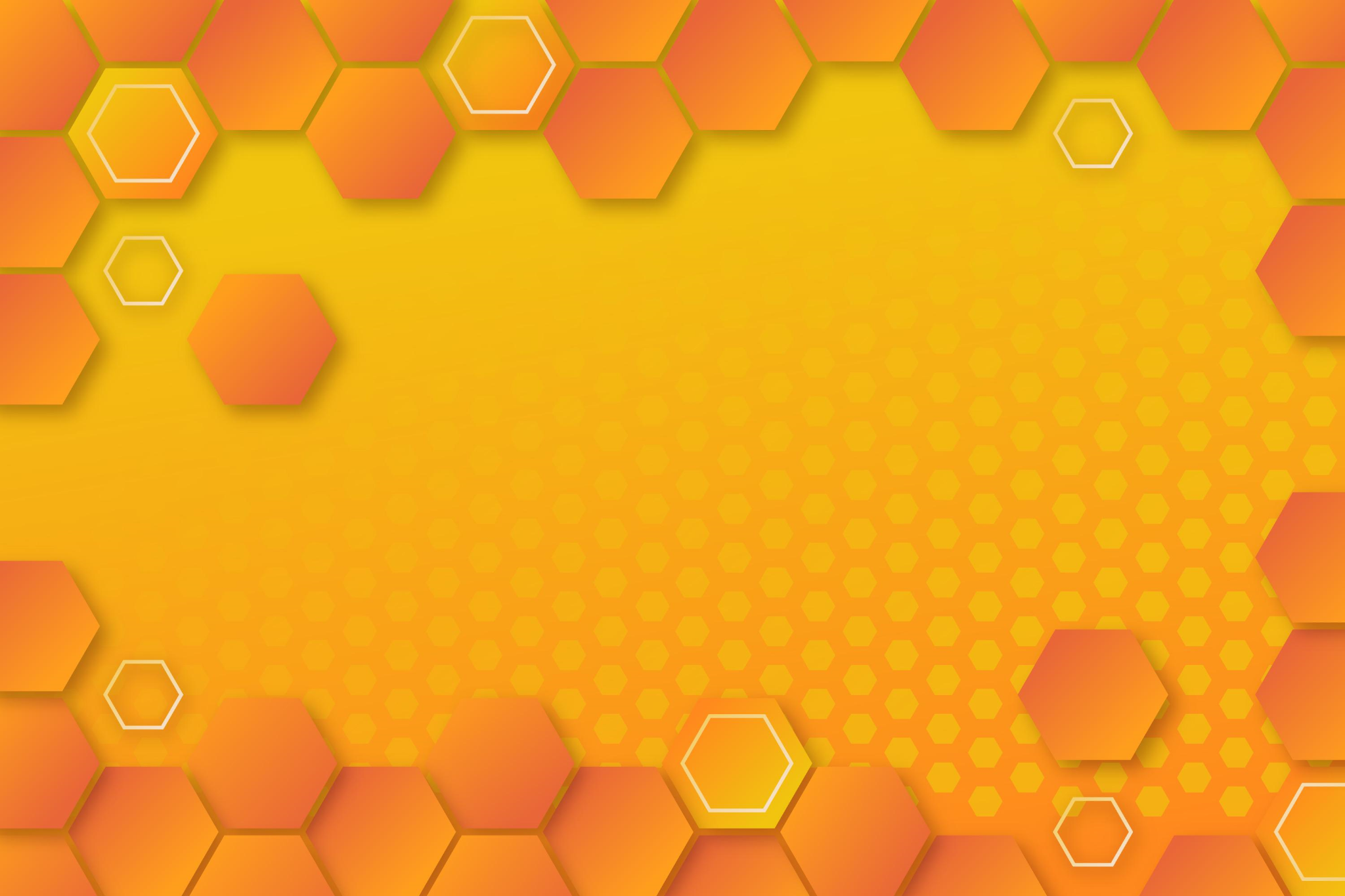 j
kern 4
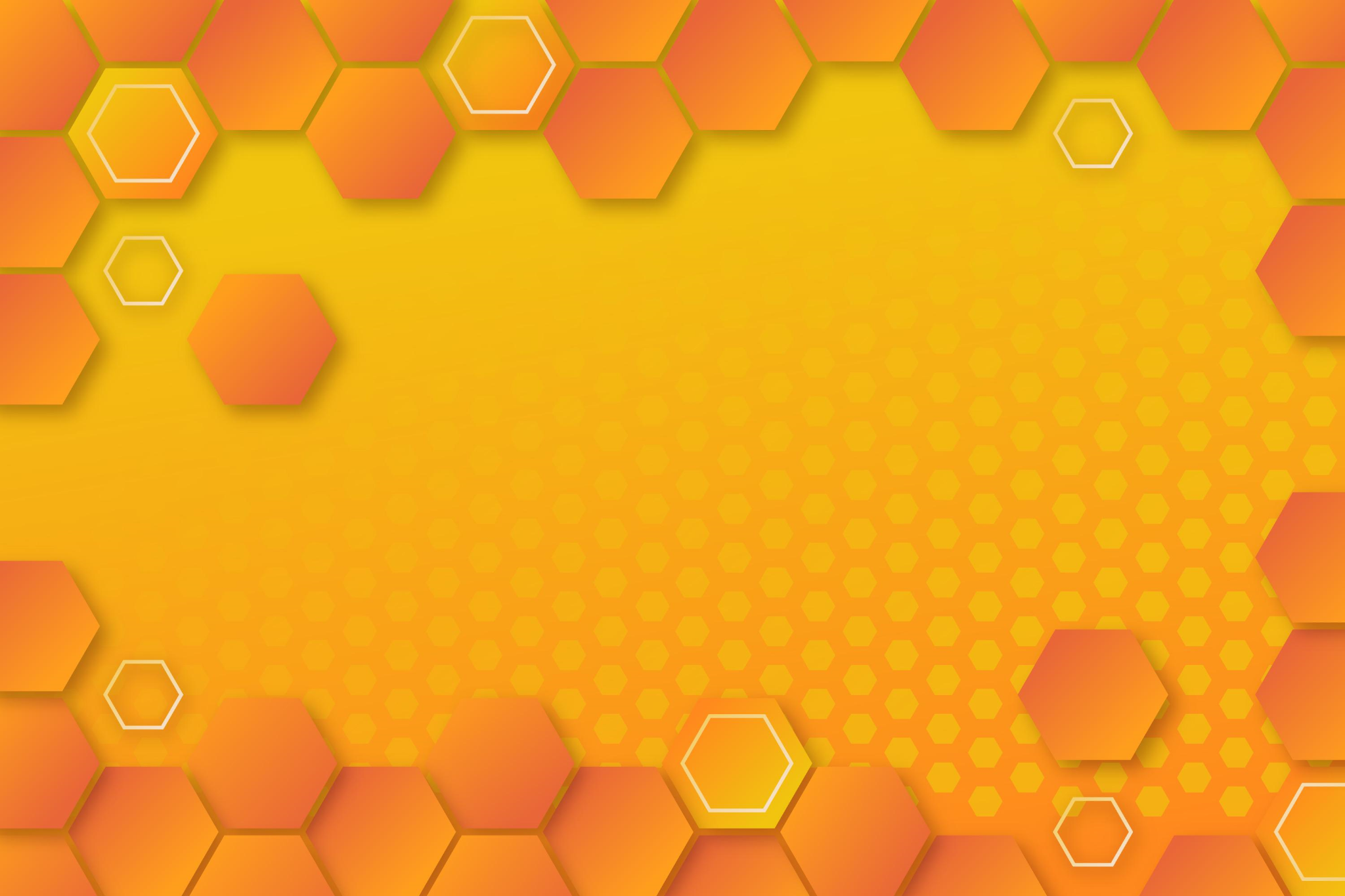 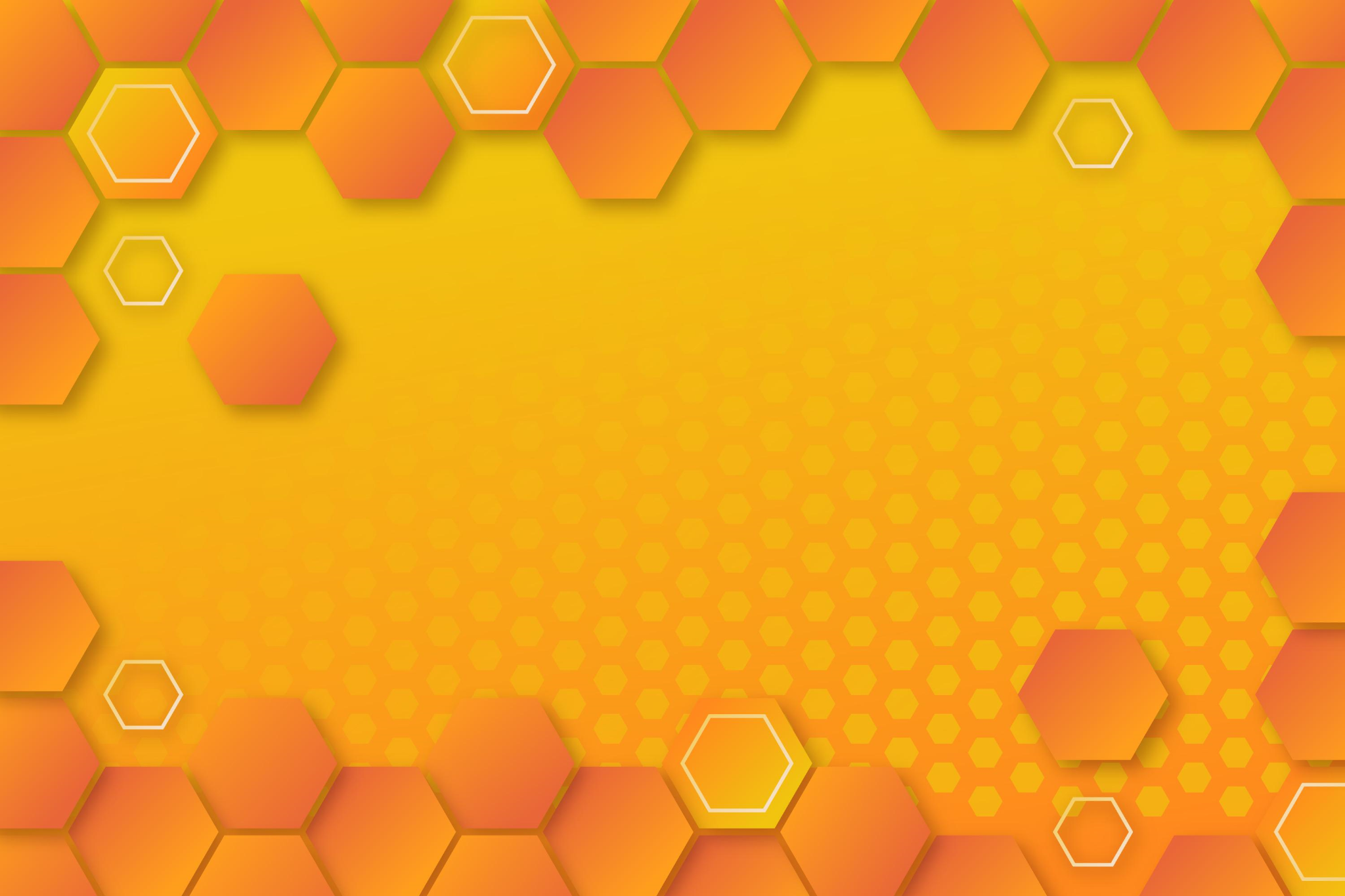 o
w
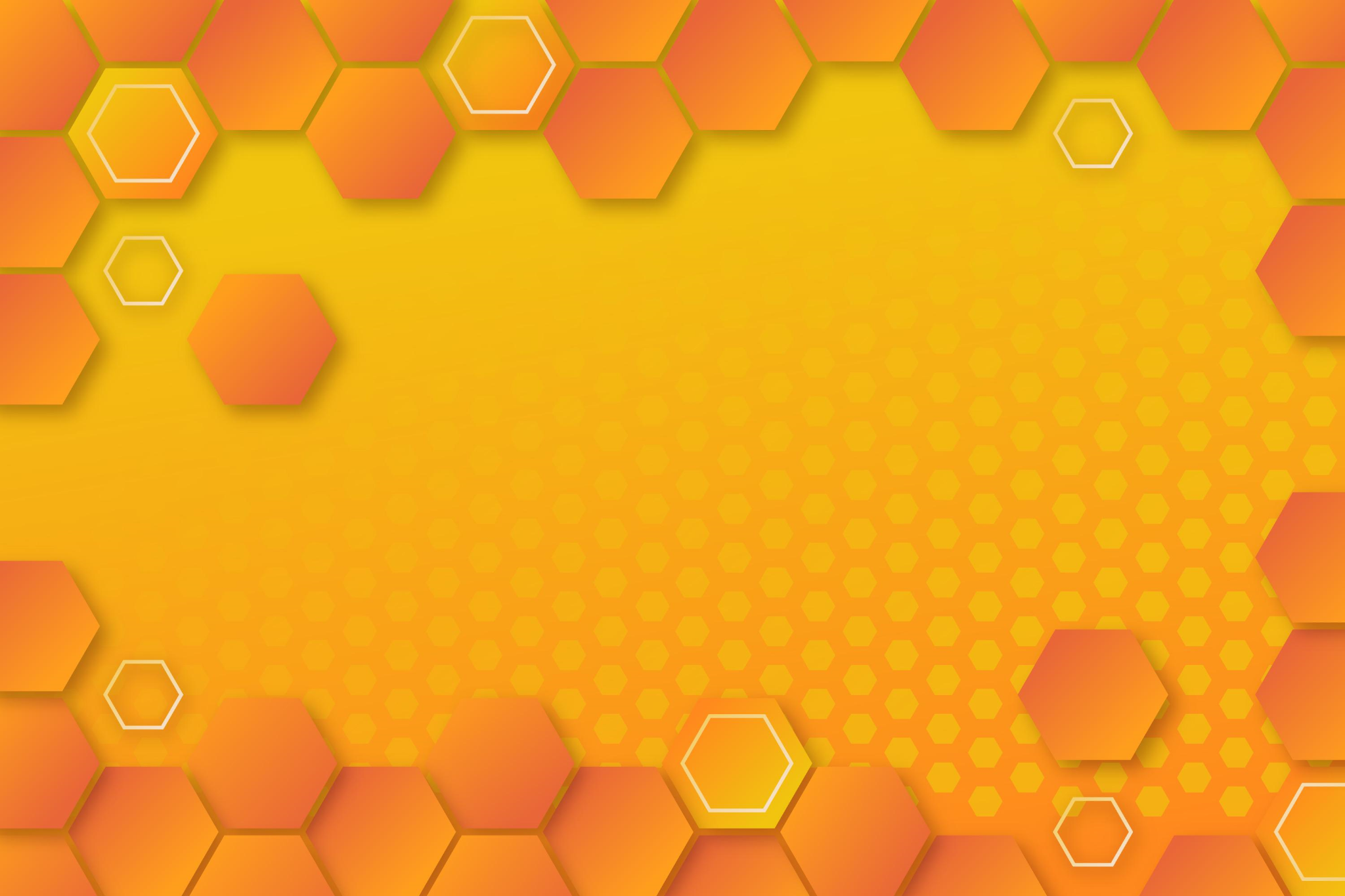 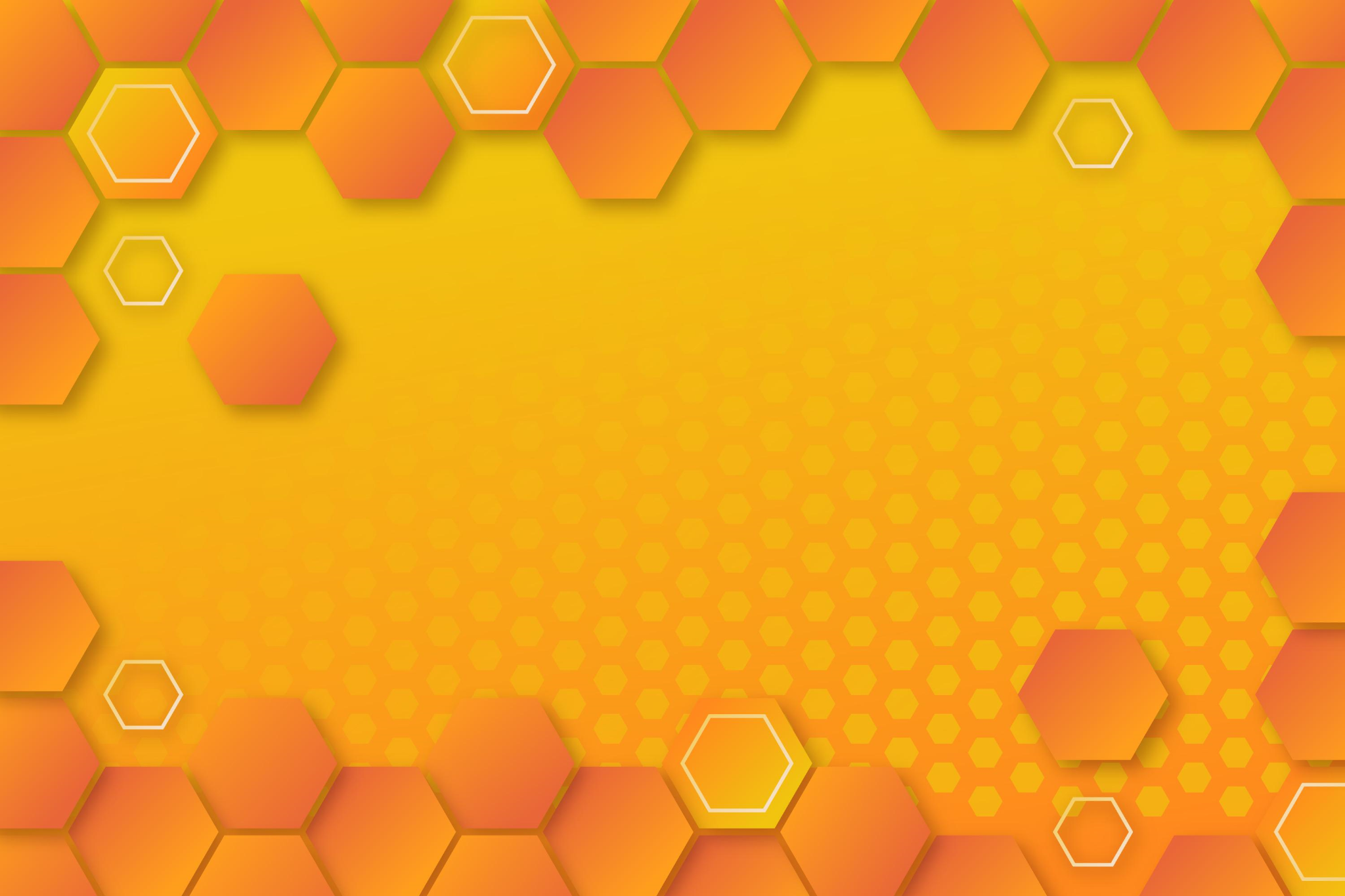 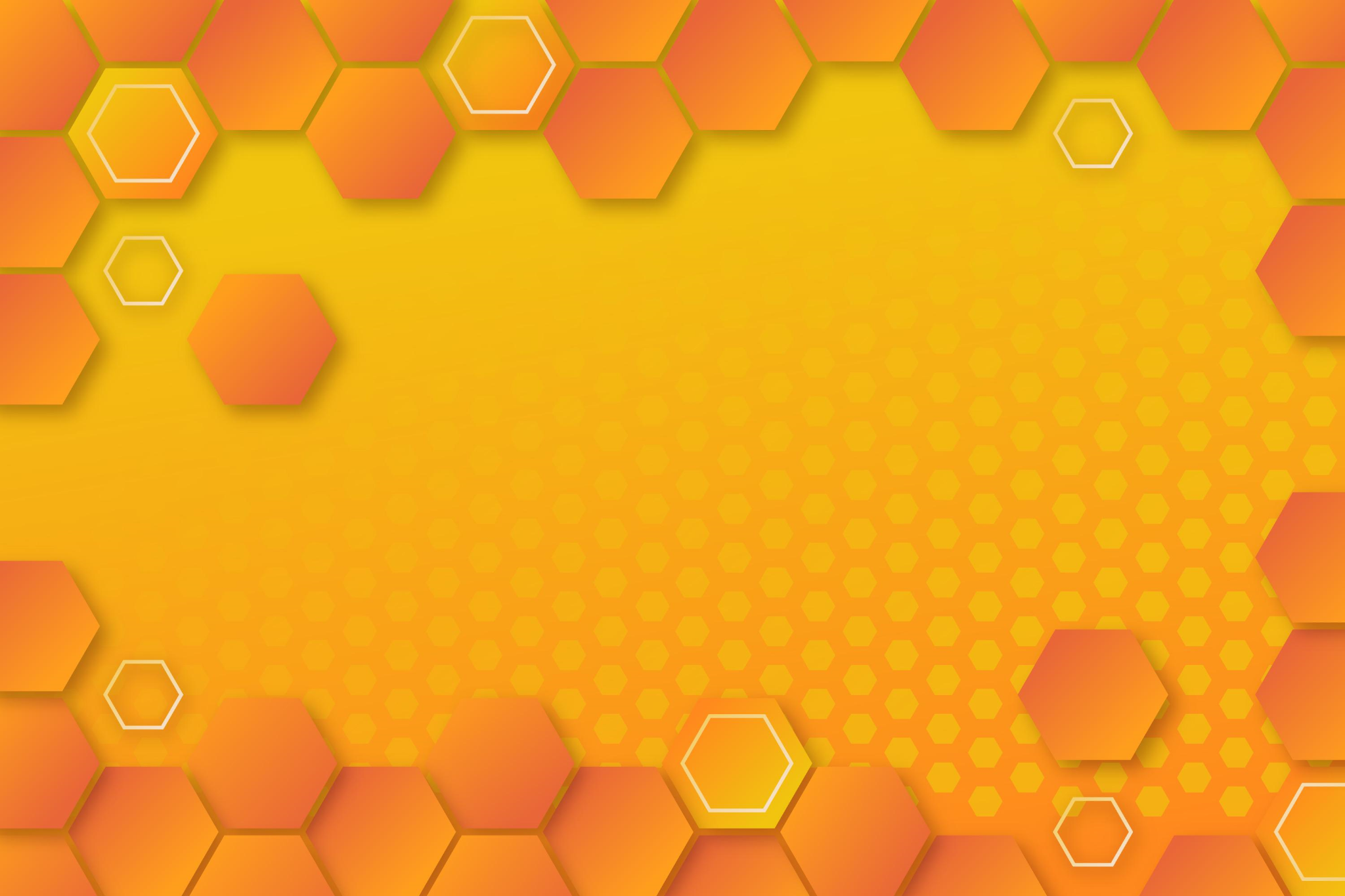 a
u
j
kern 4
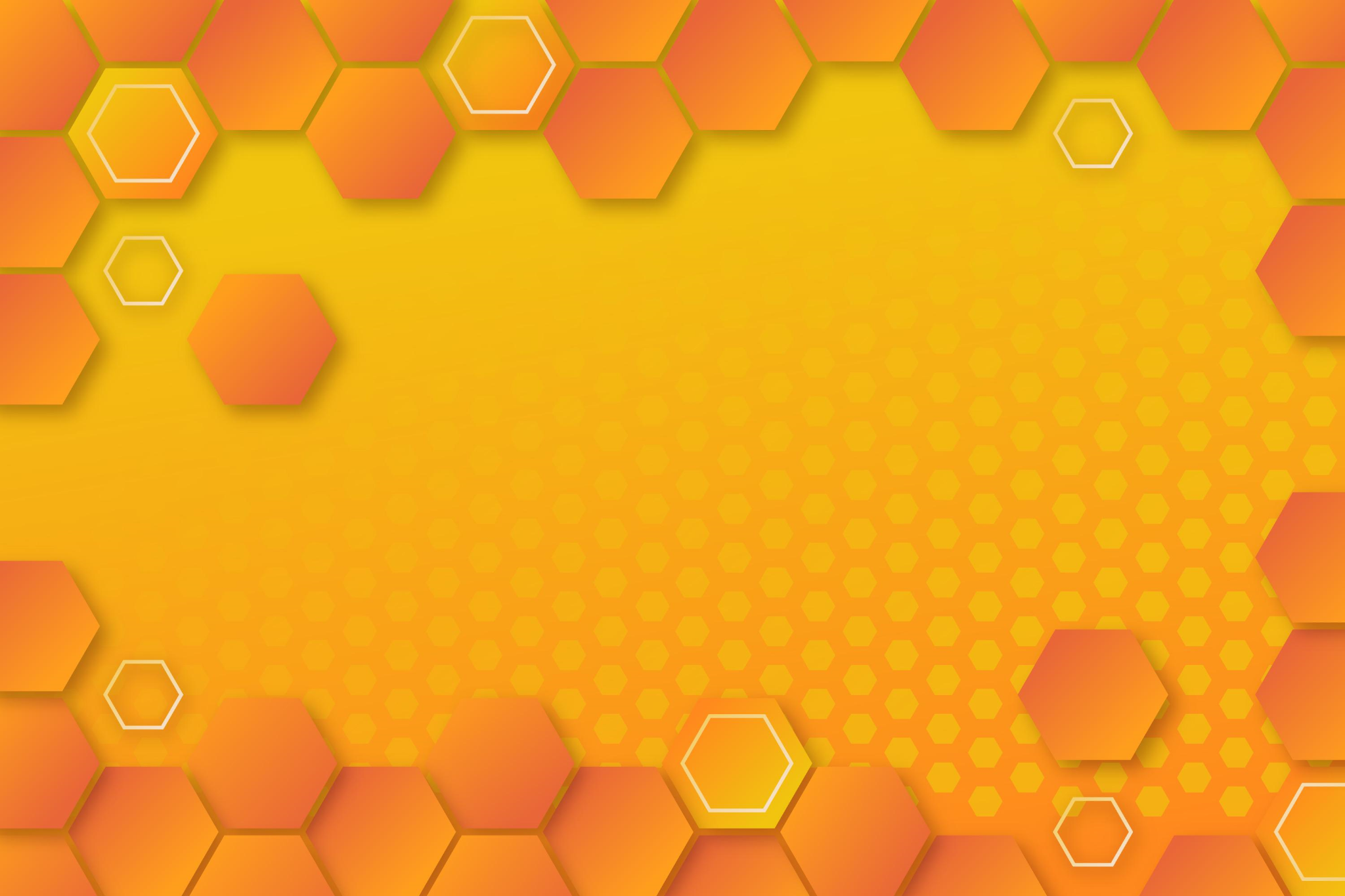 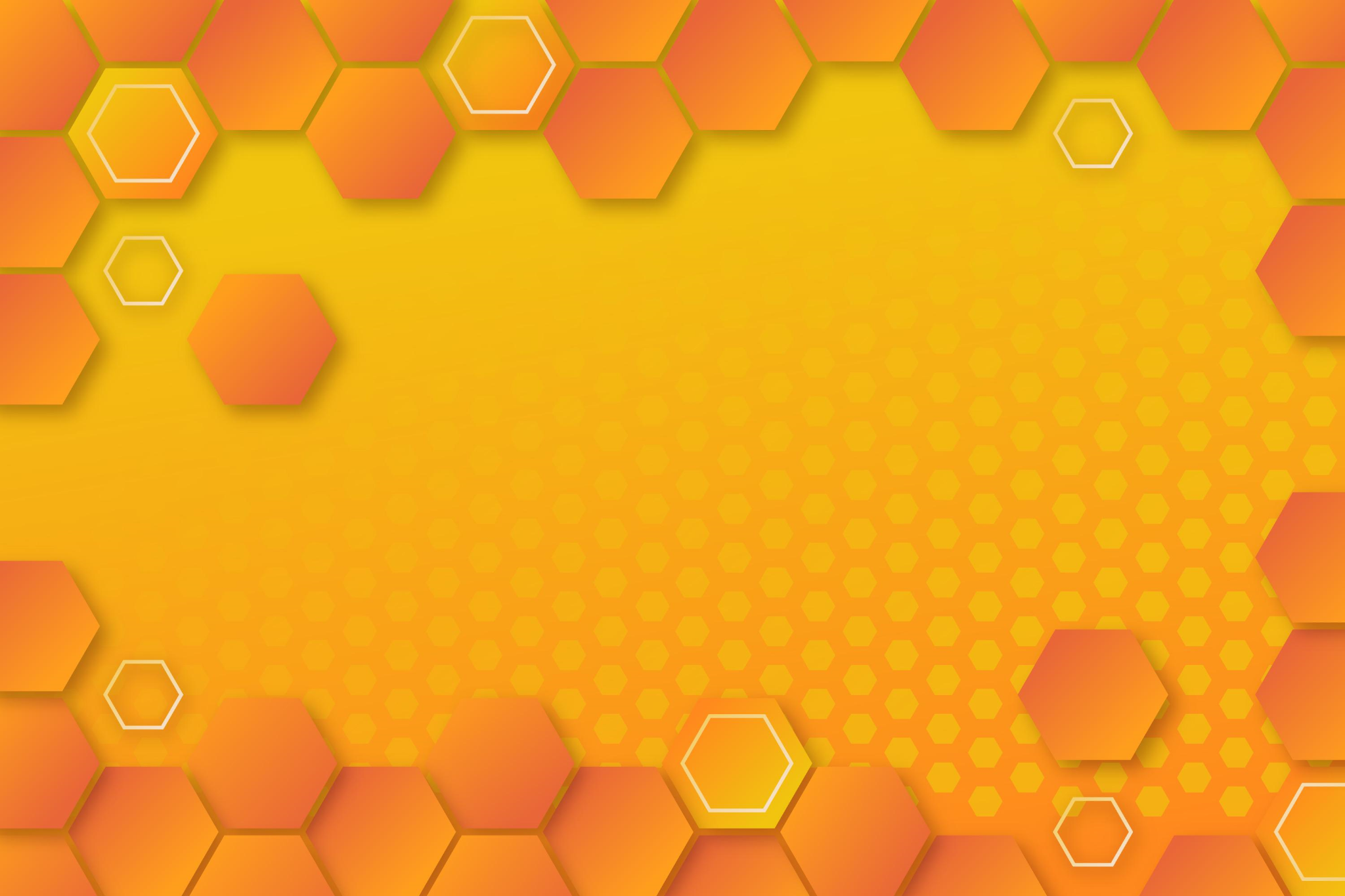 eu
ie
kern 5
kern 5
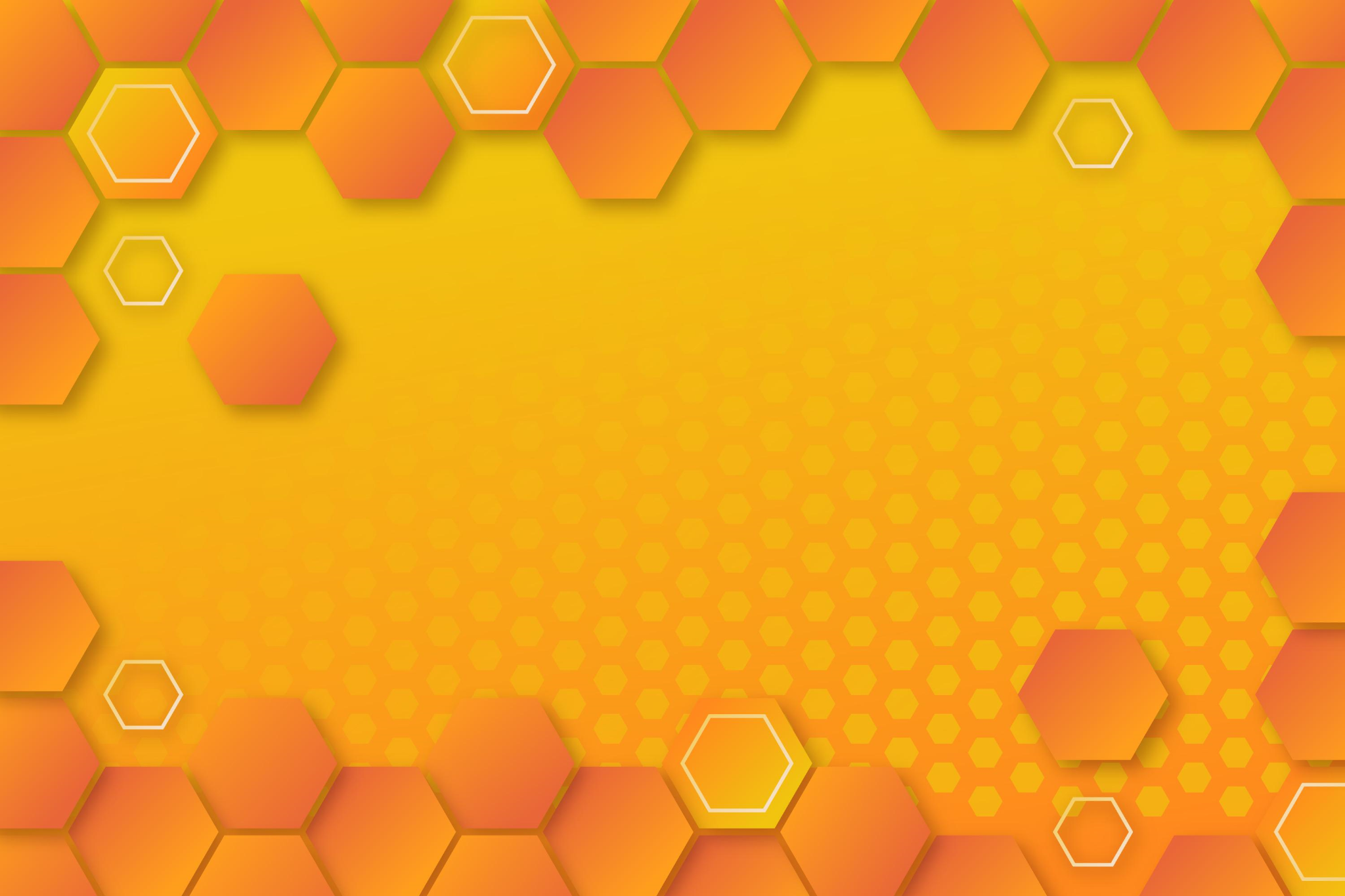 l
kern 5
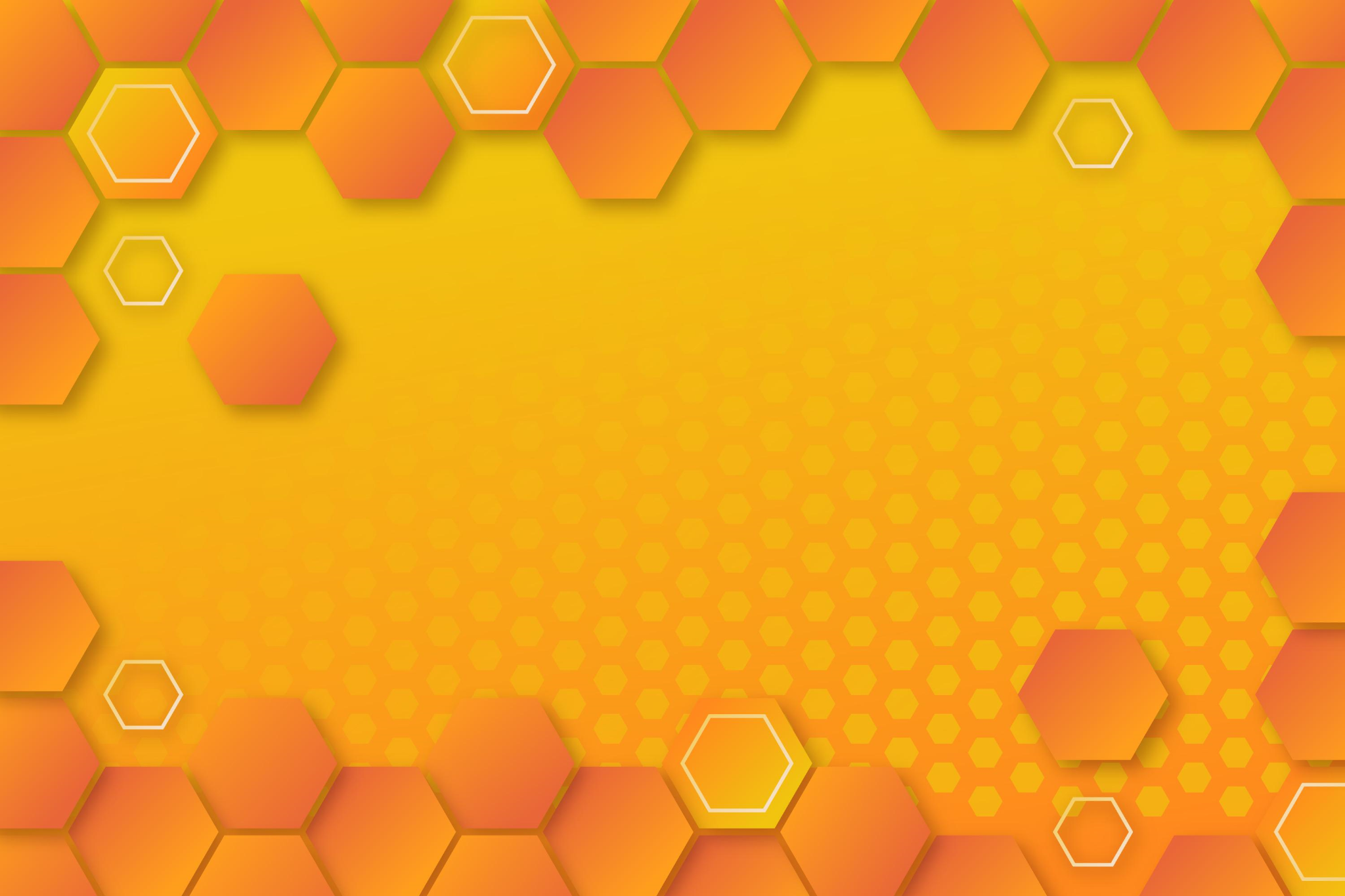 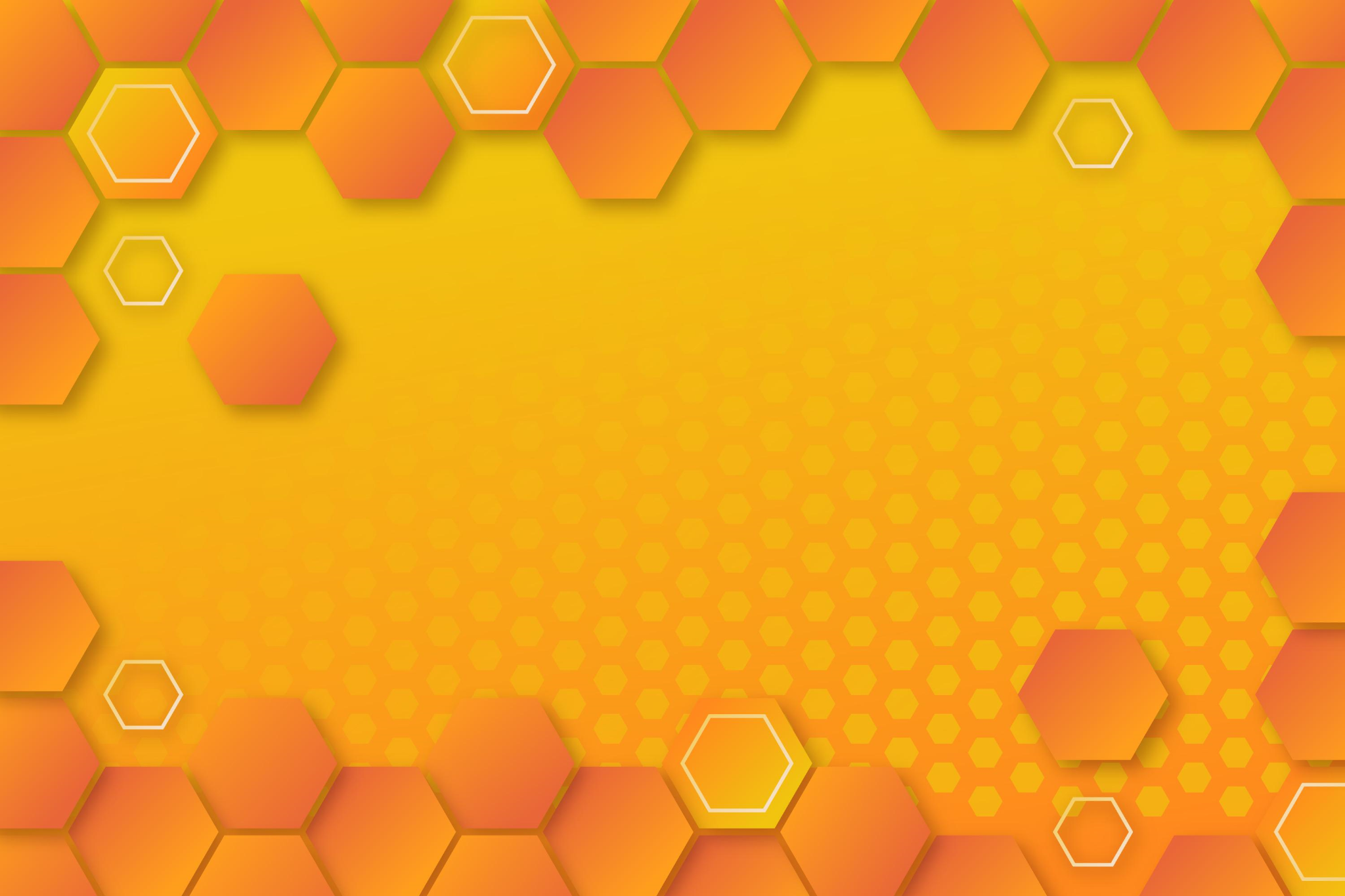 ou
uu
kern 5
kern 5
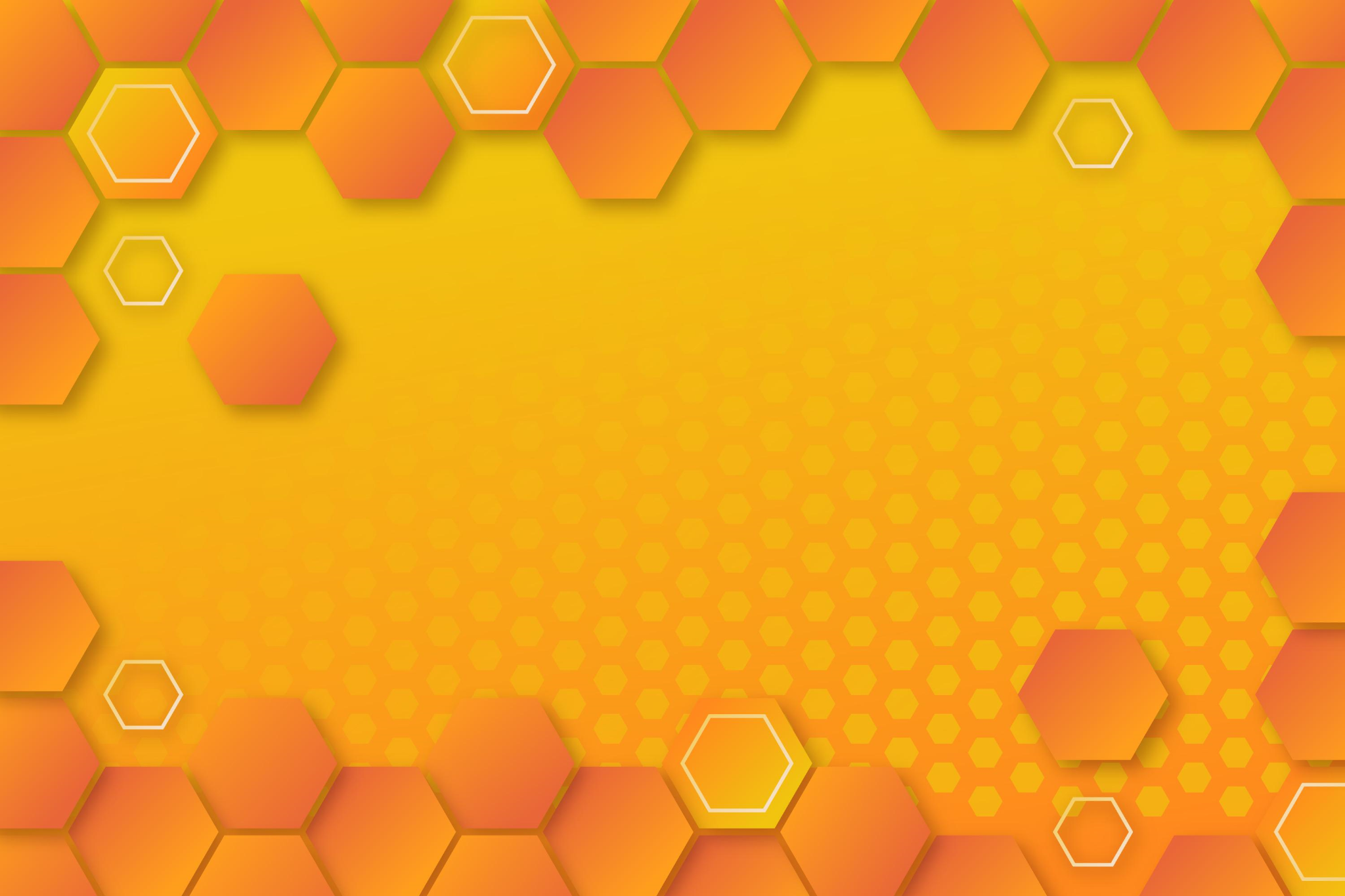 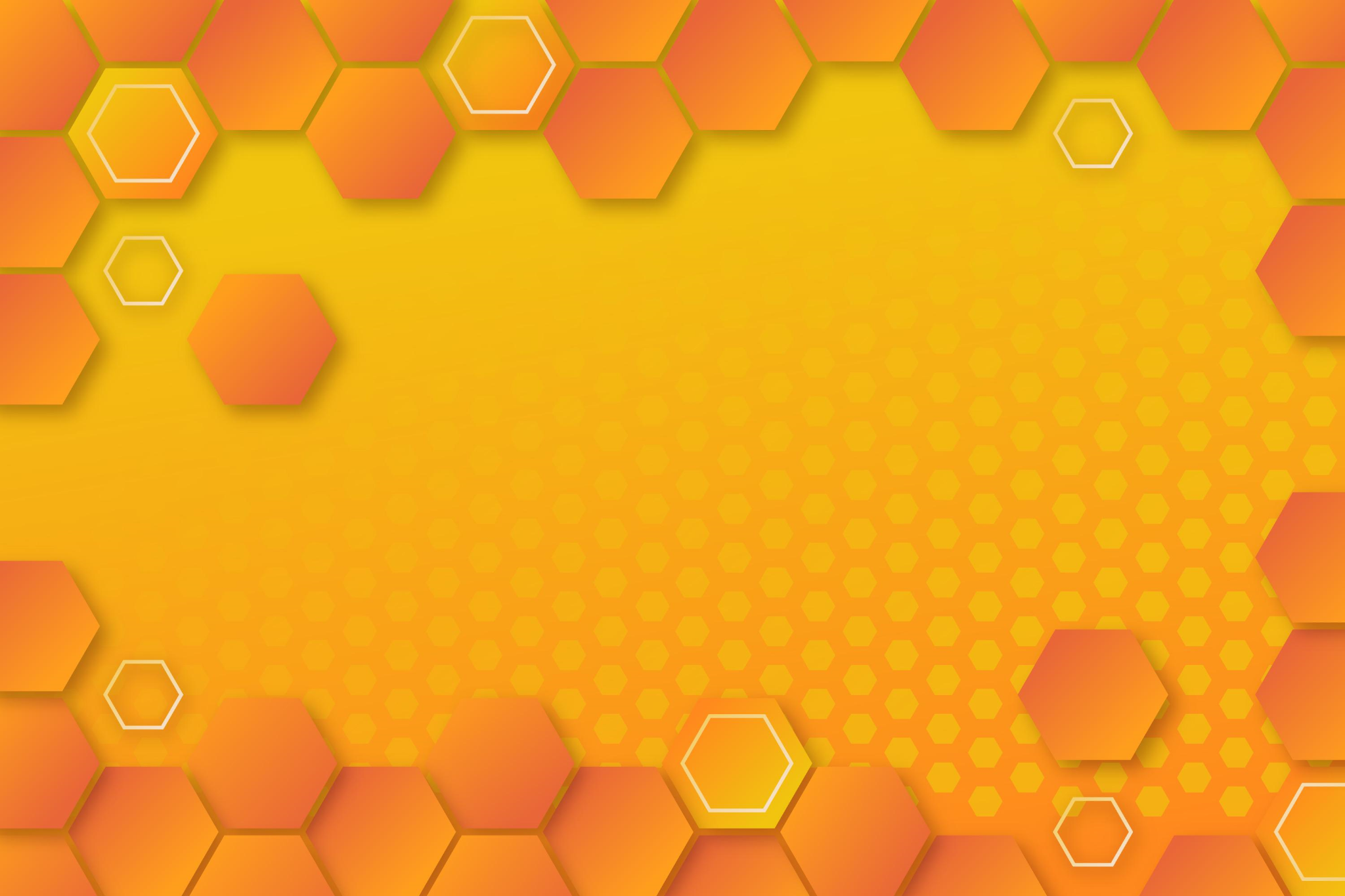 ie
eu
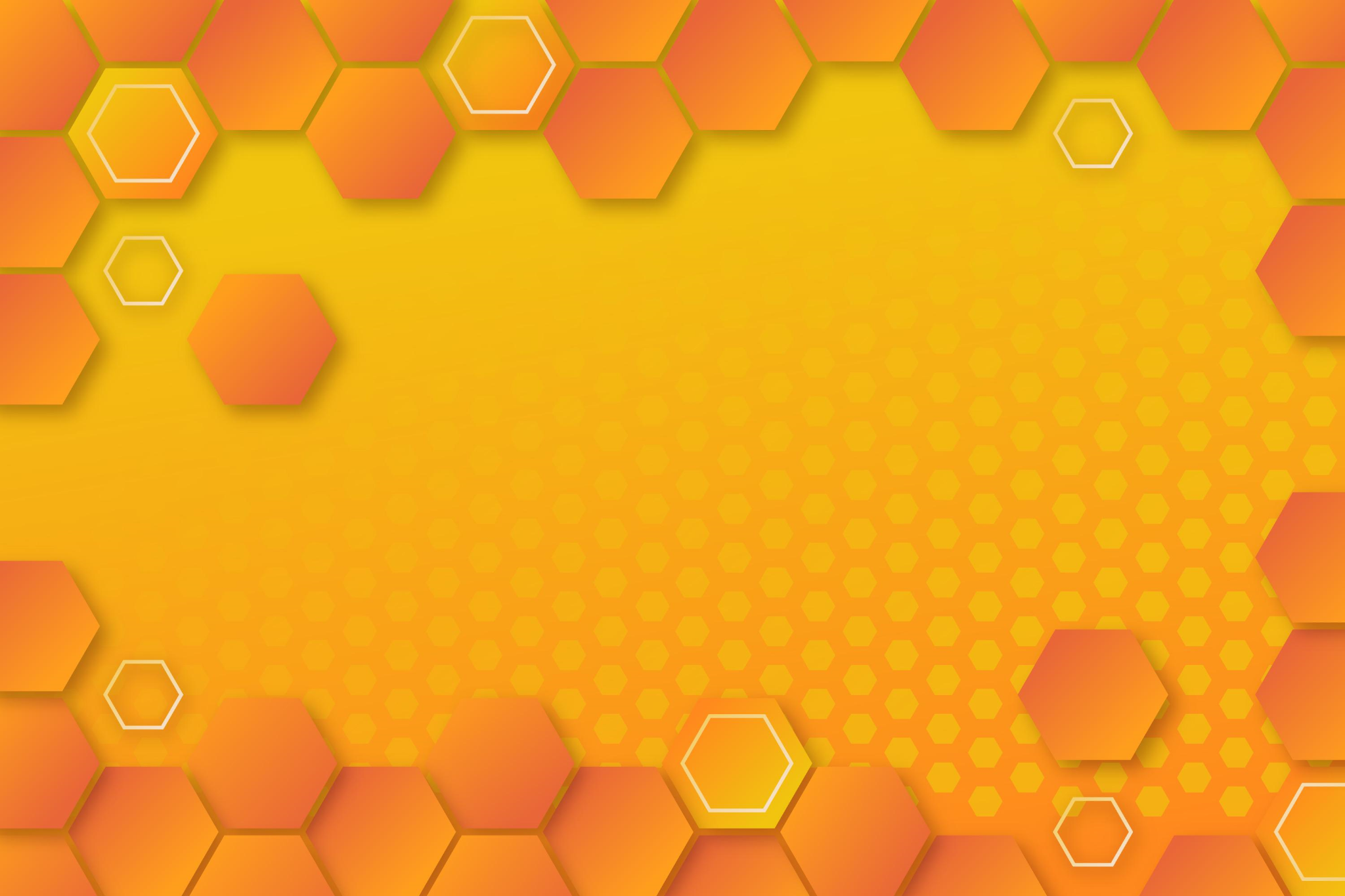 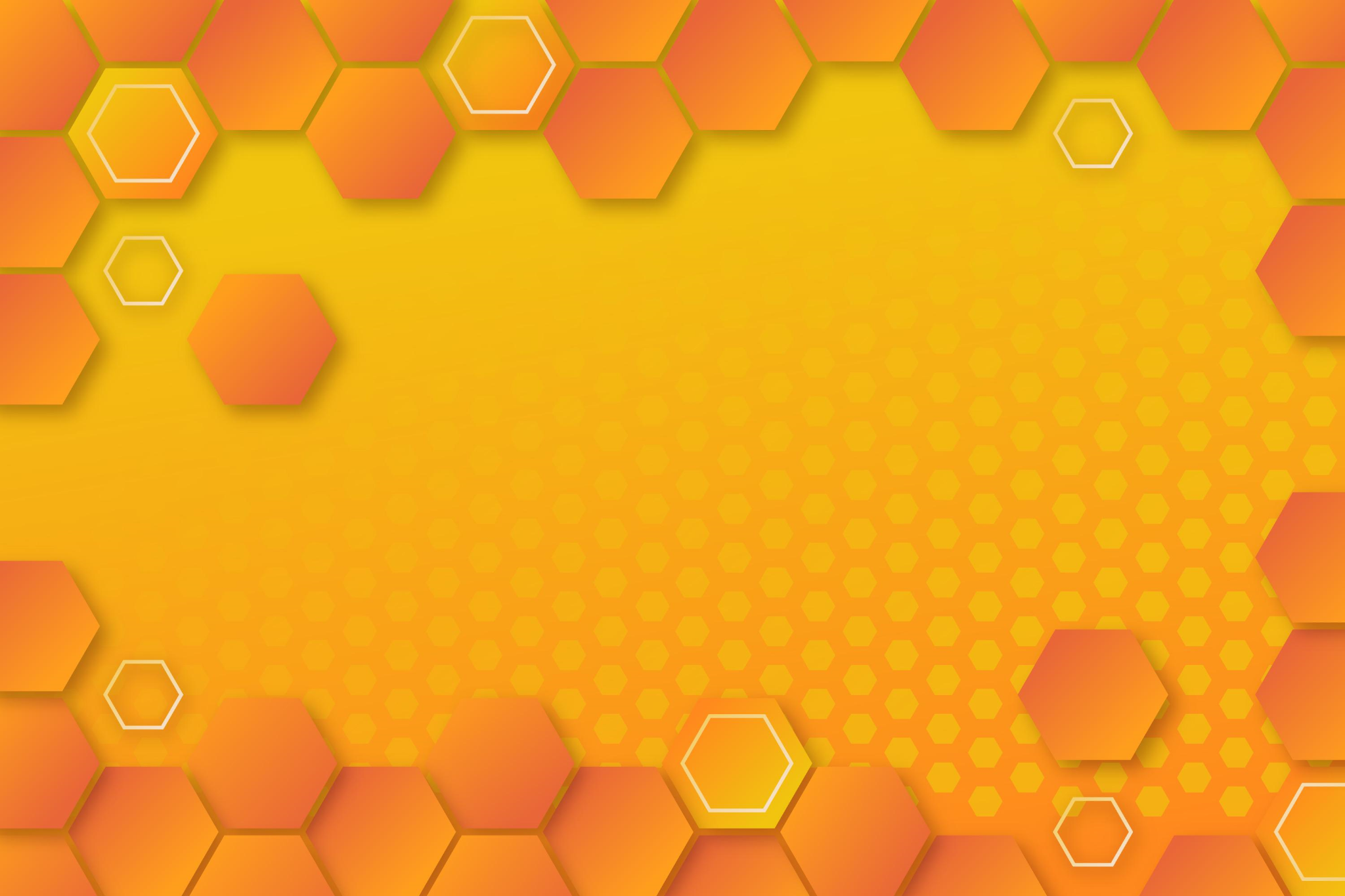 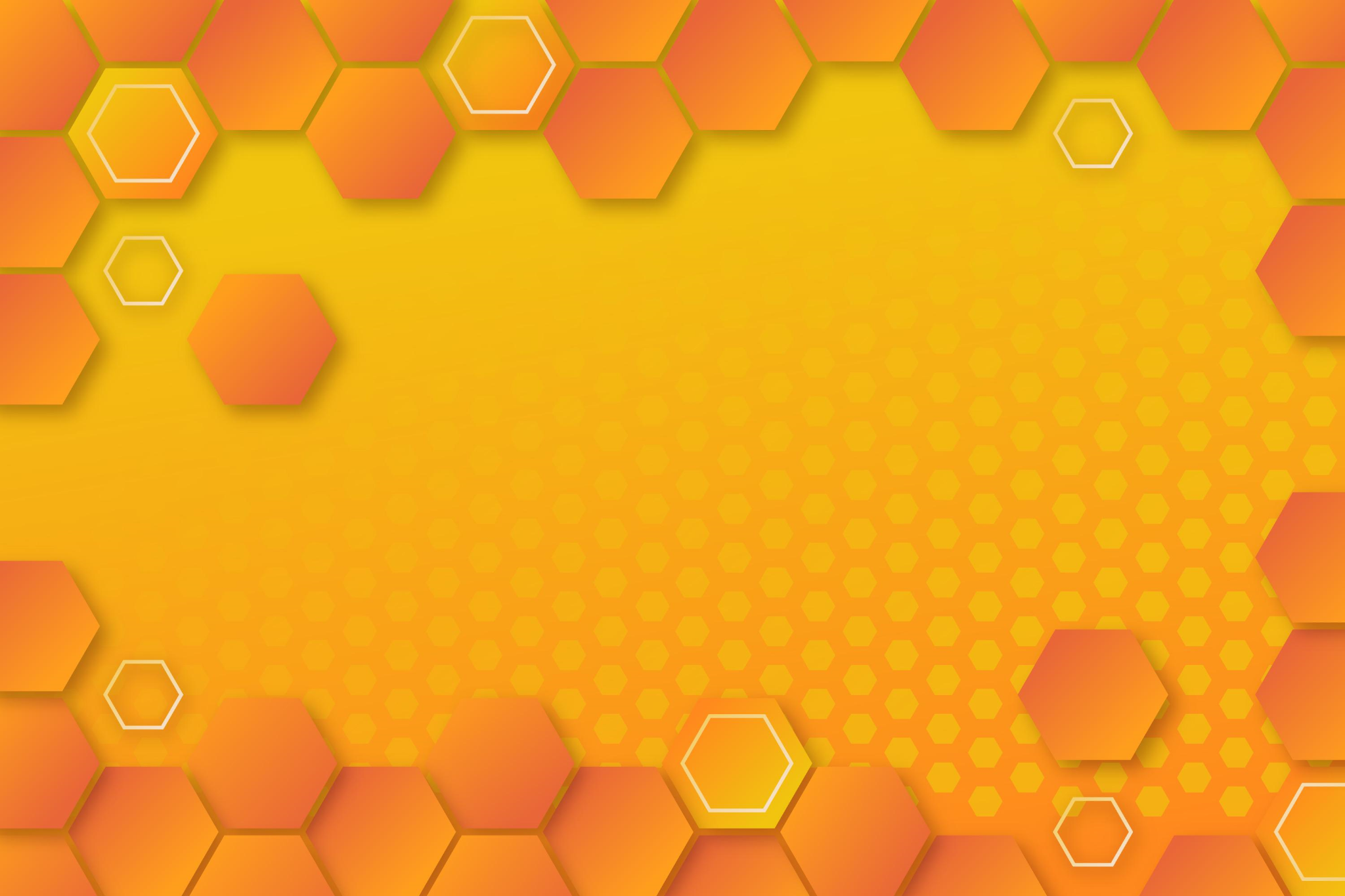 l
ou
uu
kern 5
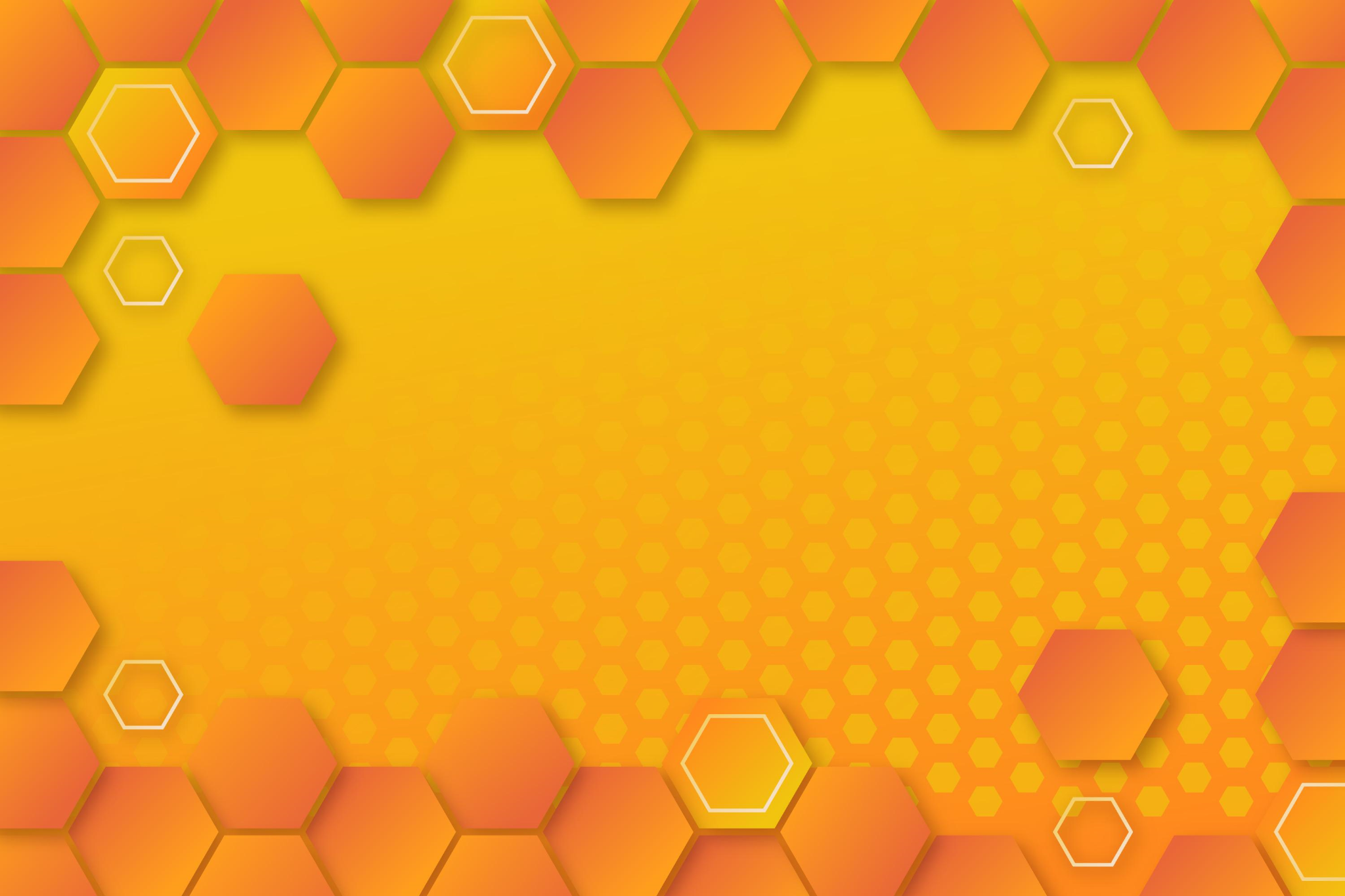 g
kern 6
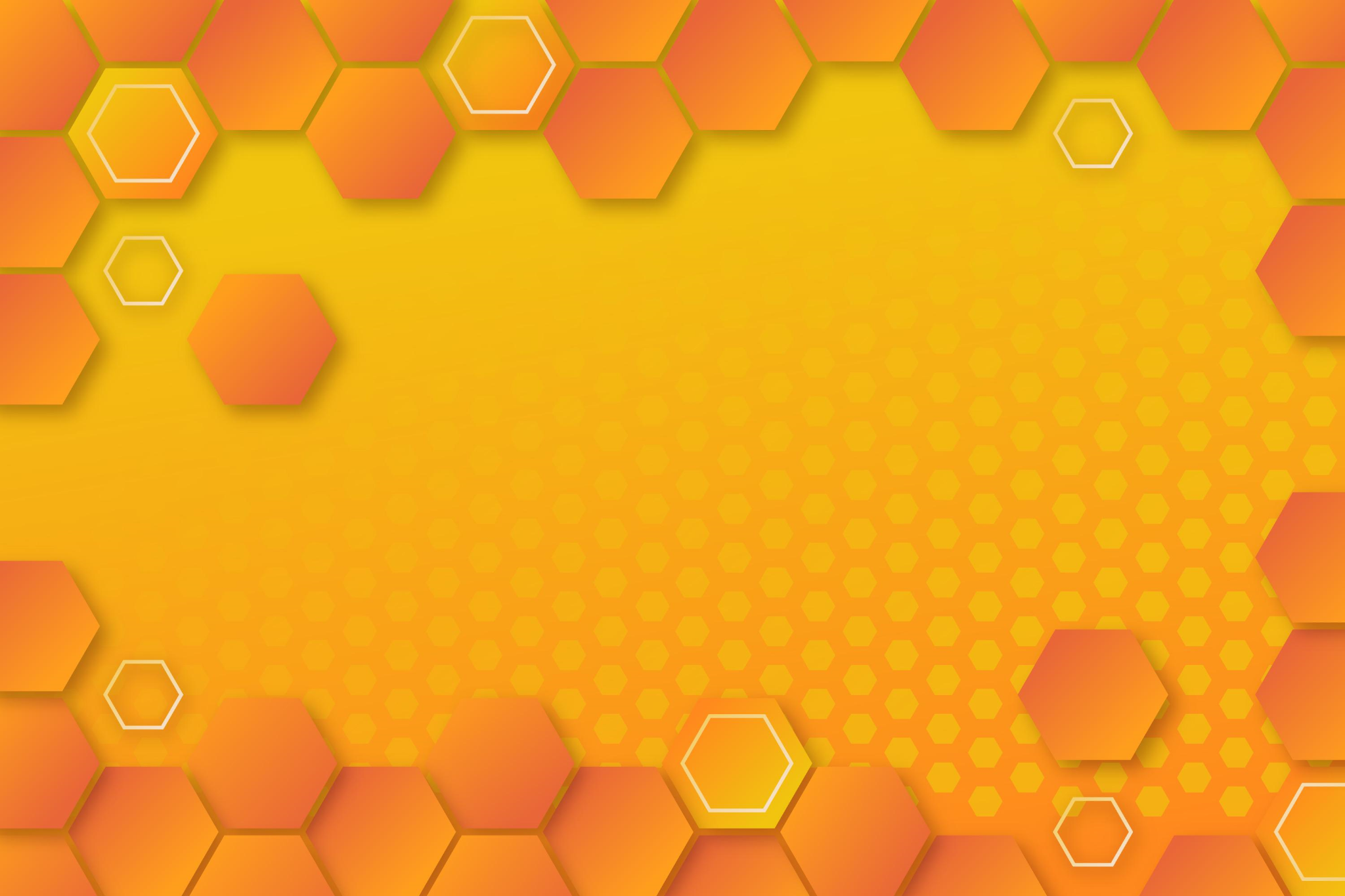 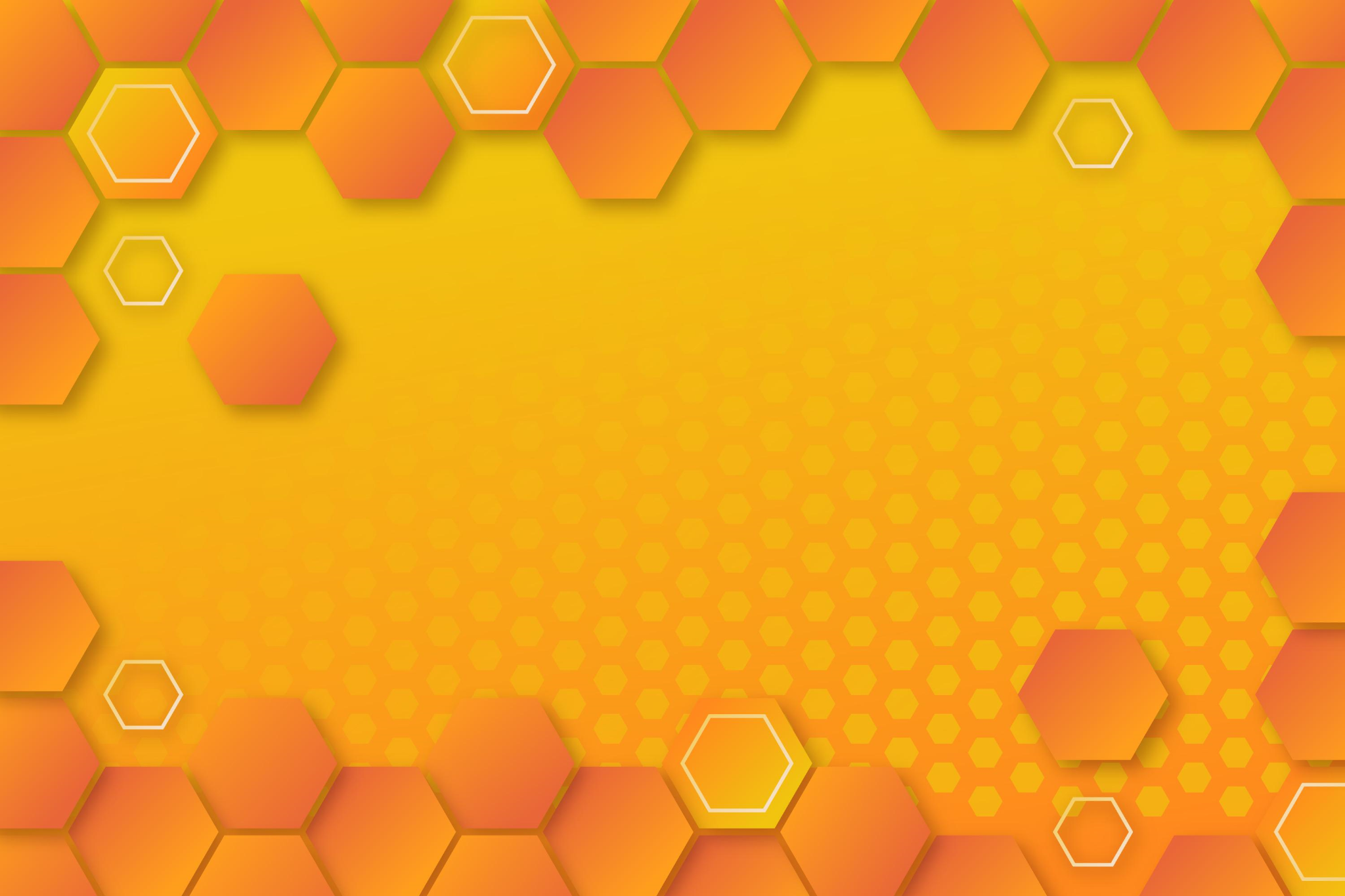 au
ui
kern 6
kern 6
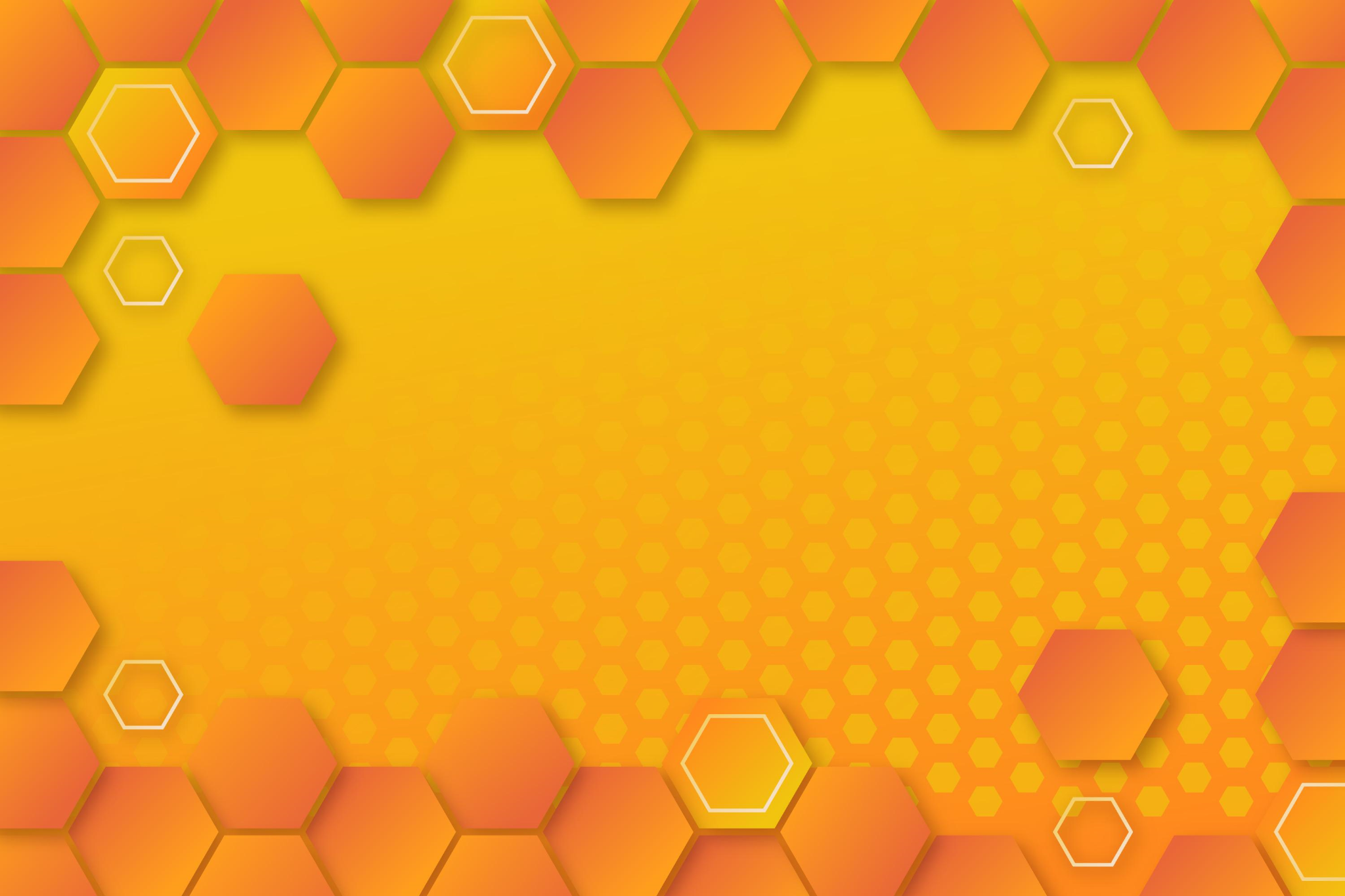 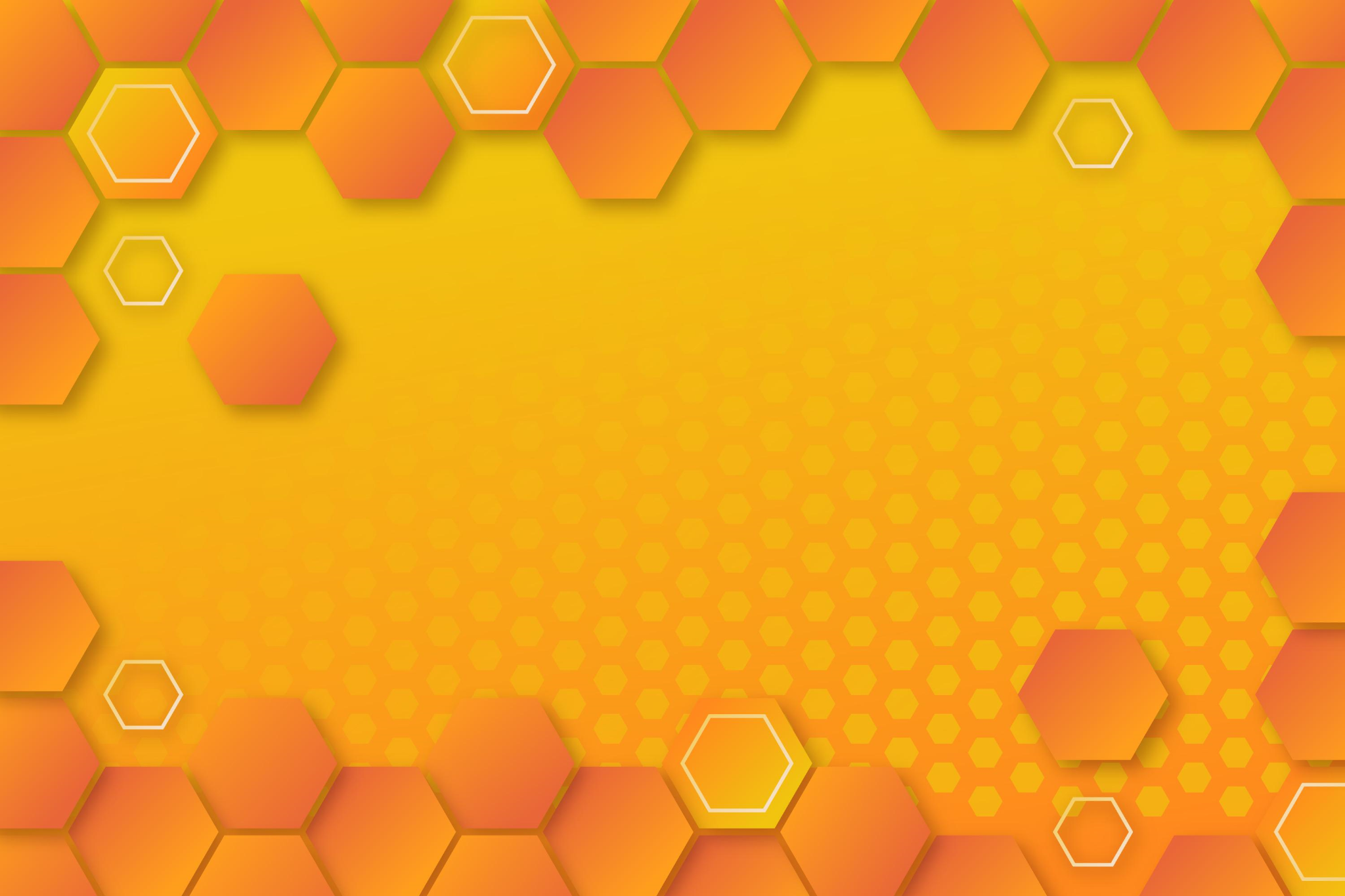 f
ei
kern 6
kern 6
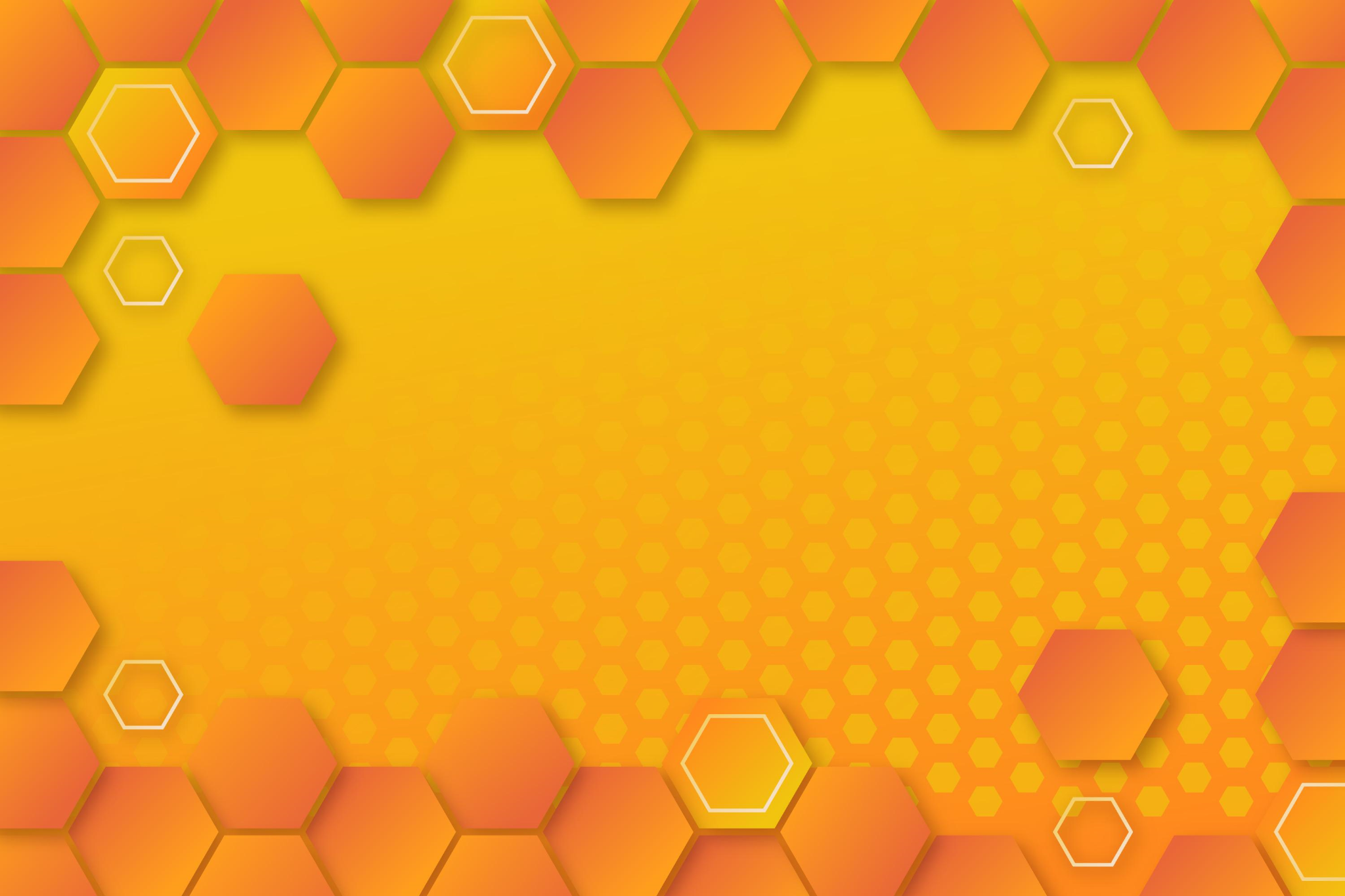 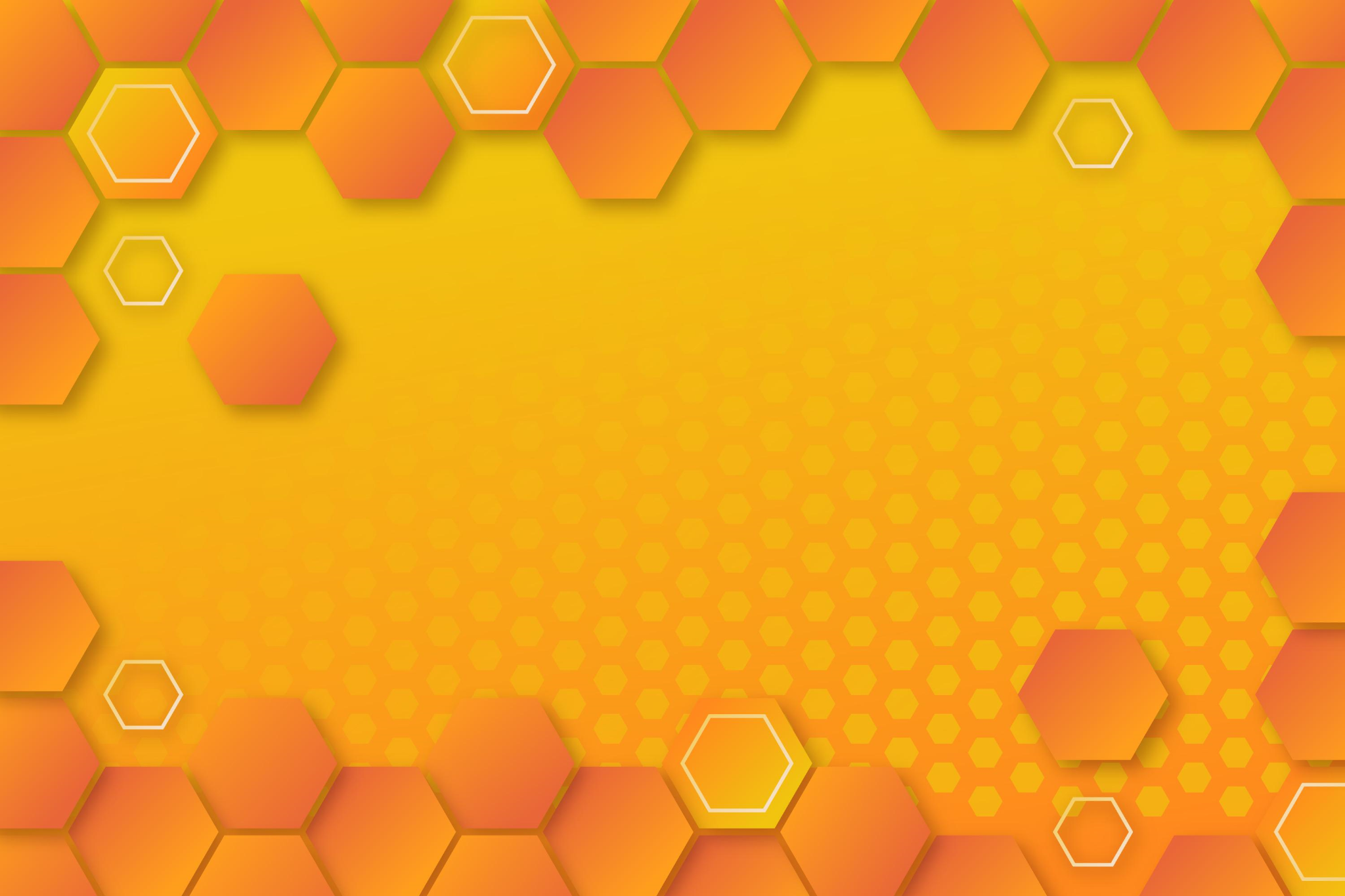 g
au
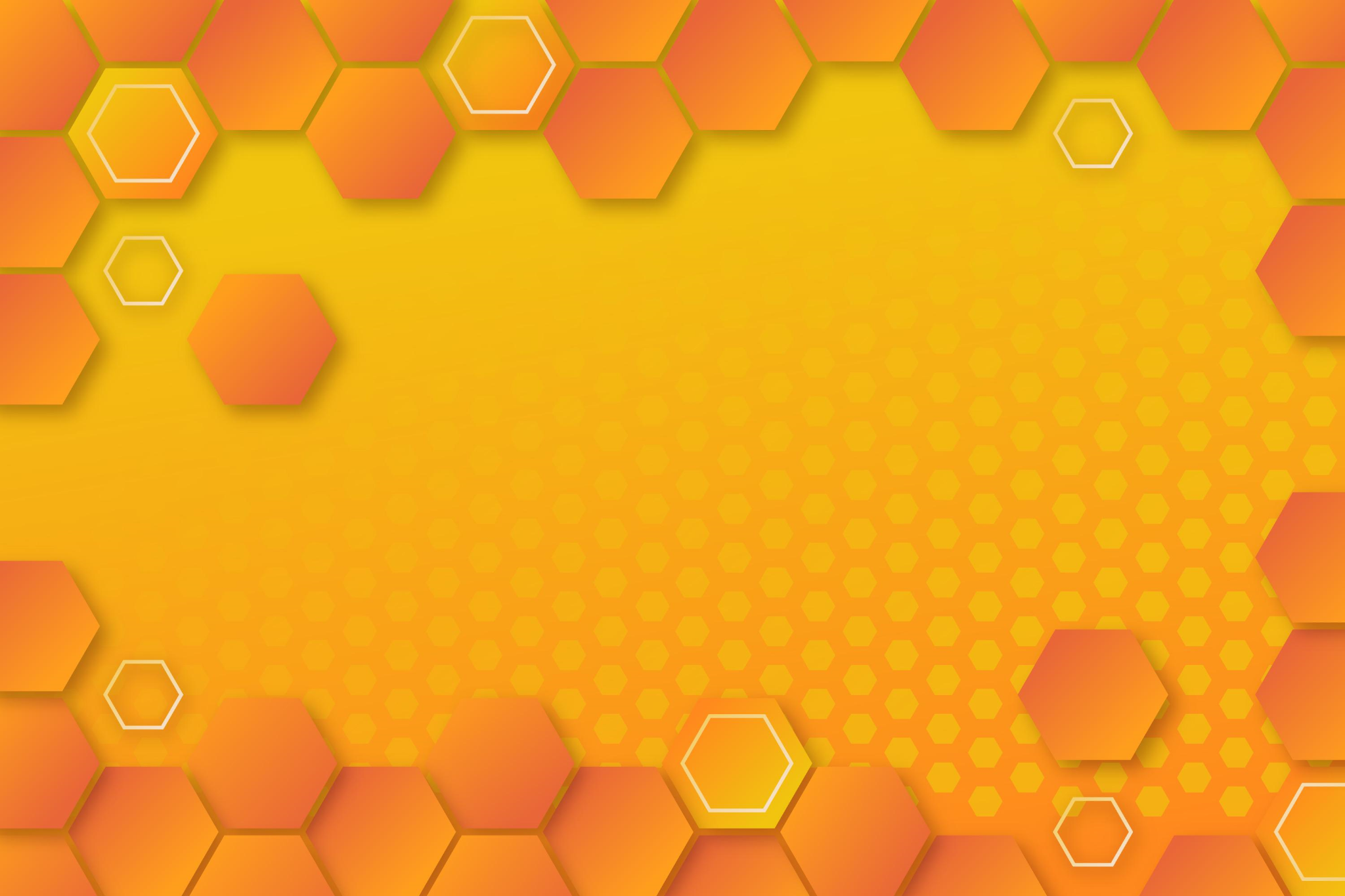 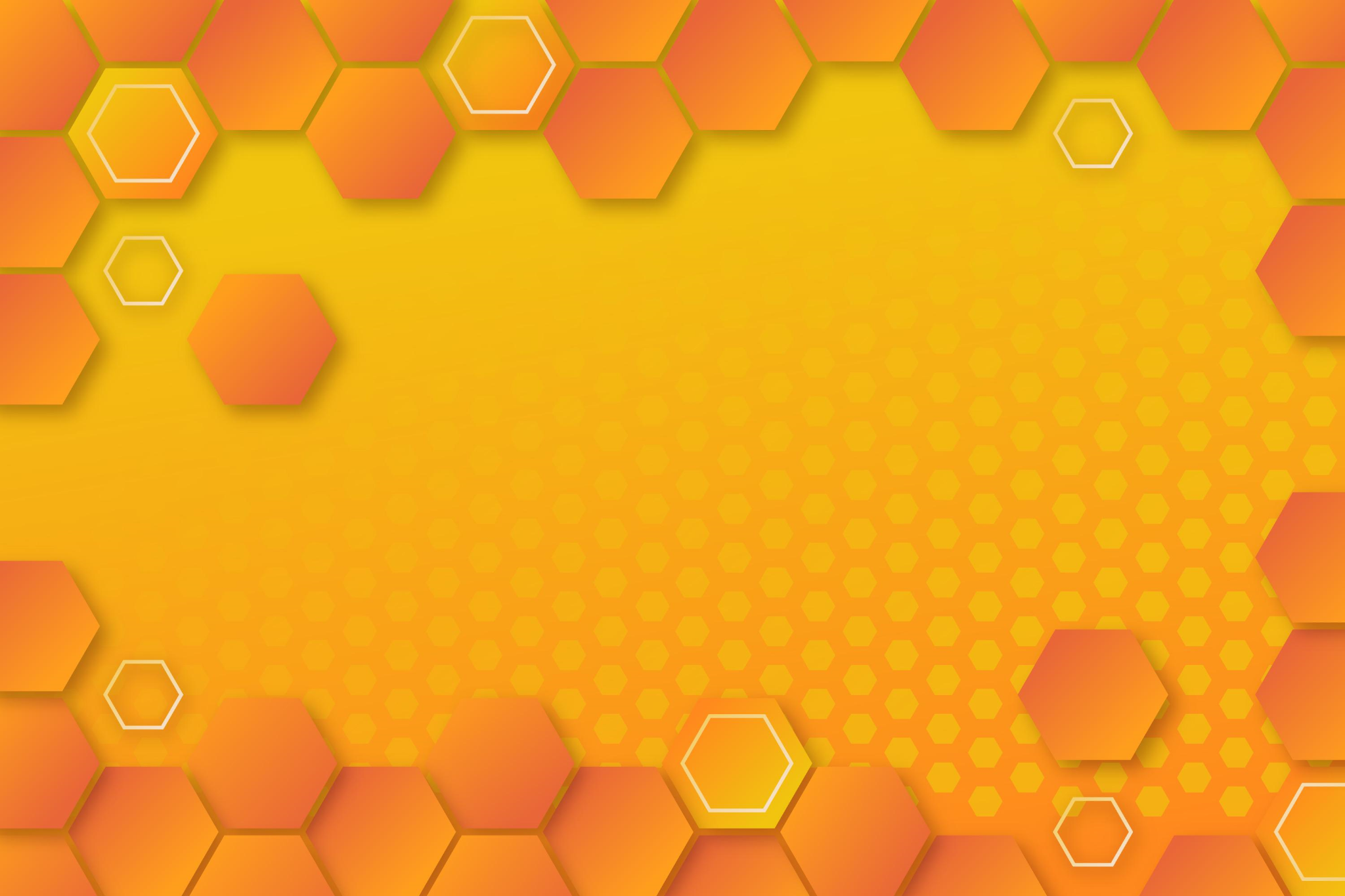 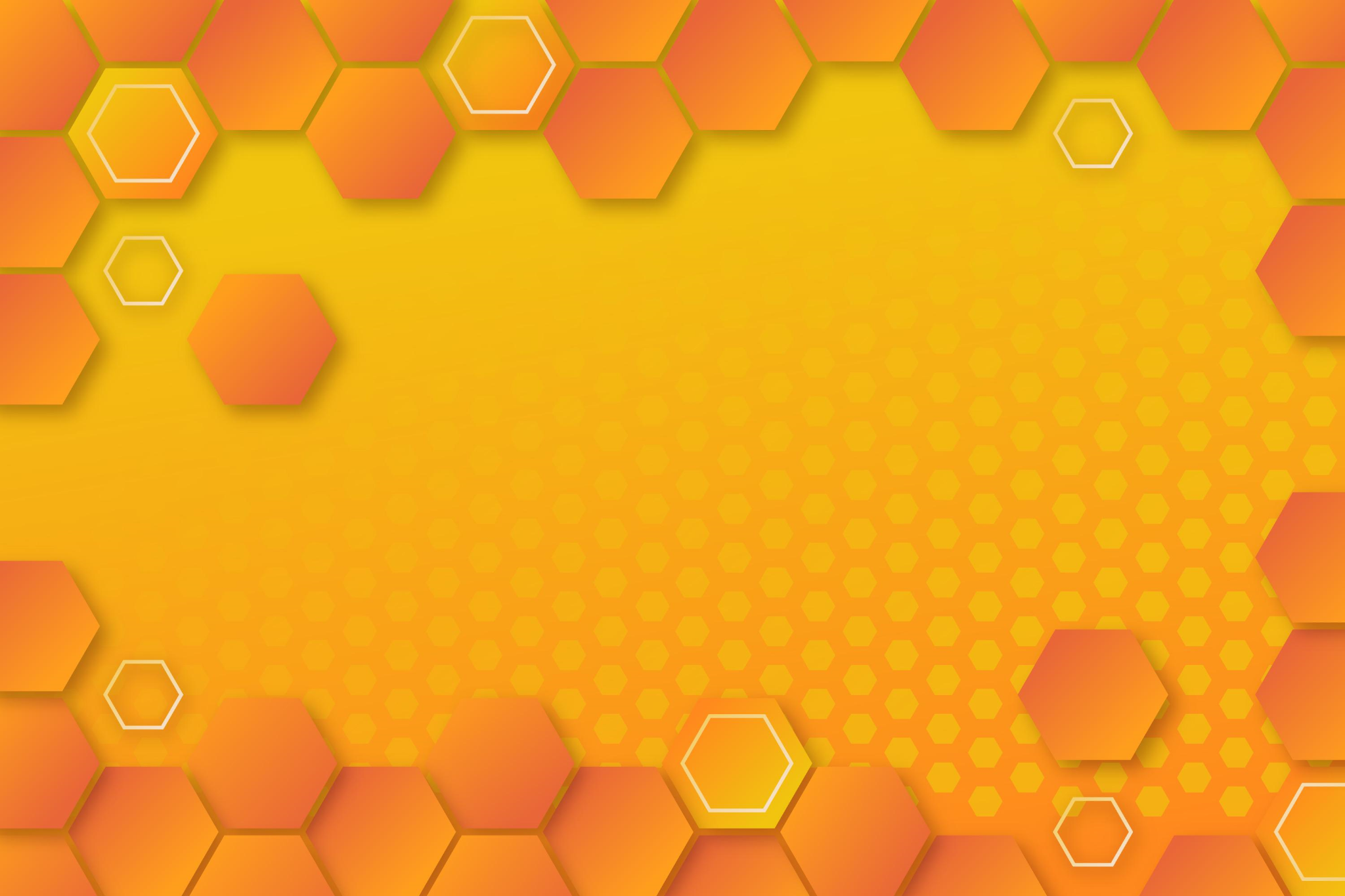 ui
f
ei
kern 6